صفحة
١١
الفصل
الأشكال الهندسية
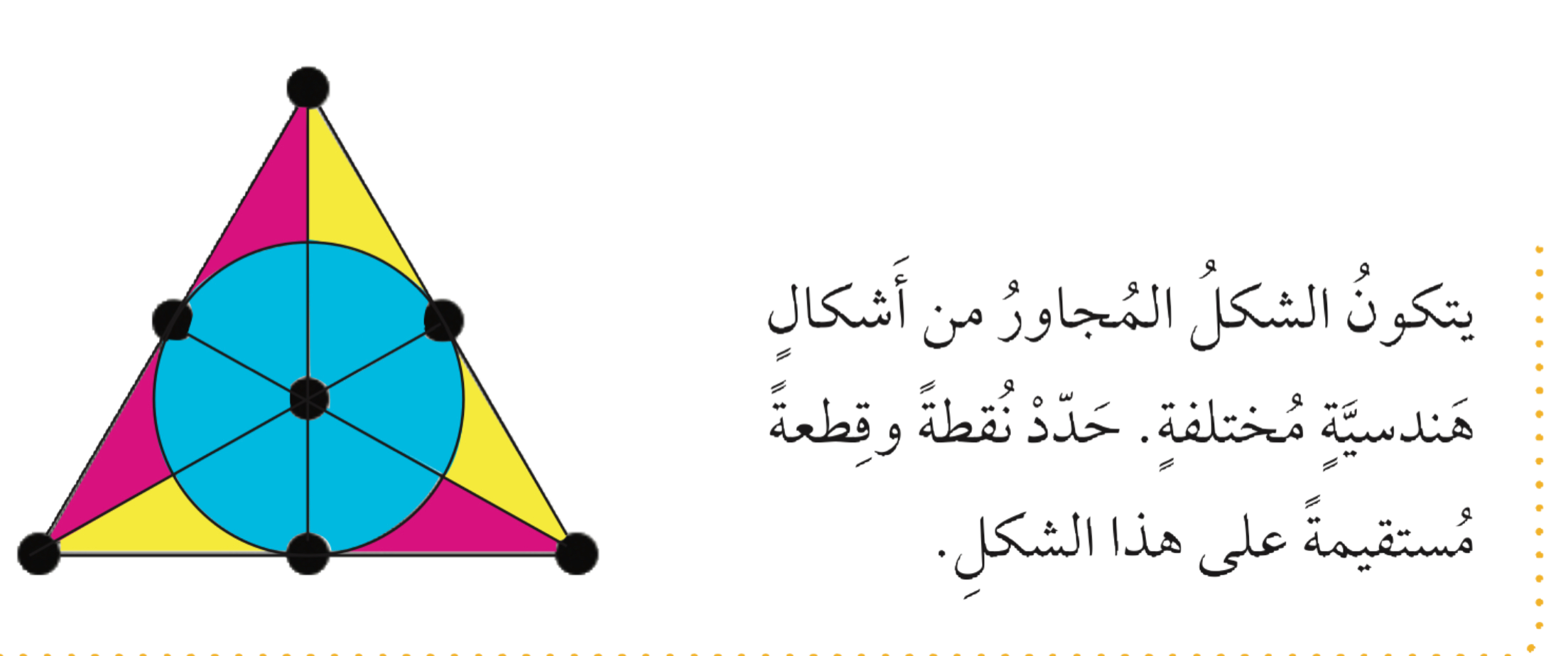 الفصل الحادي عشر:الأشكال الهندسية
١١-٤ الهندسة: الأزواج المرتبة
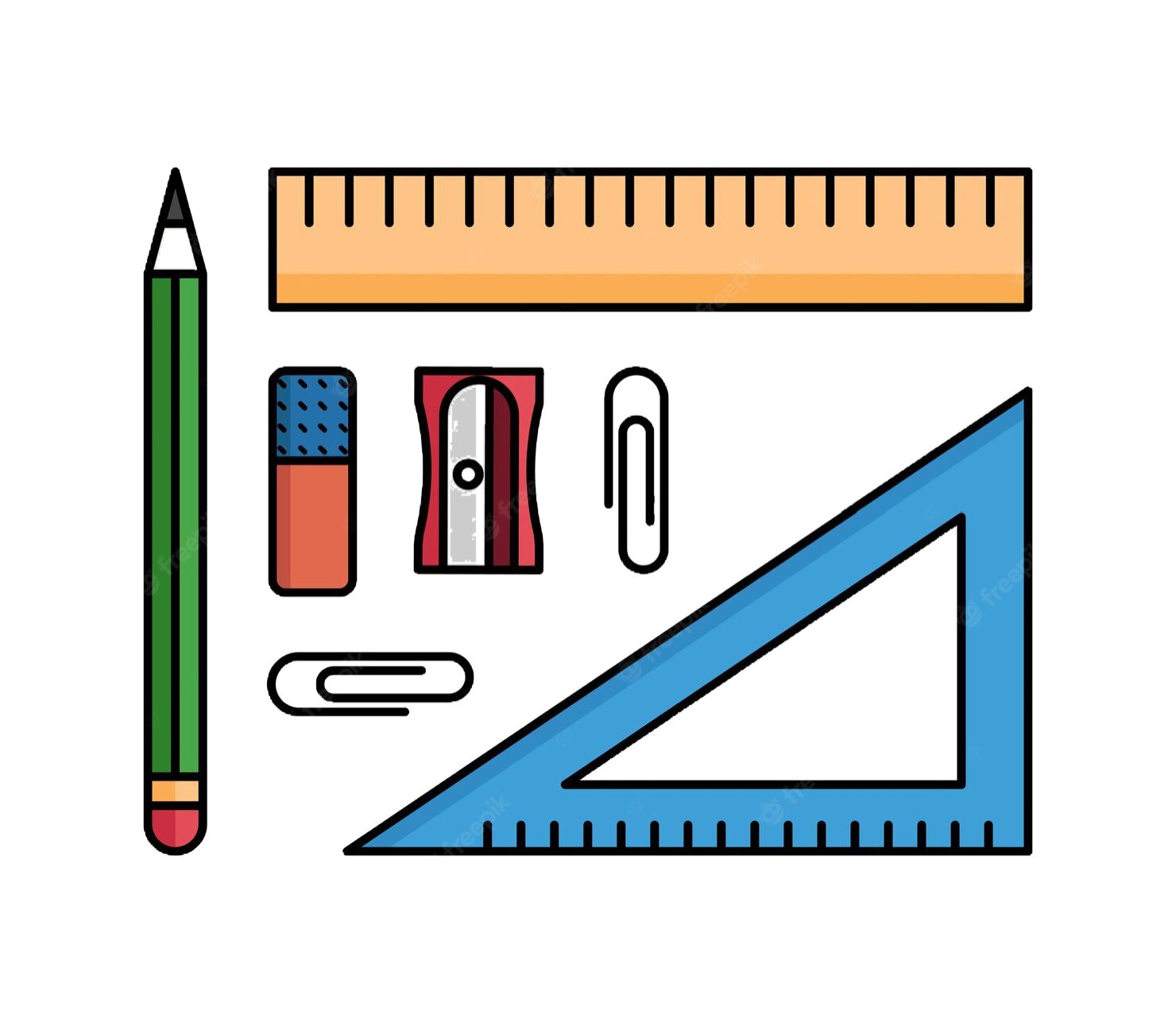 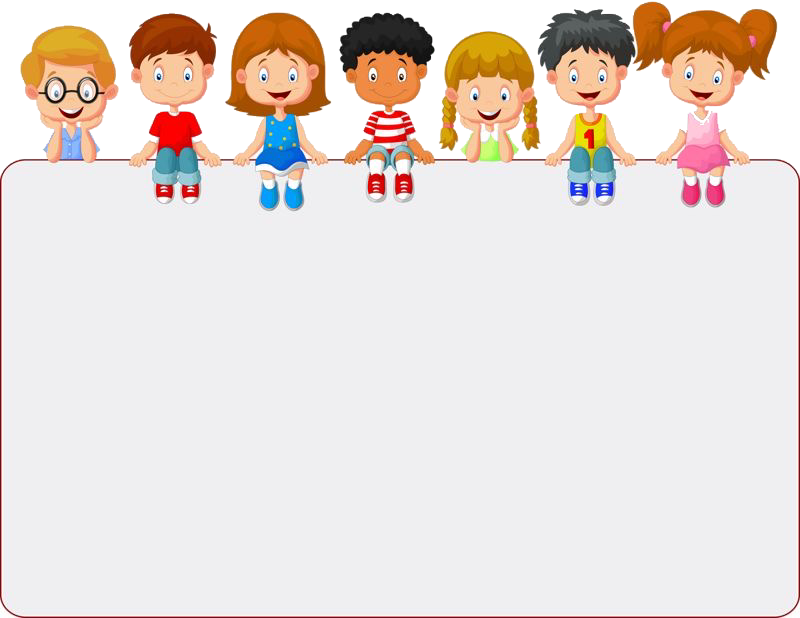 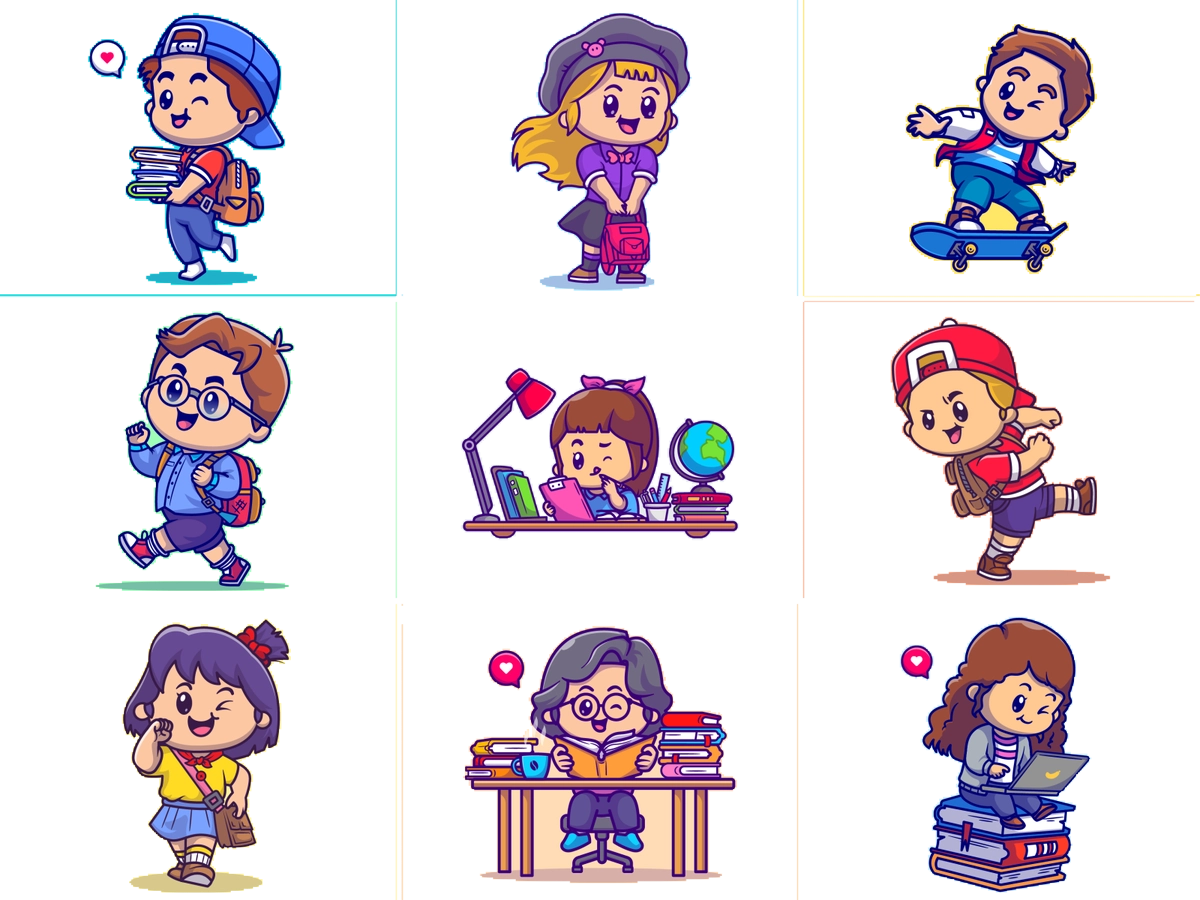 جدول التعلم
ماذا أعرف
ماذا تعلمت
ماذا أريد أن أعرف
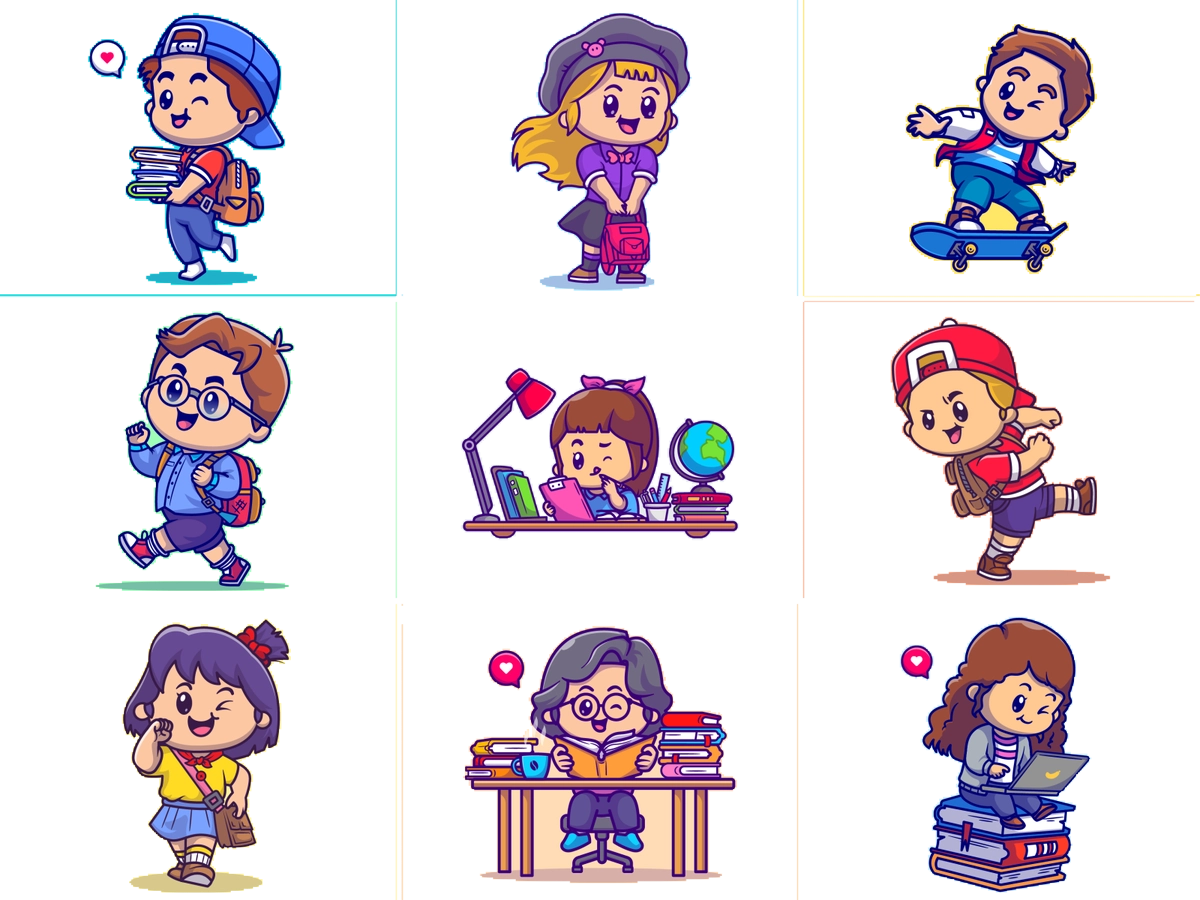 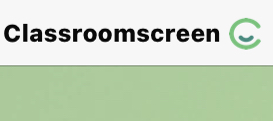 أدوات
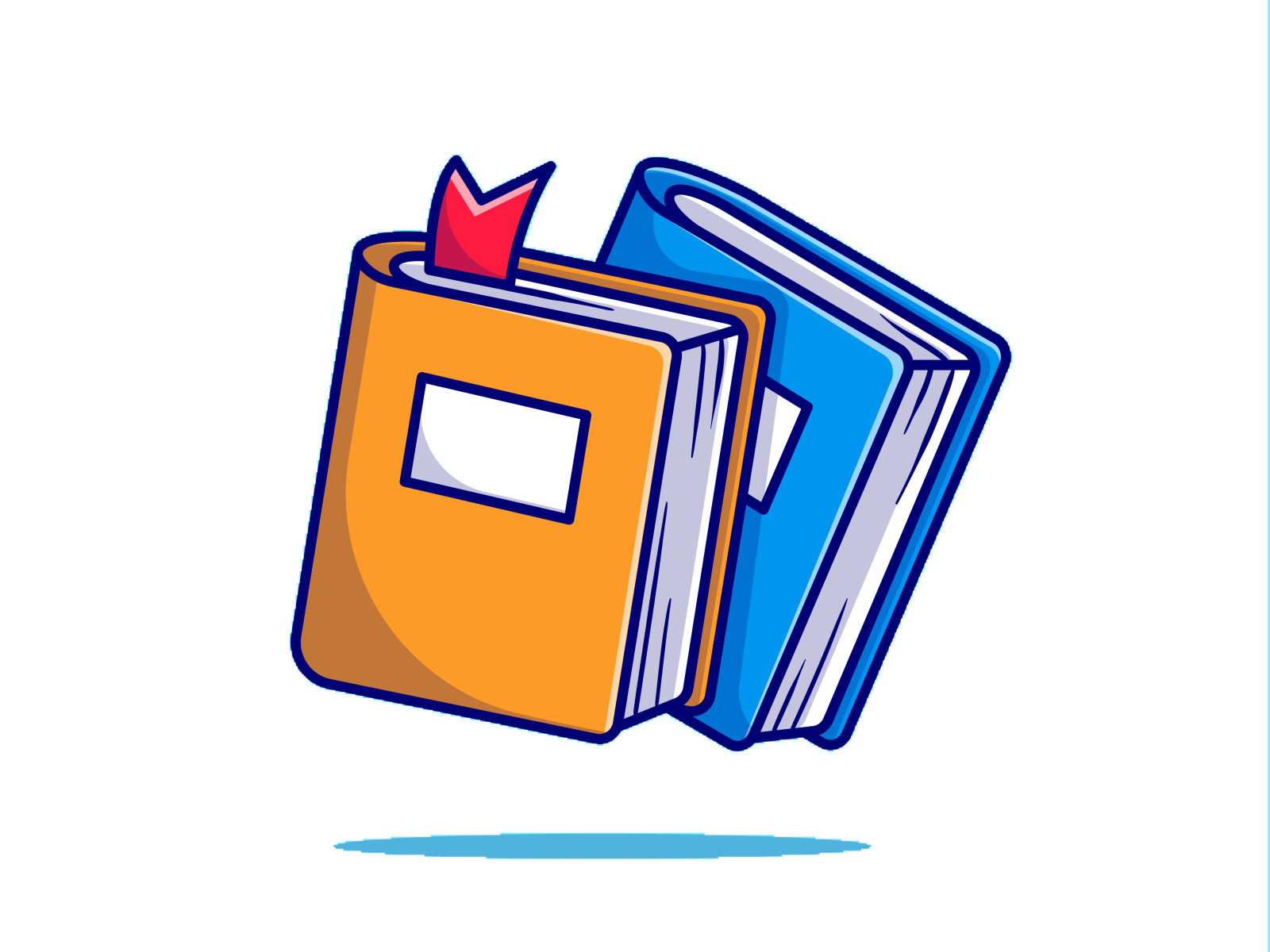 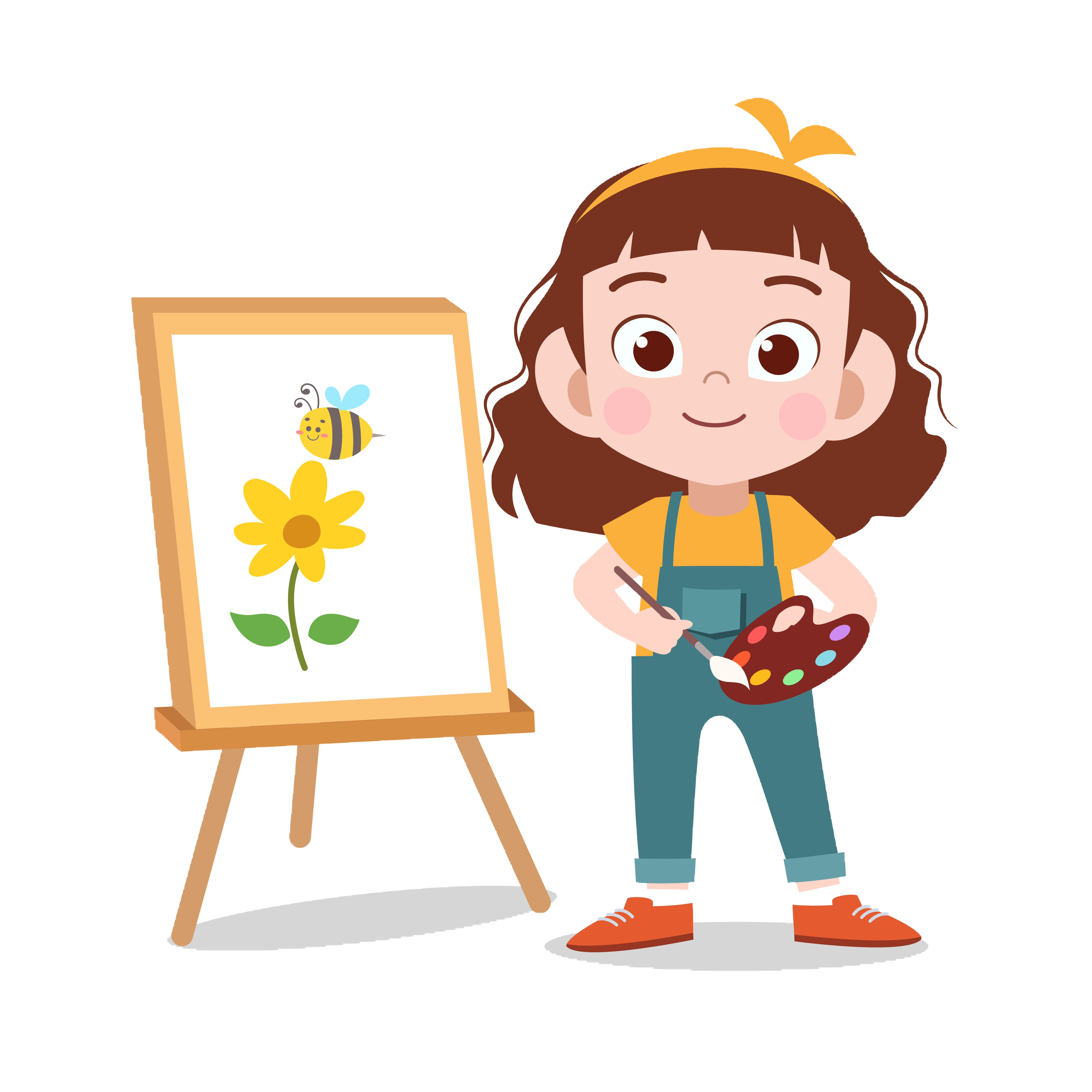 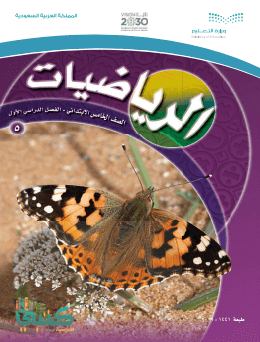 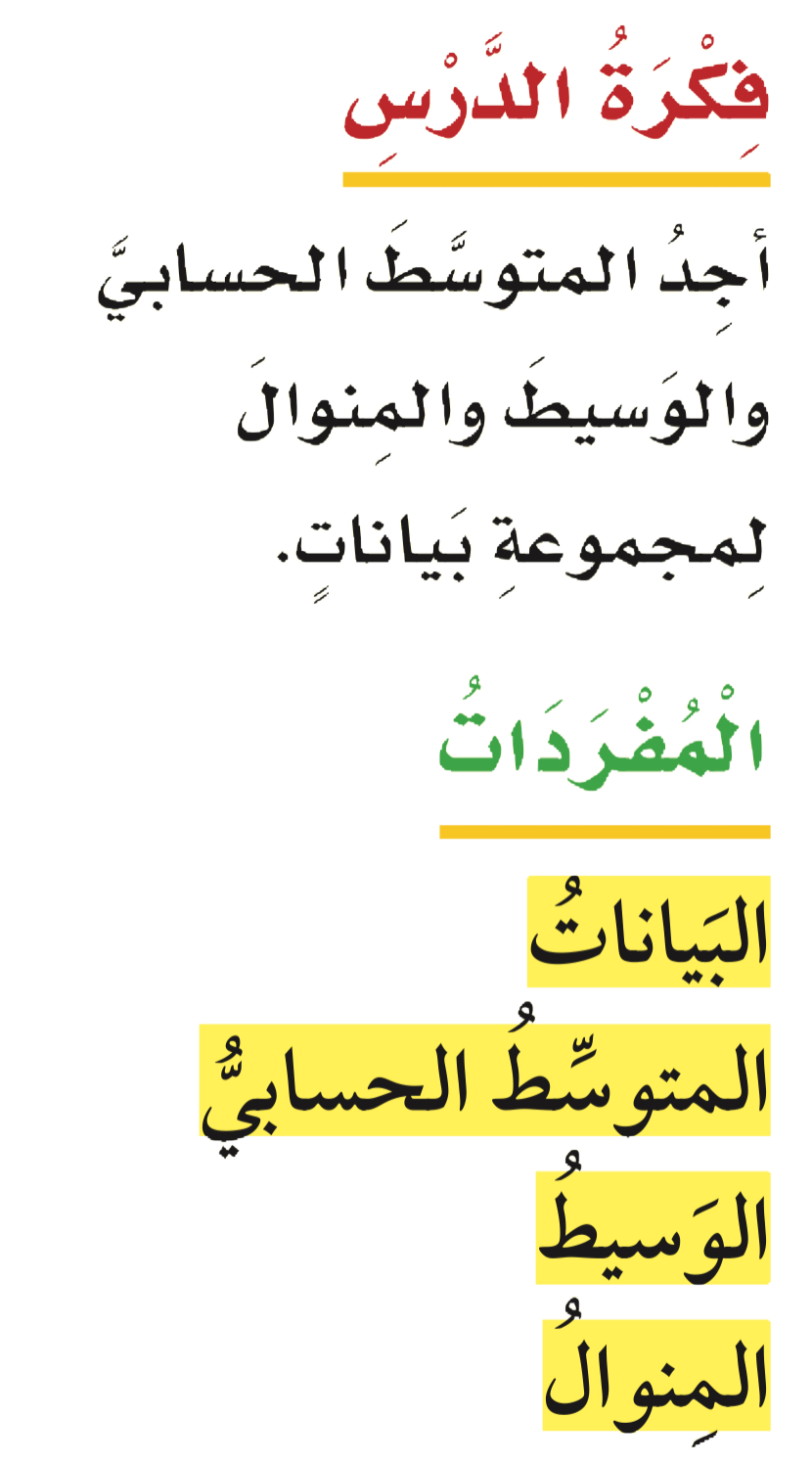 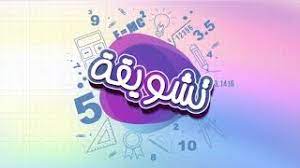 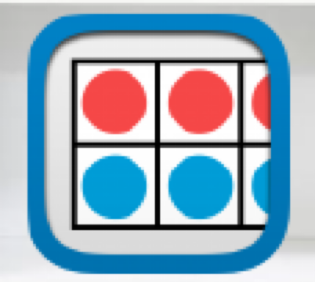 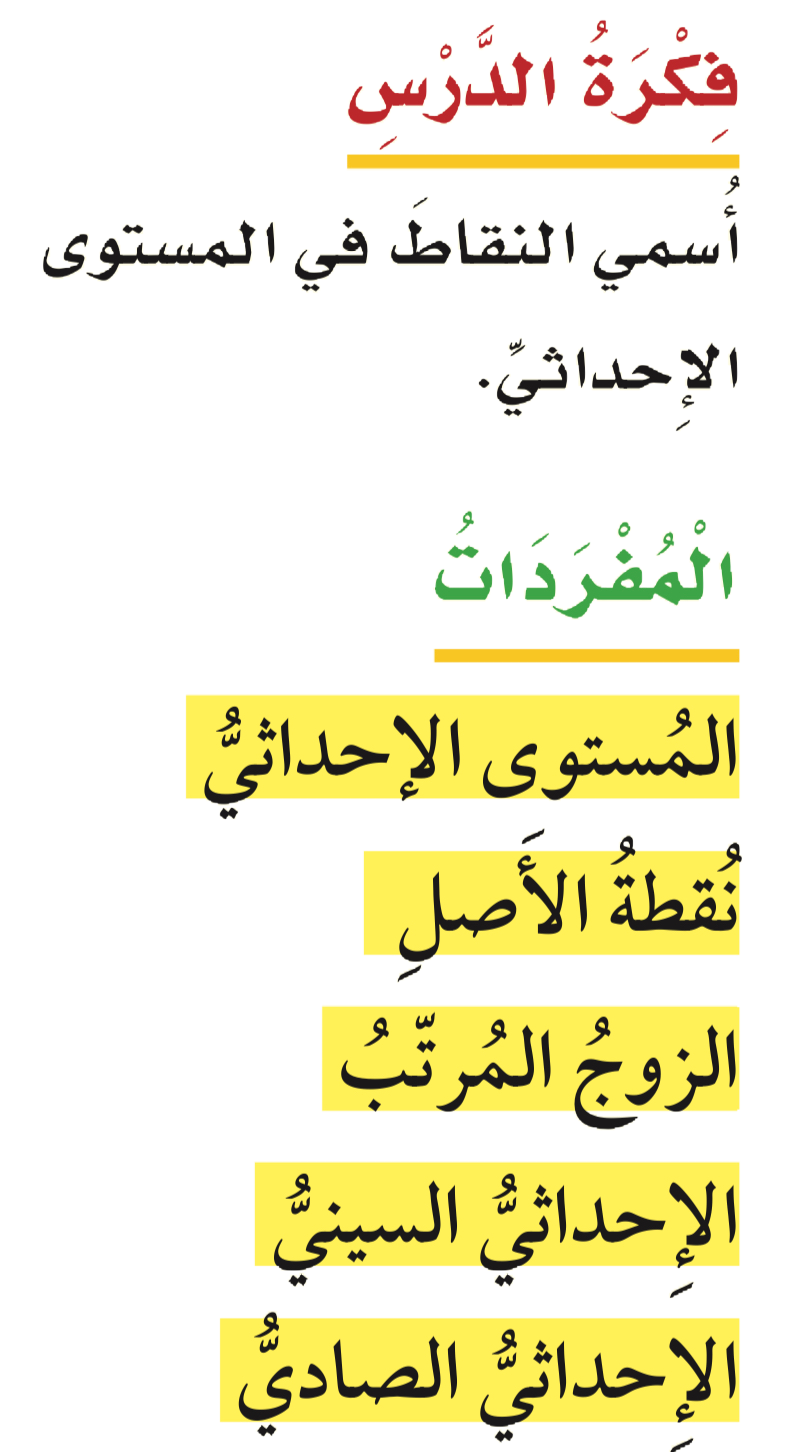 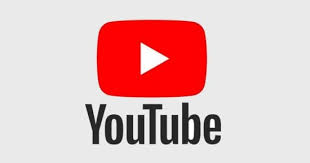 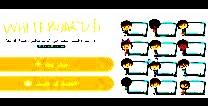 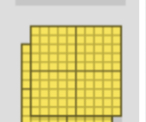 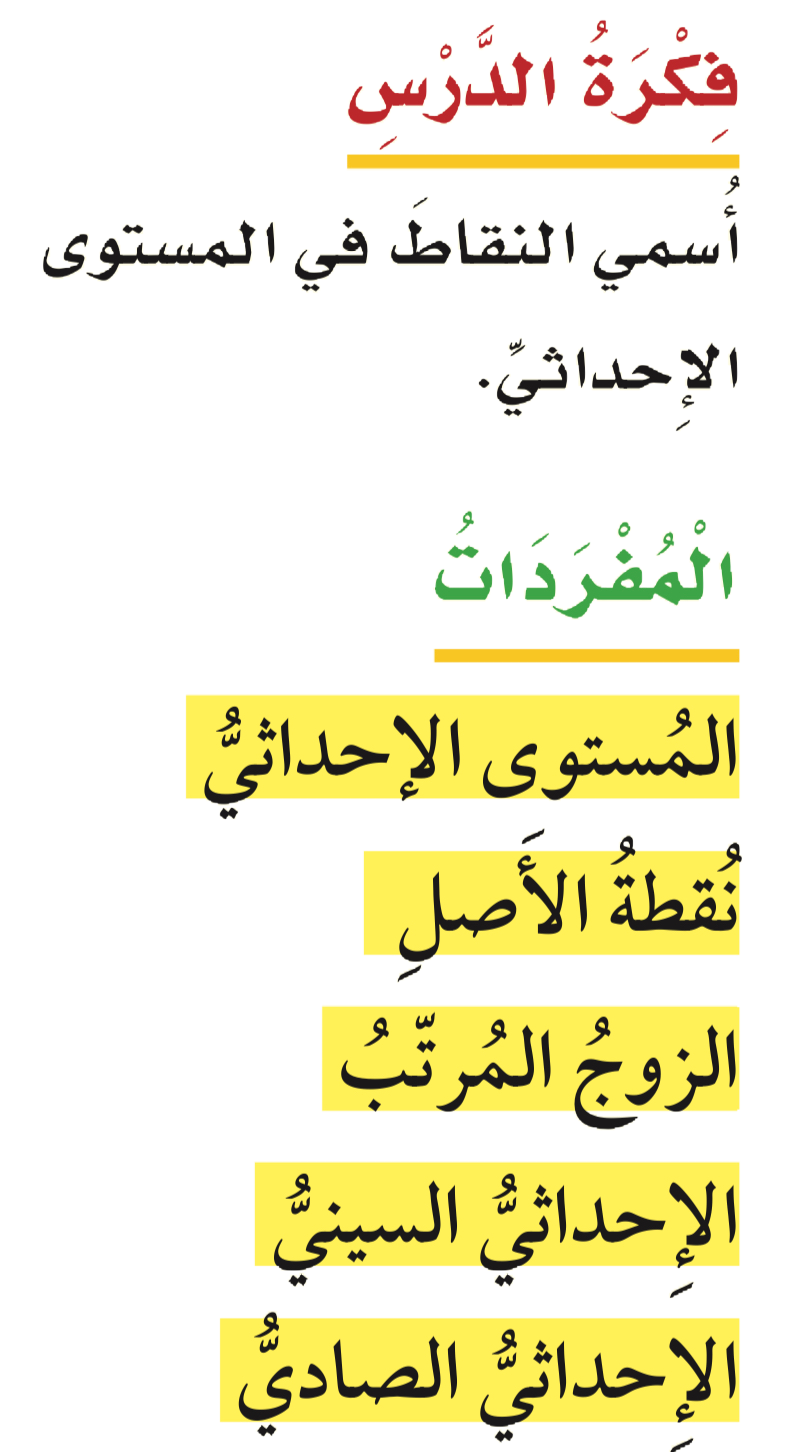 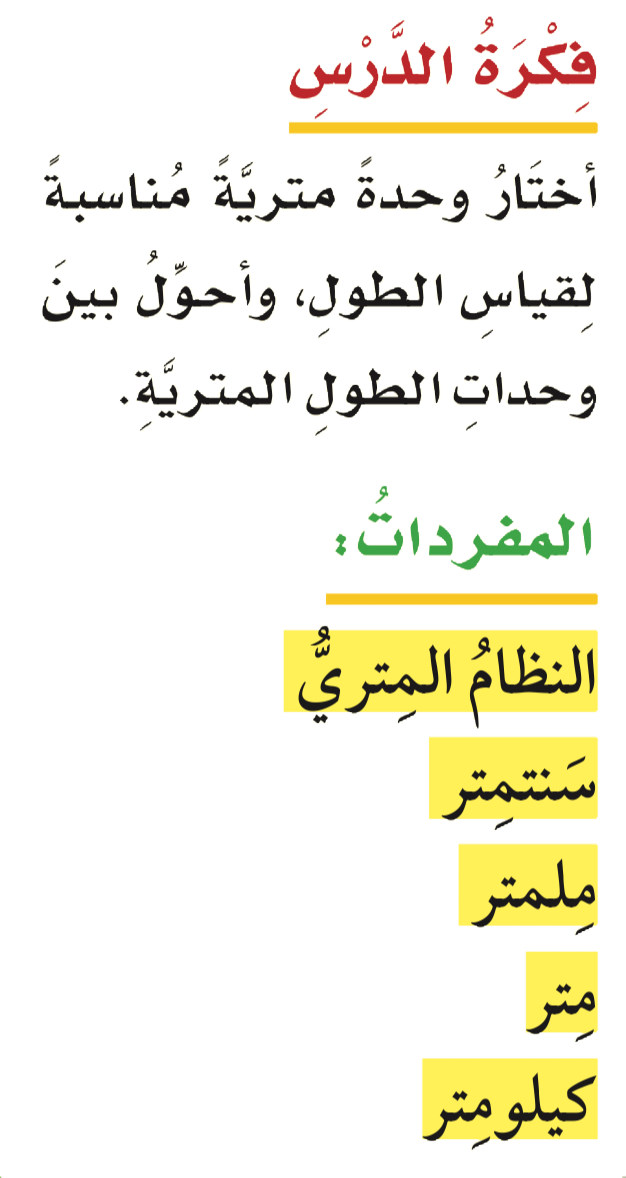 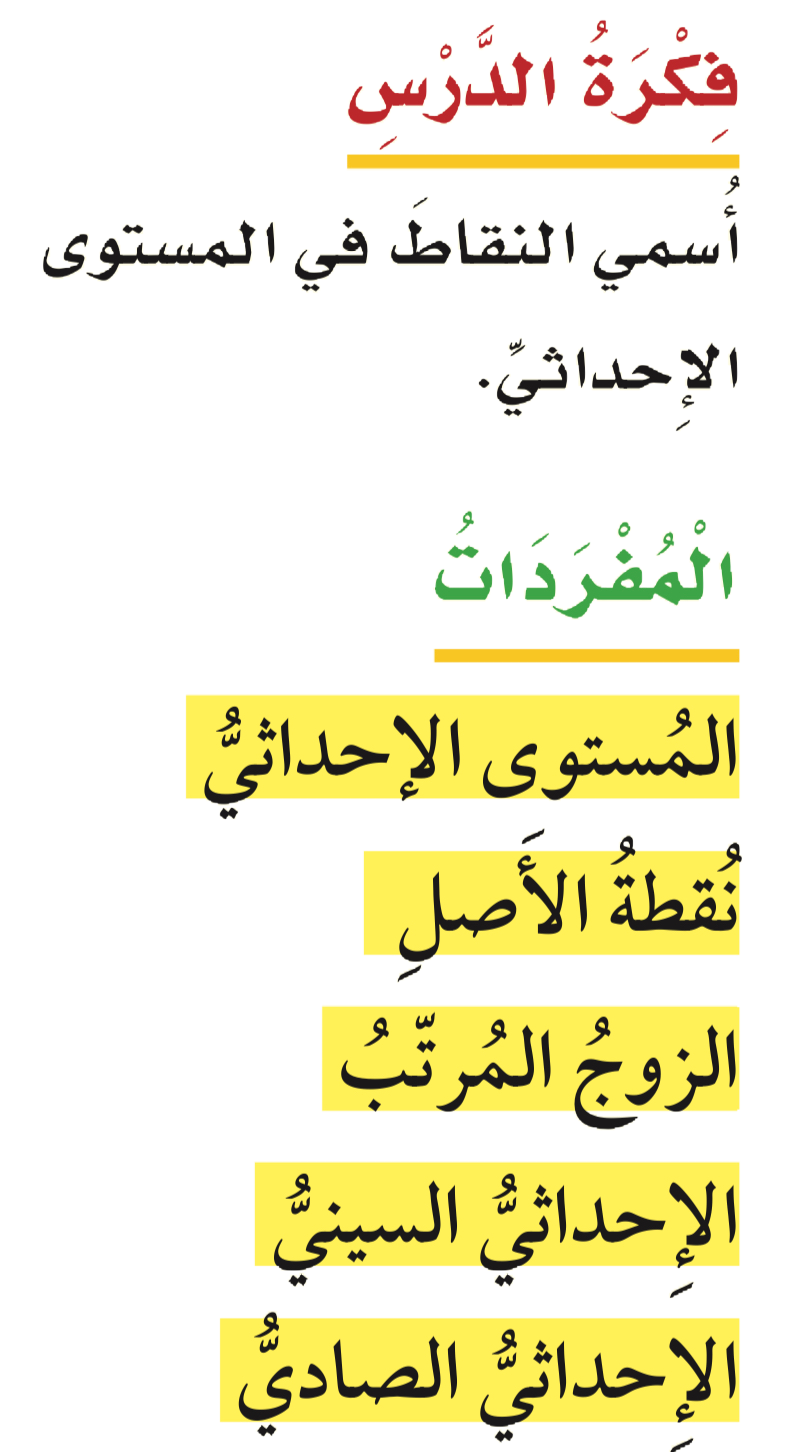 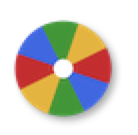 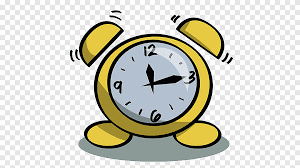 نشاط
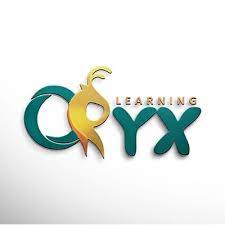 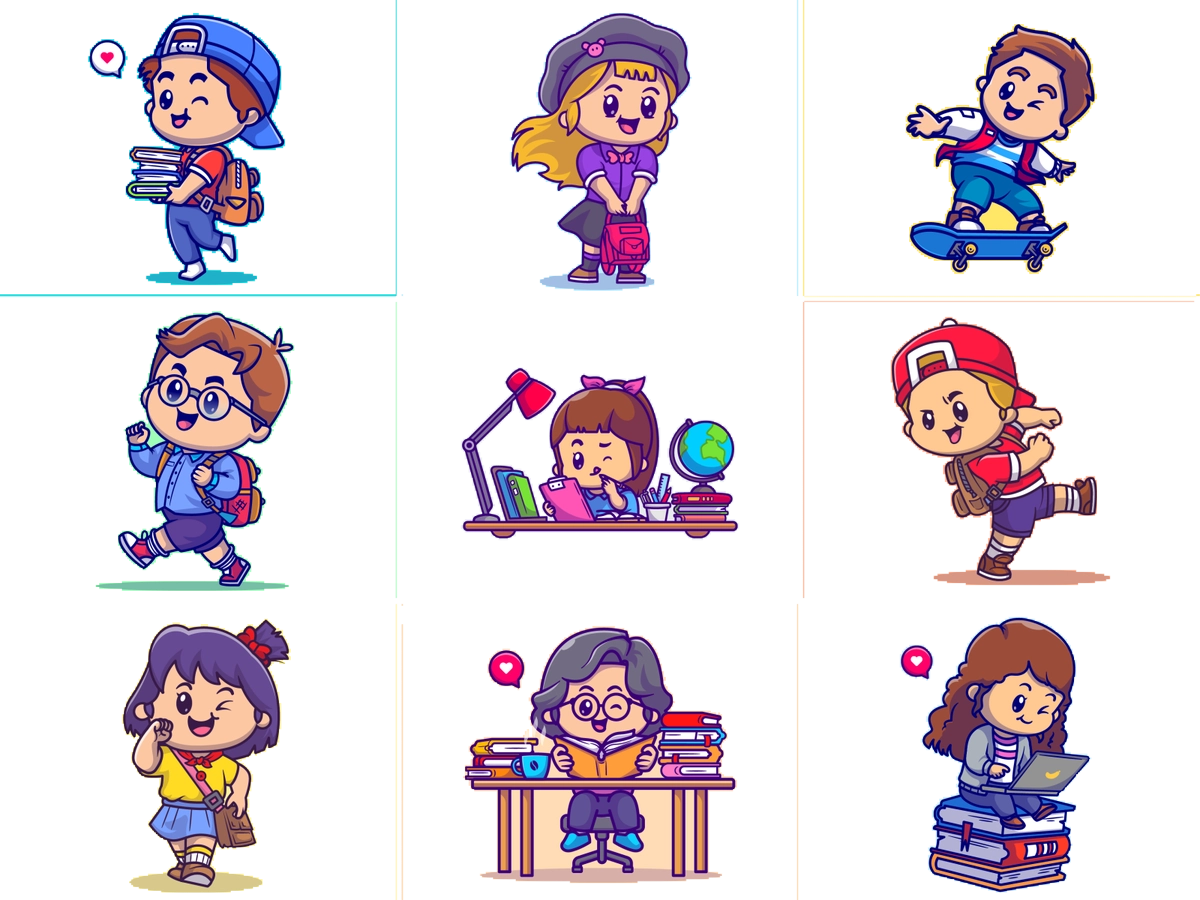 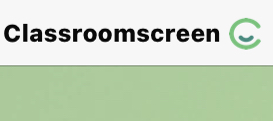 أدوات
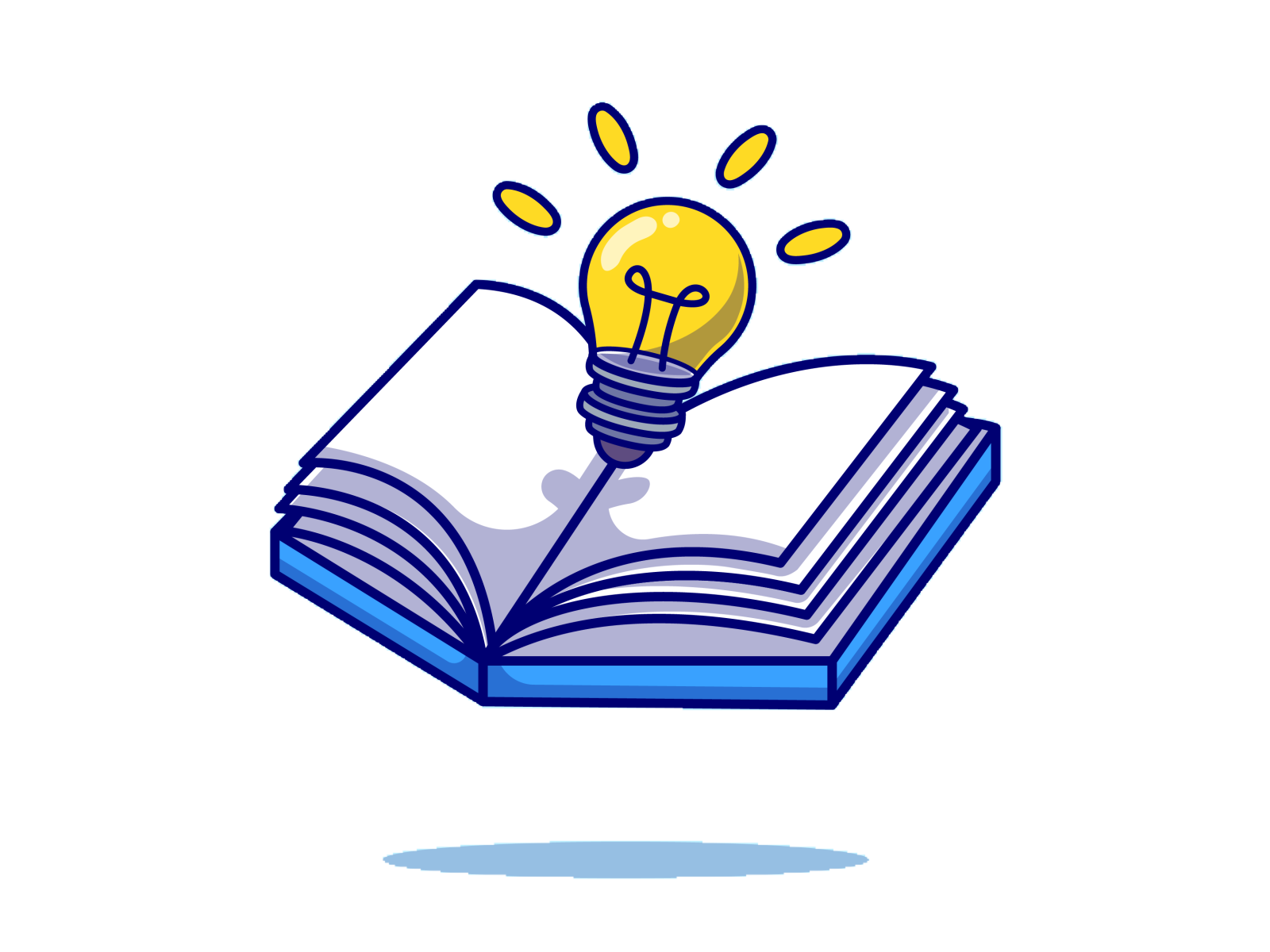 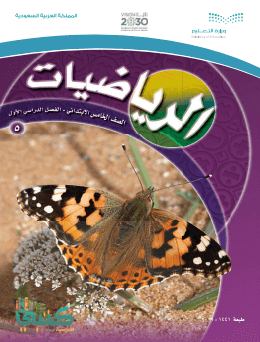 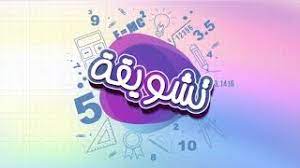 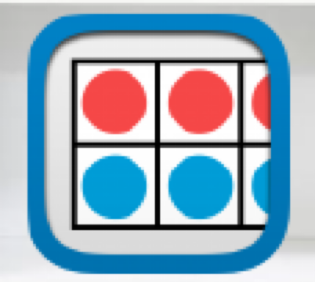 استعد
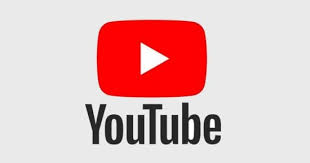 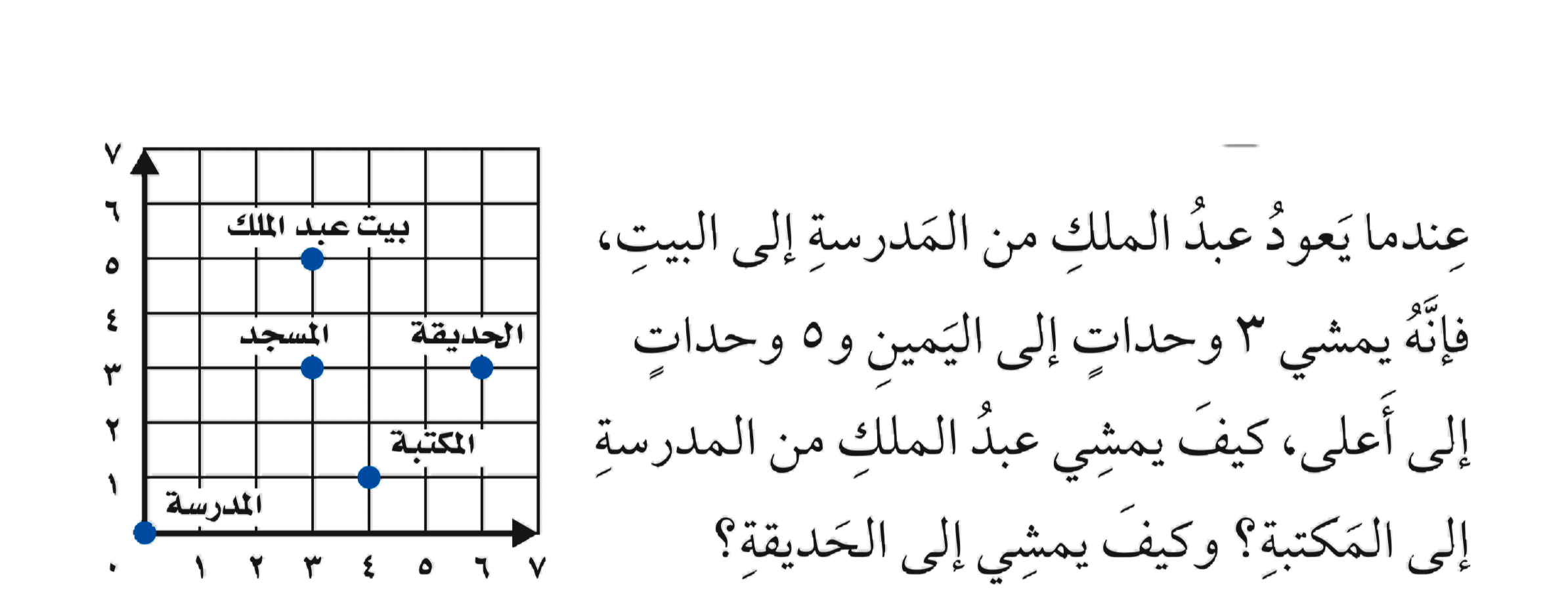 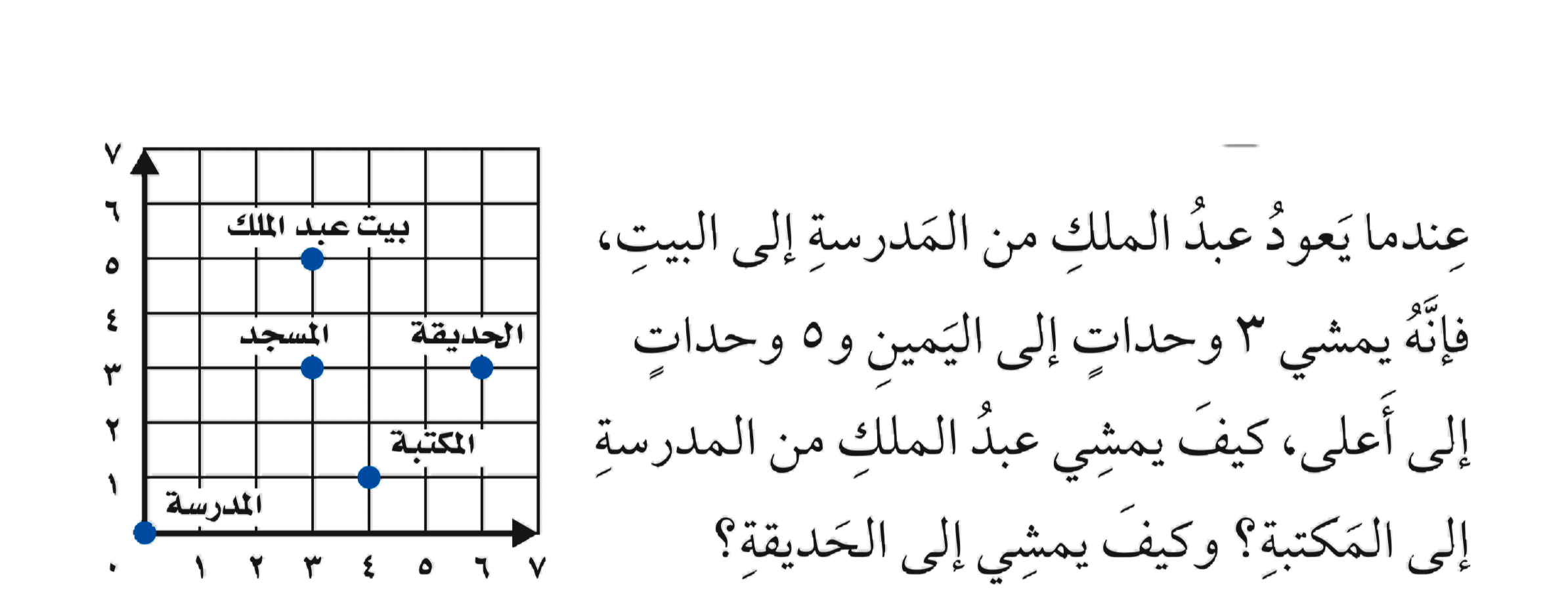 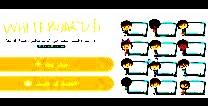 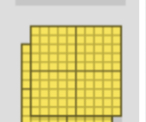 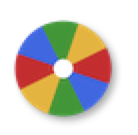 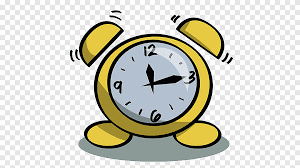 نشاط
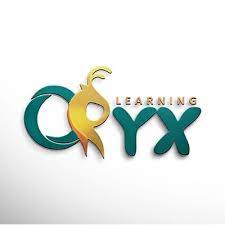 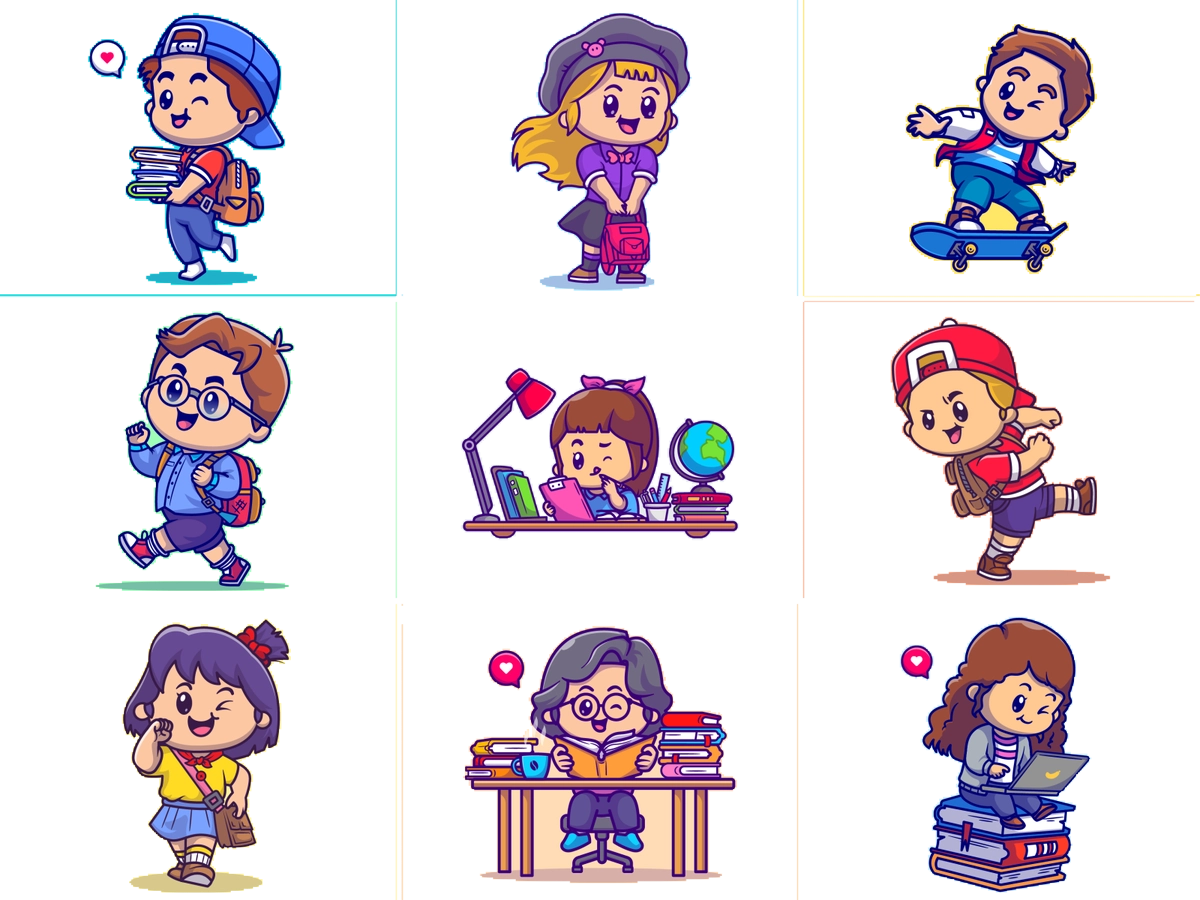 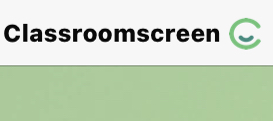 أدوات
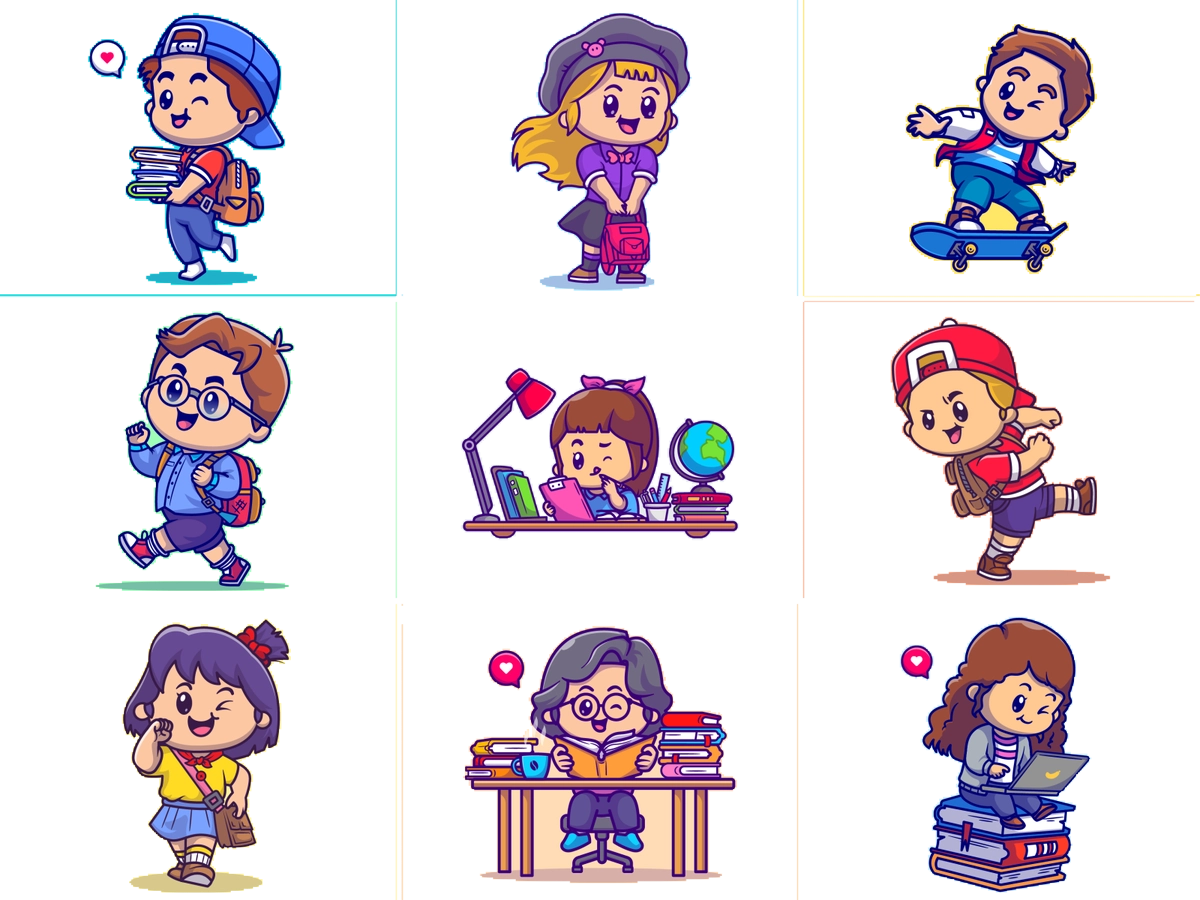 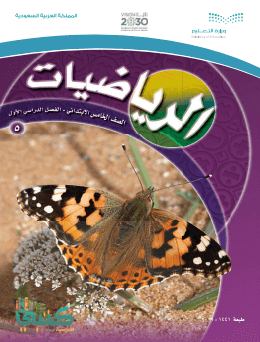 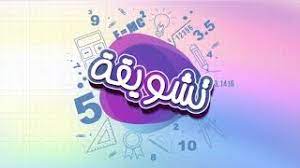 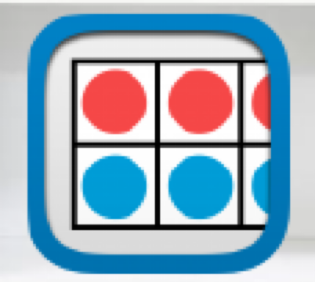 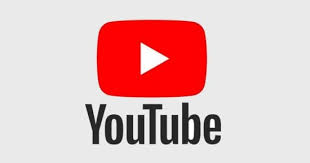 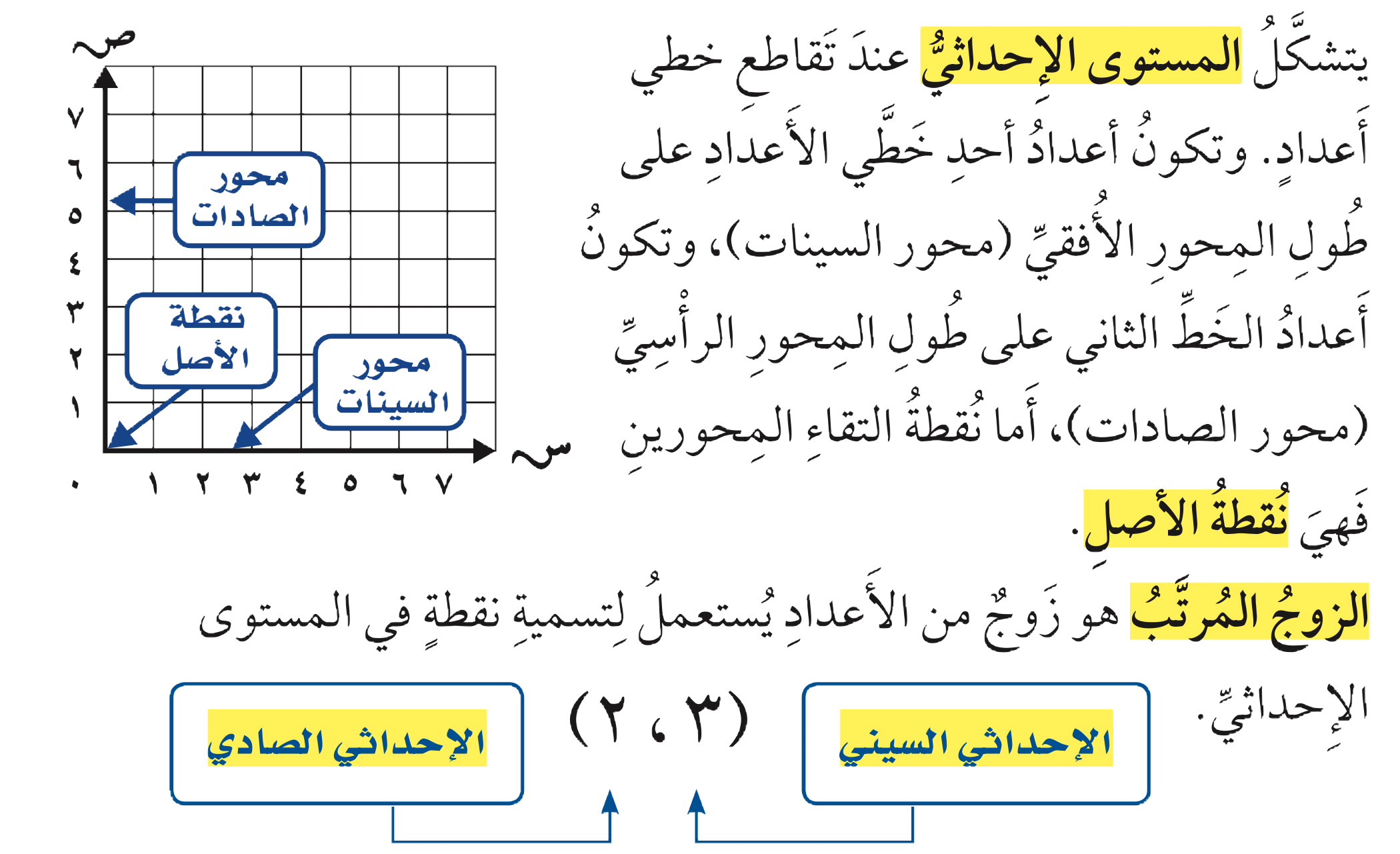 مفهوم أساسي
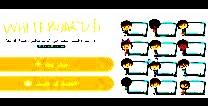 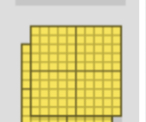 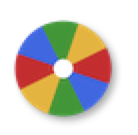 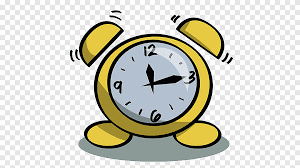 نشاط
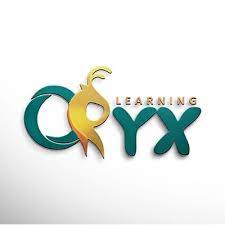 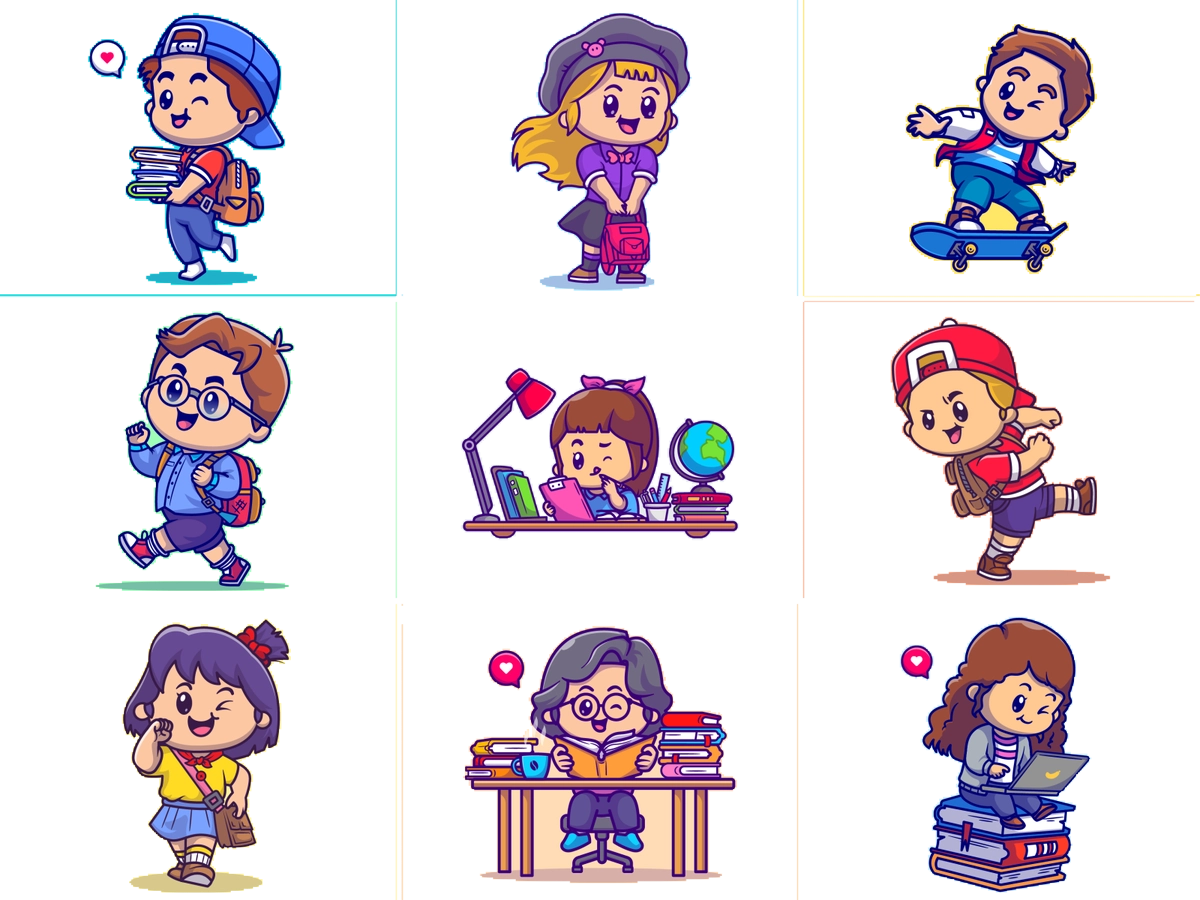 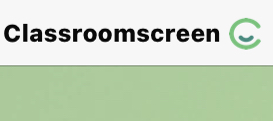 أدوات
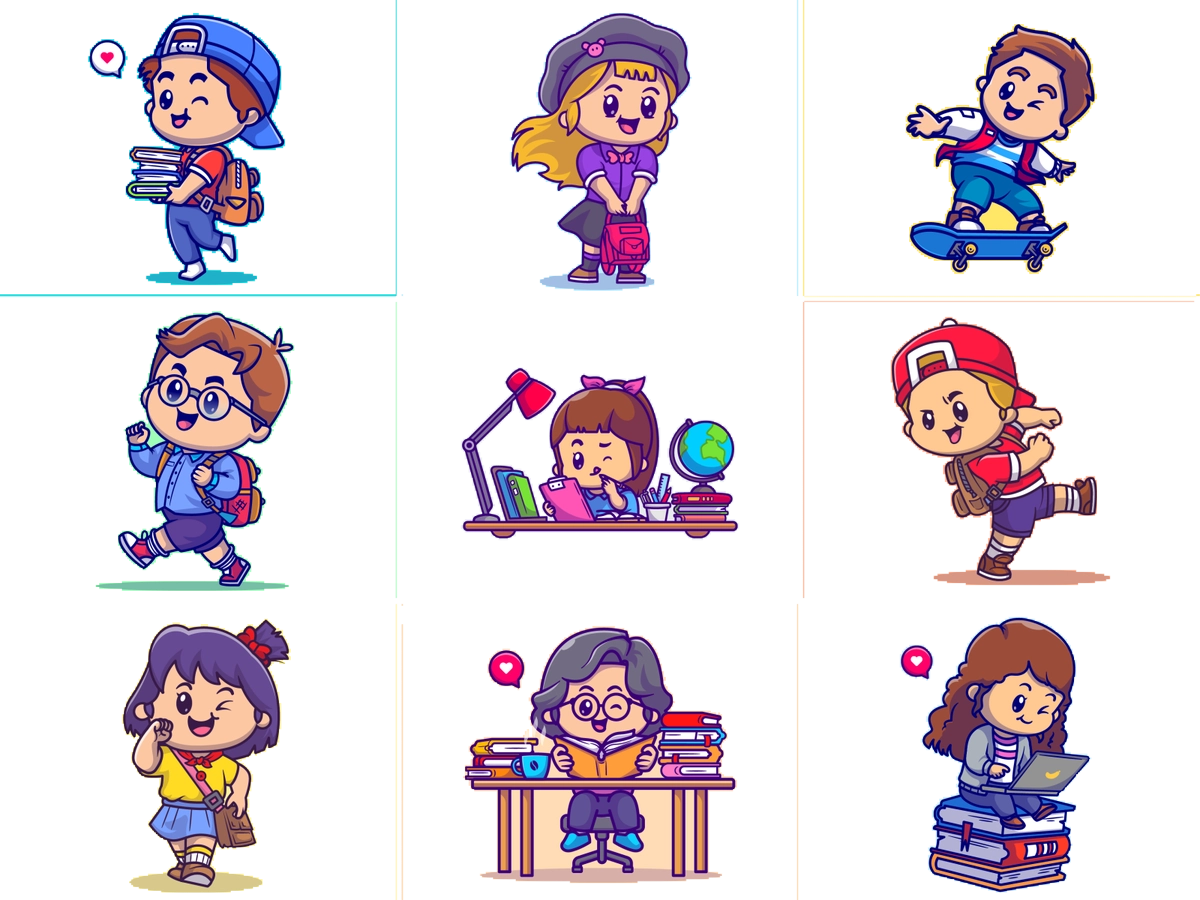 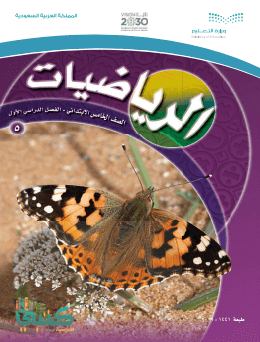 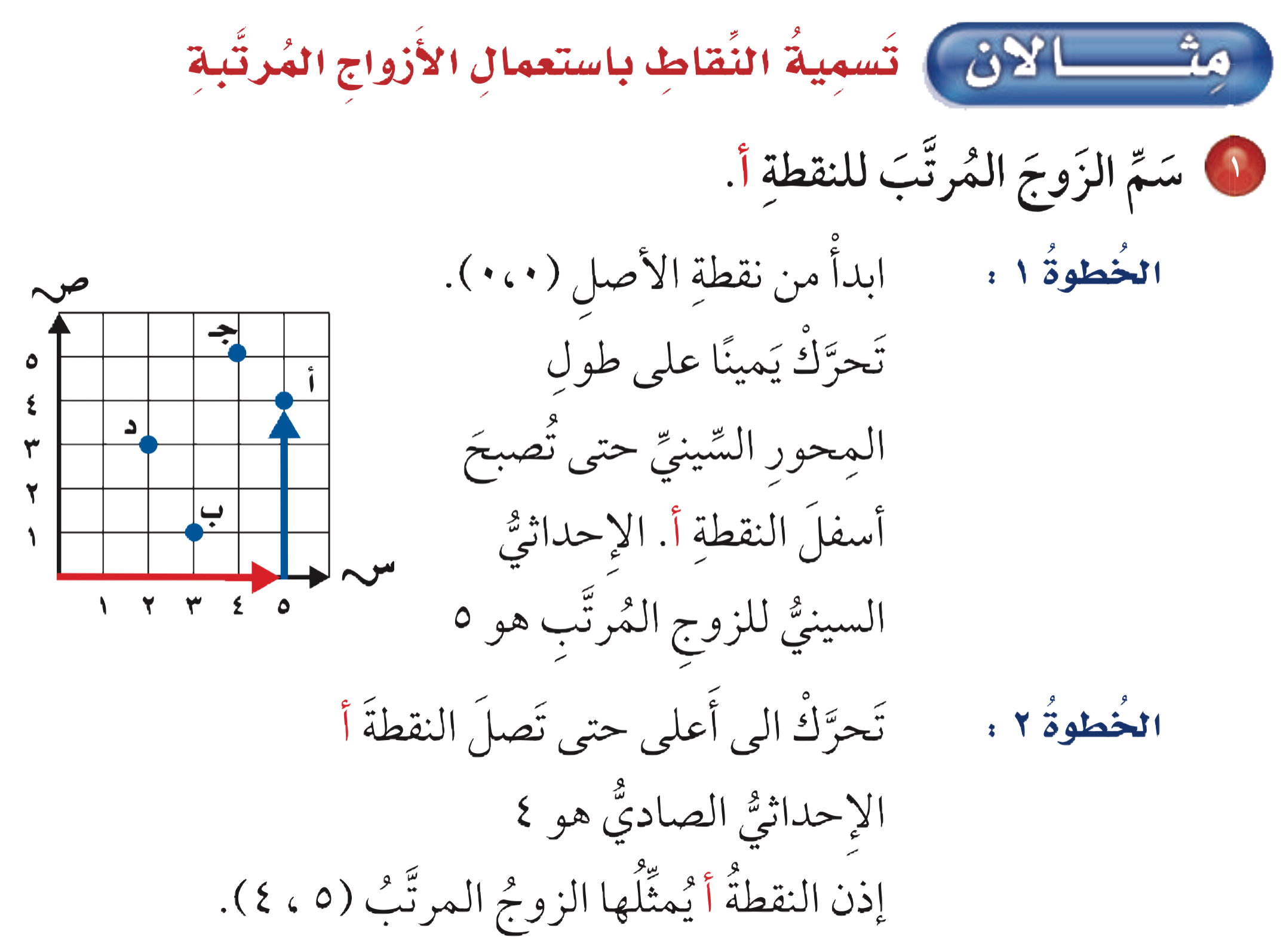 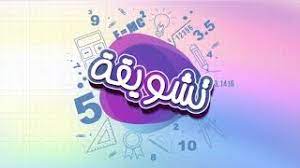 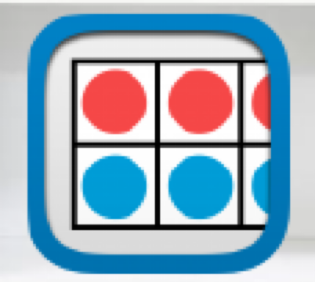 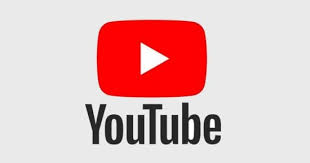 مثالان
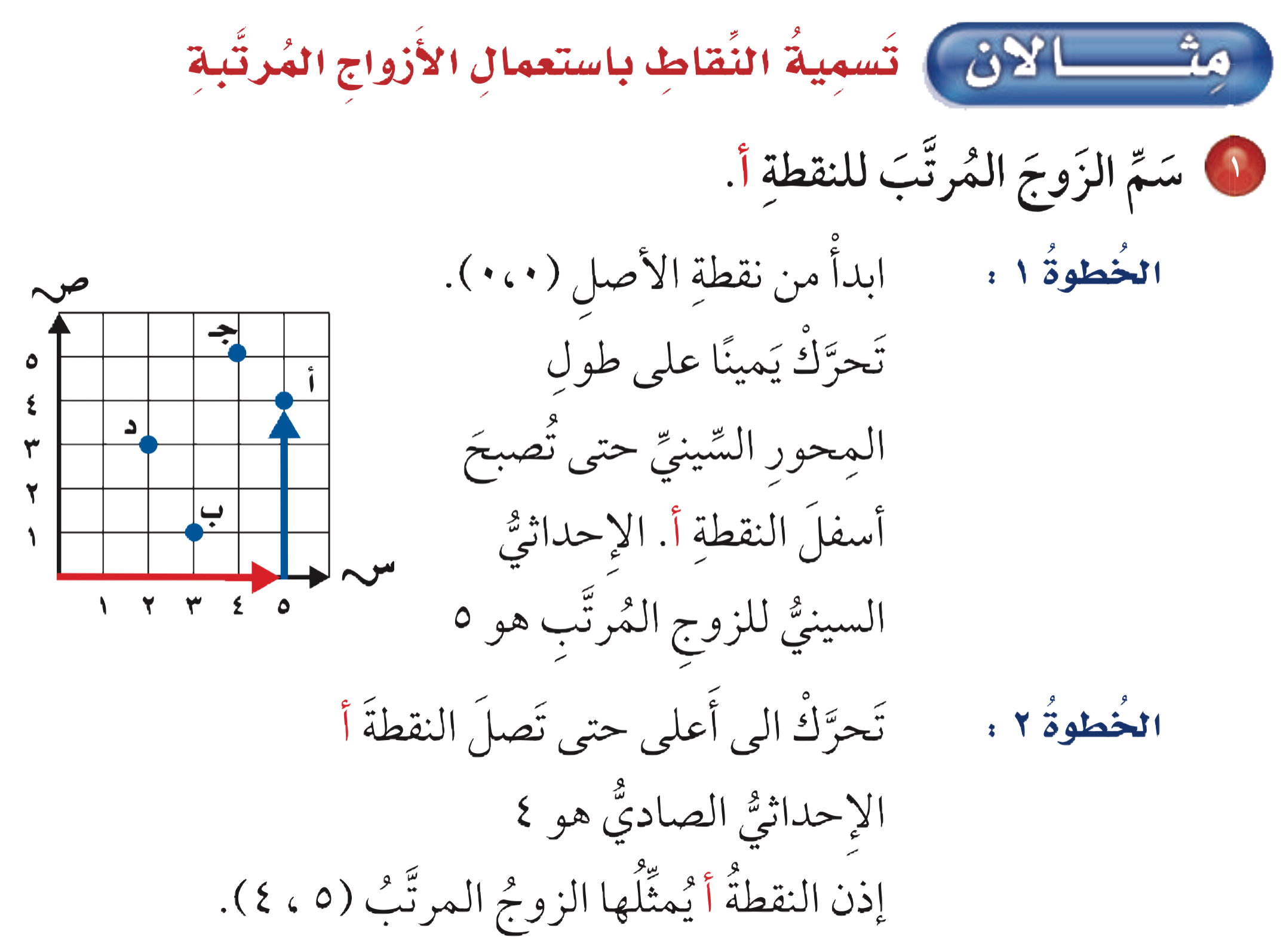 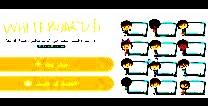 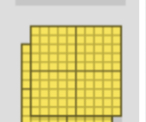 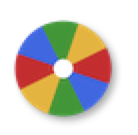 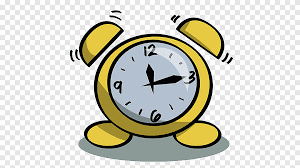 نشاط
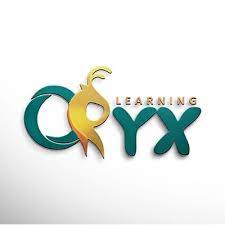 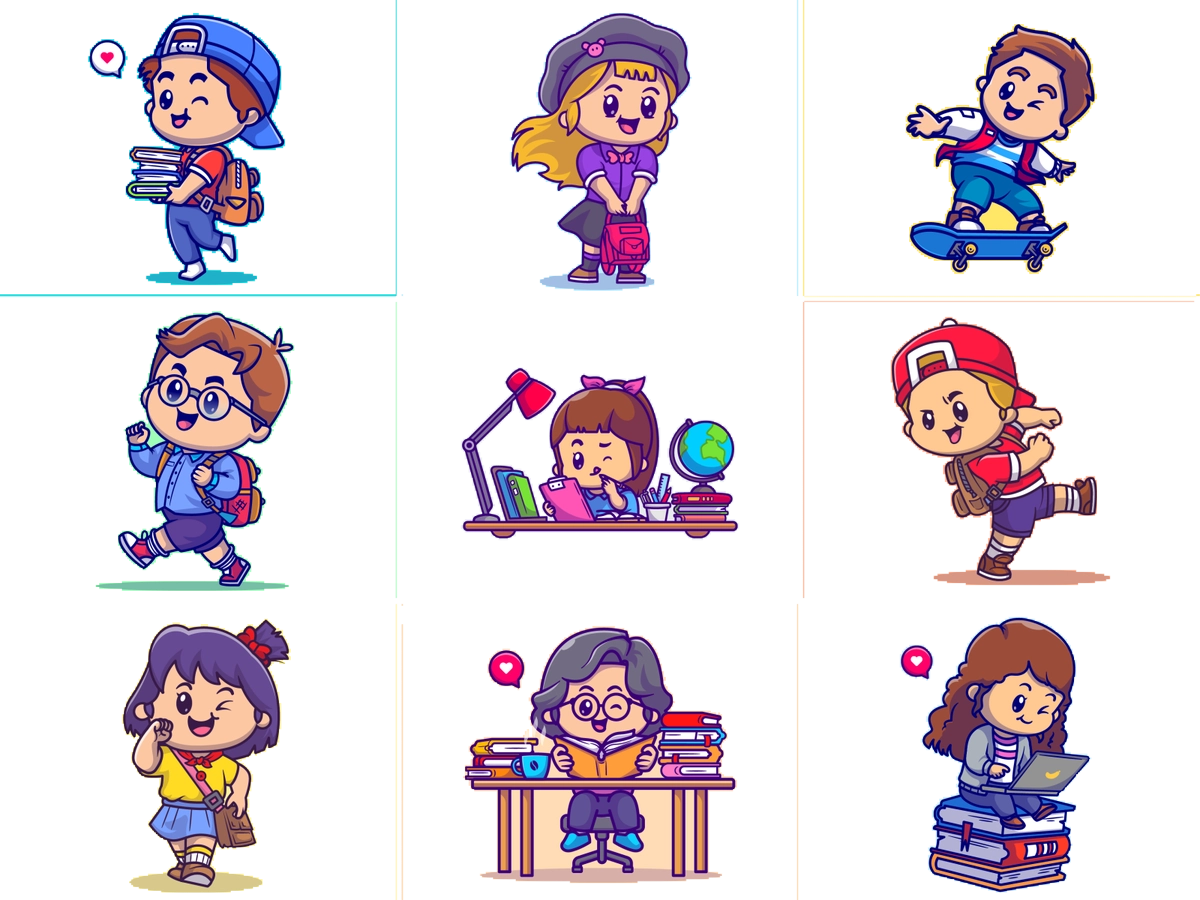 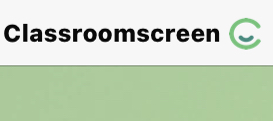 أدوات
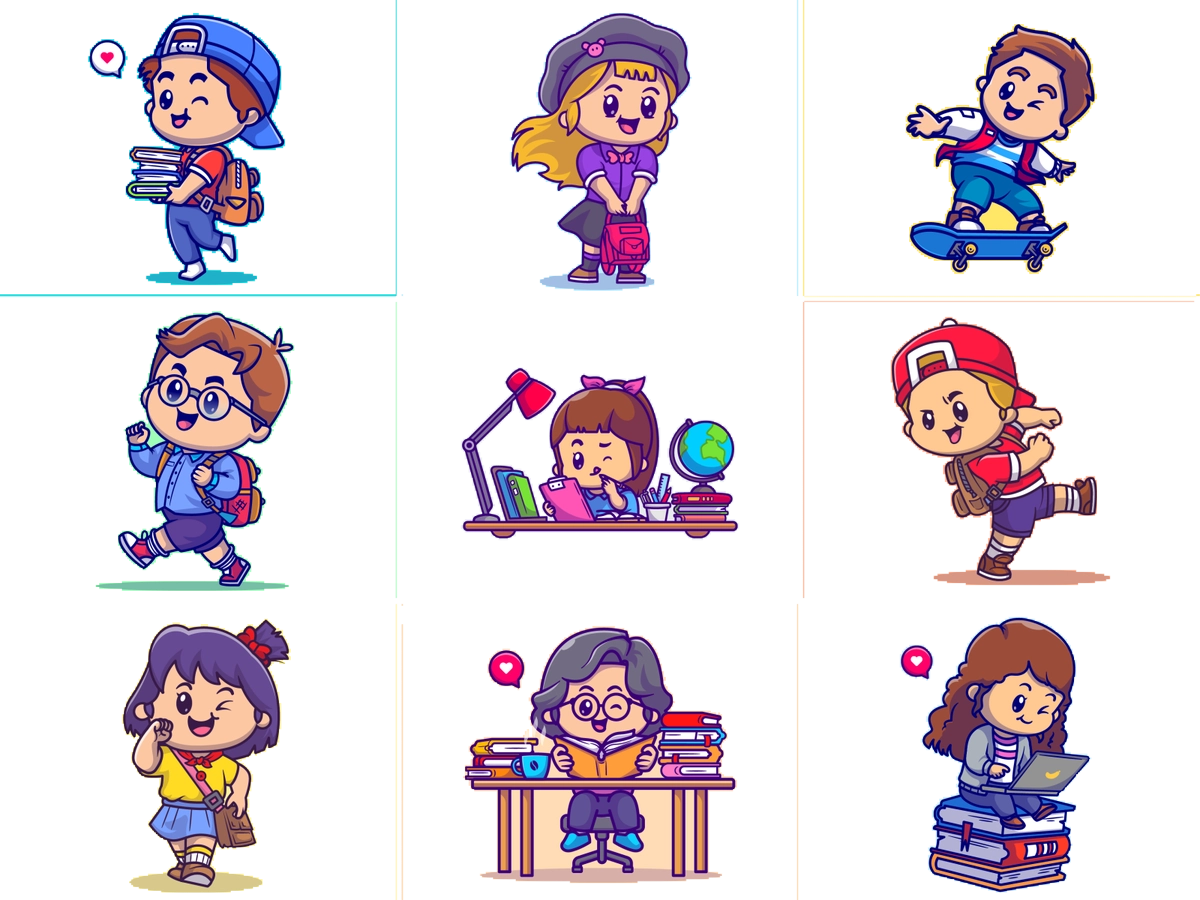 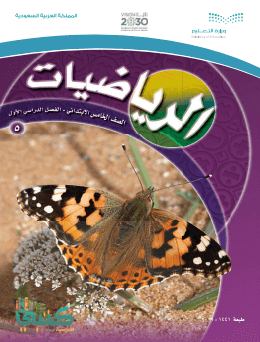 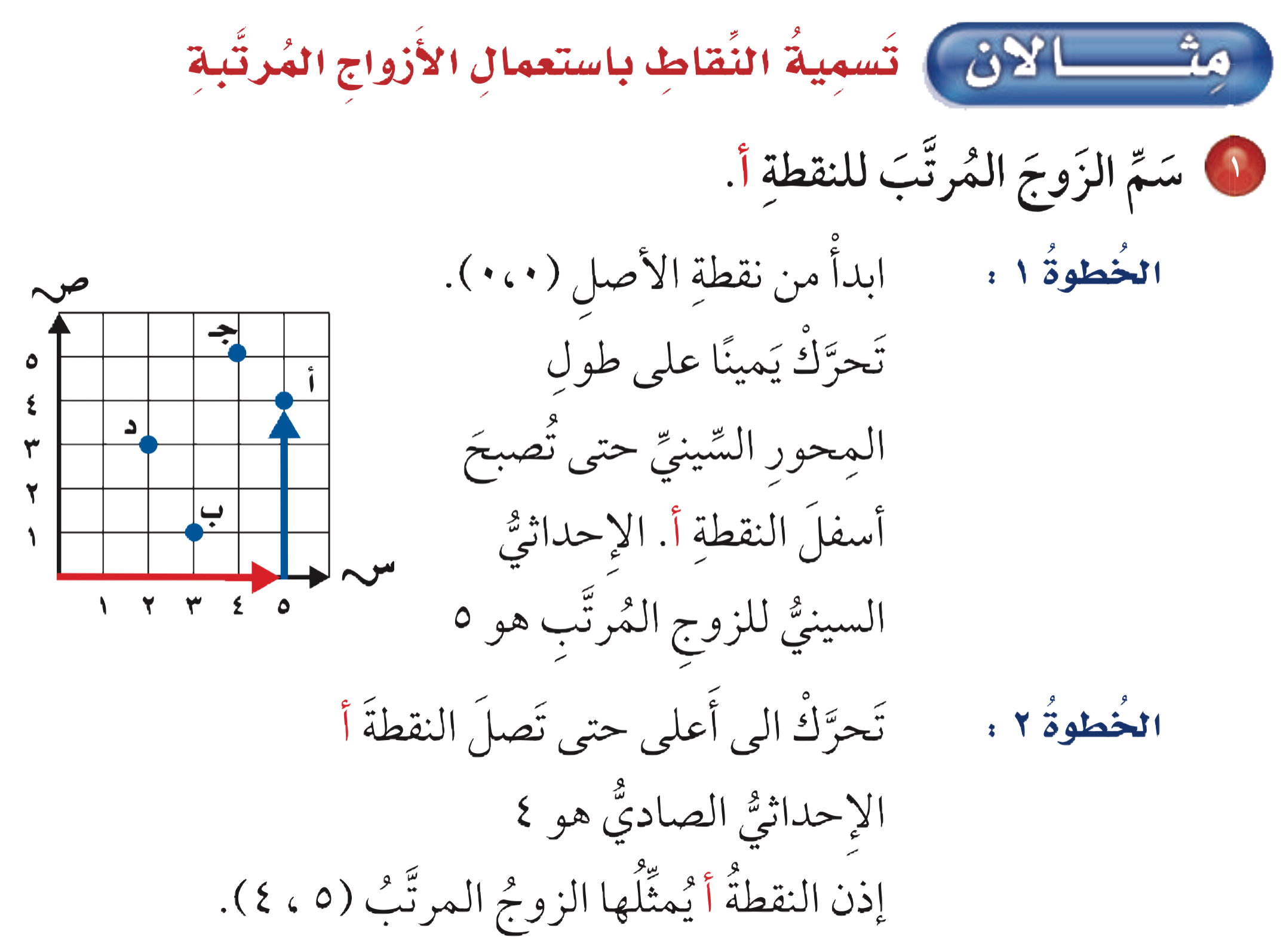 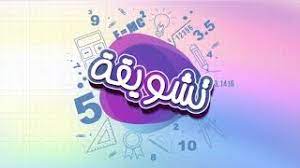 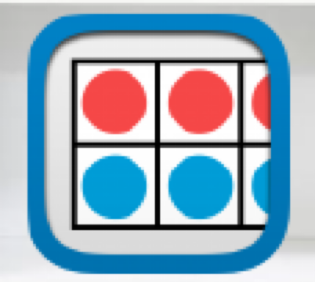 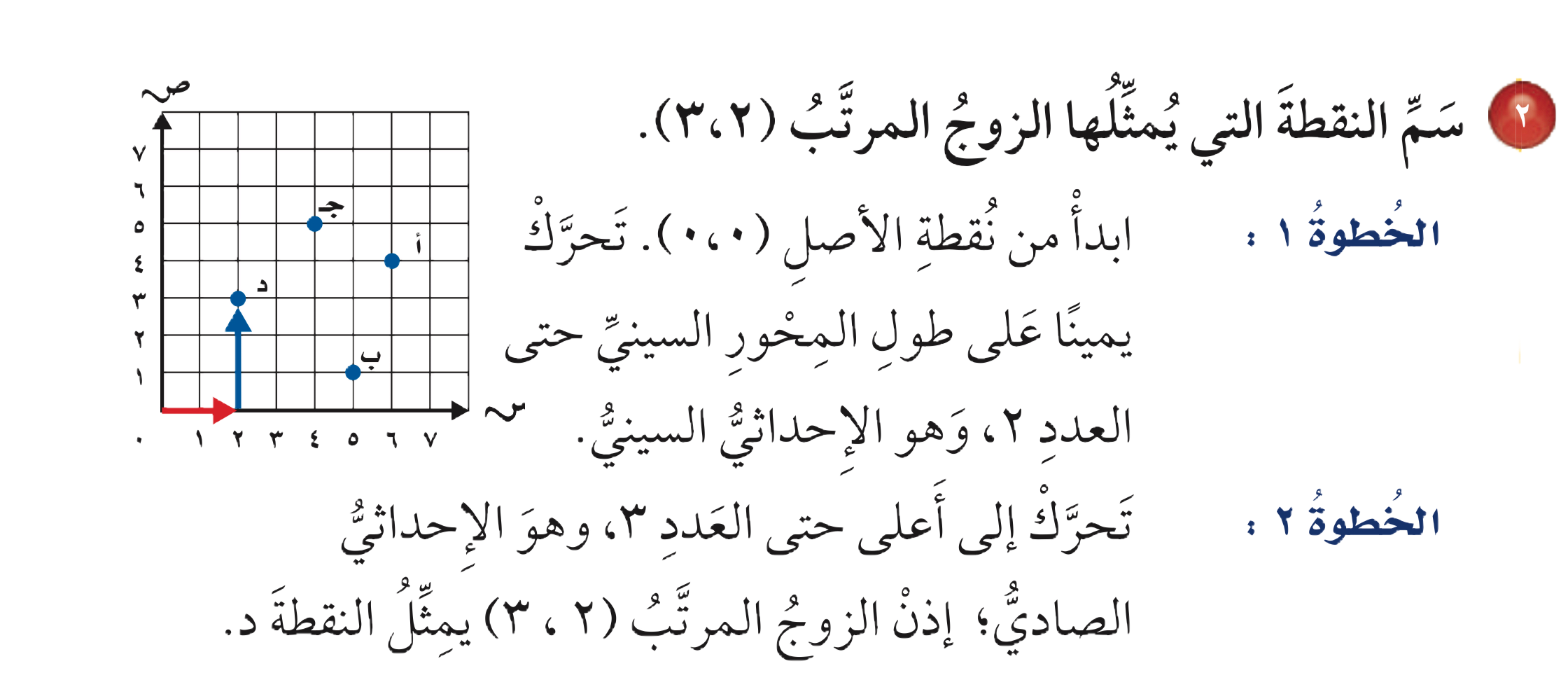 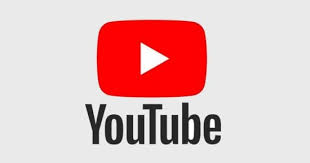 مثالان
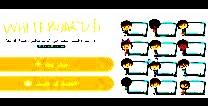 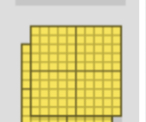 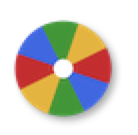 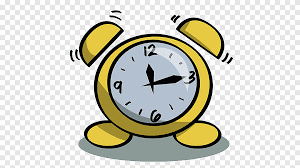 نشاط
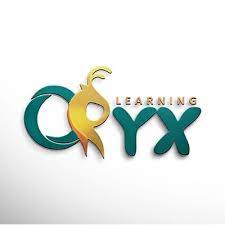 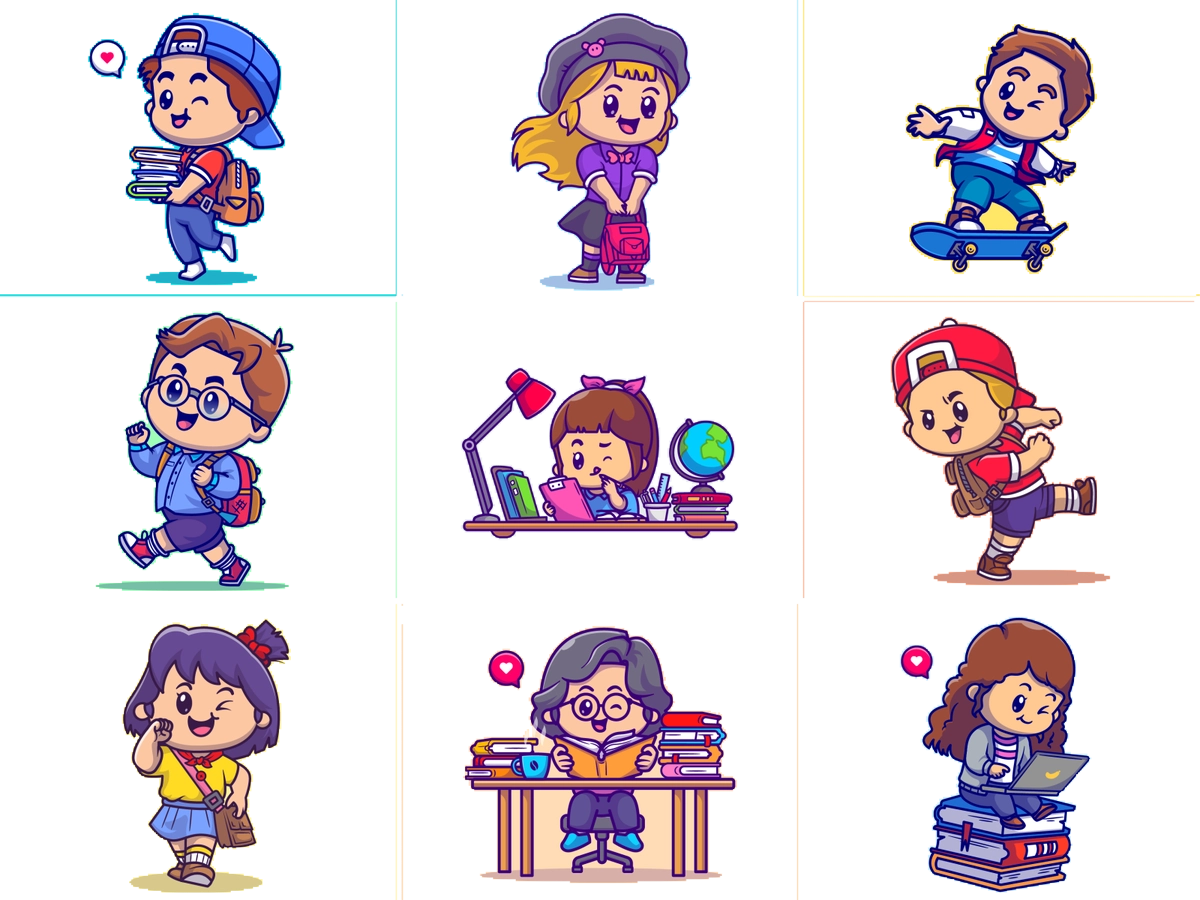 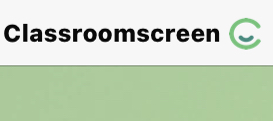 أدوات
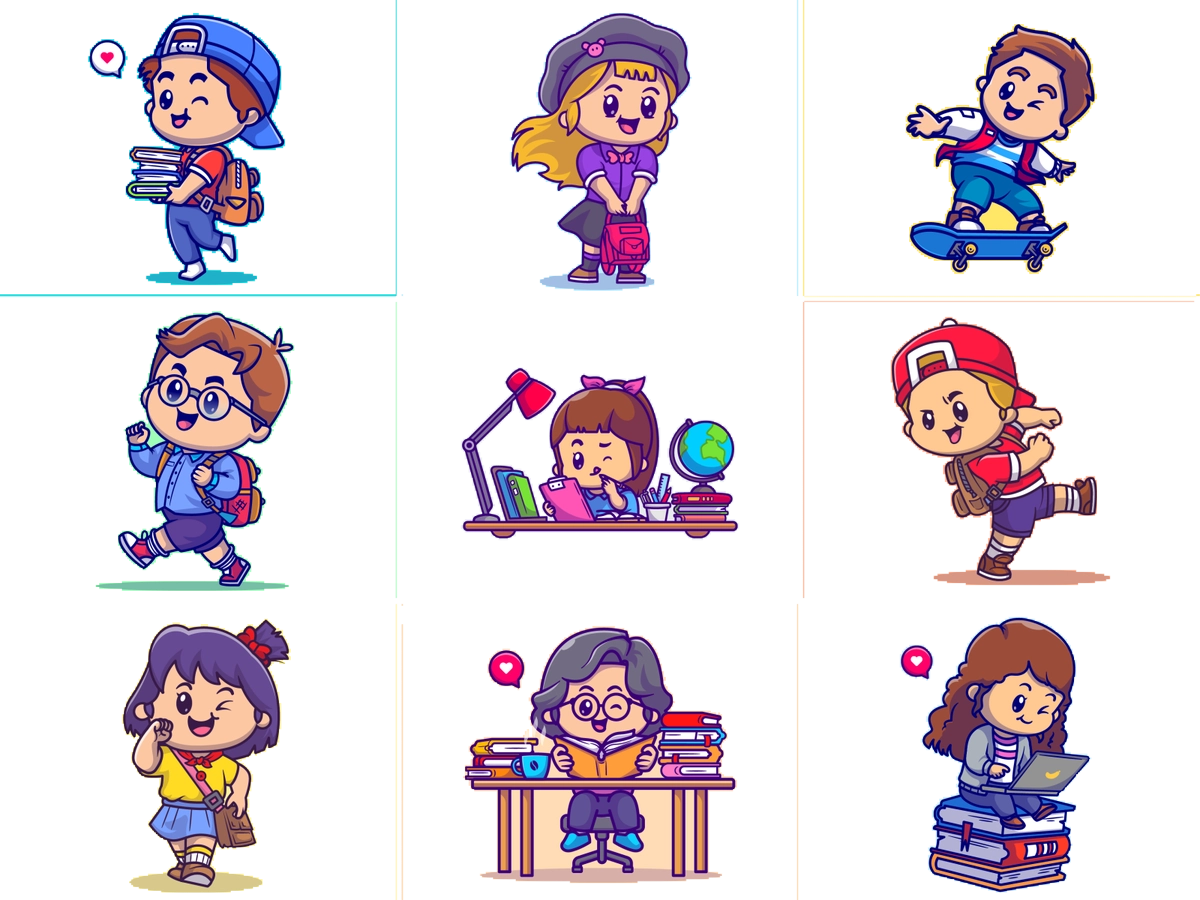 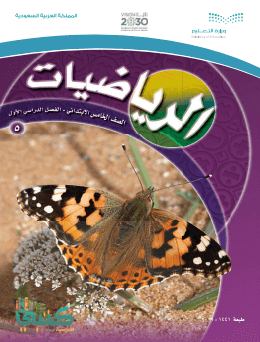 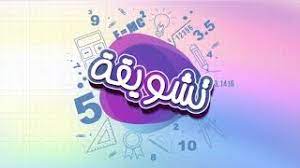 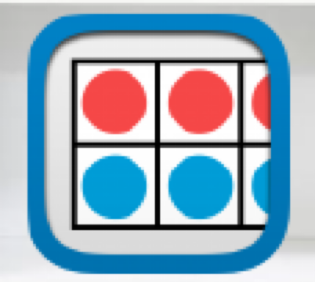 مثال
 من واقع الحياة
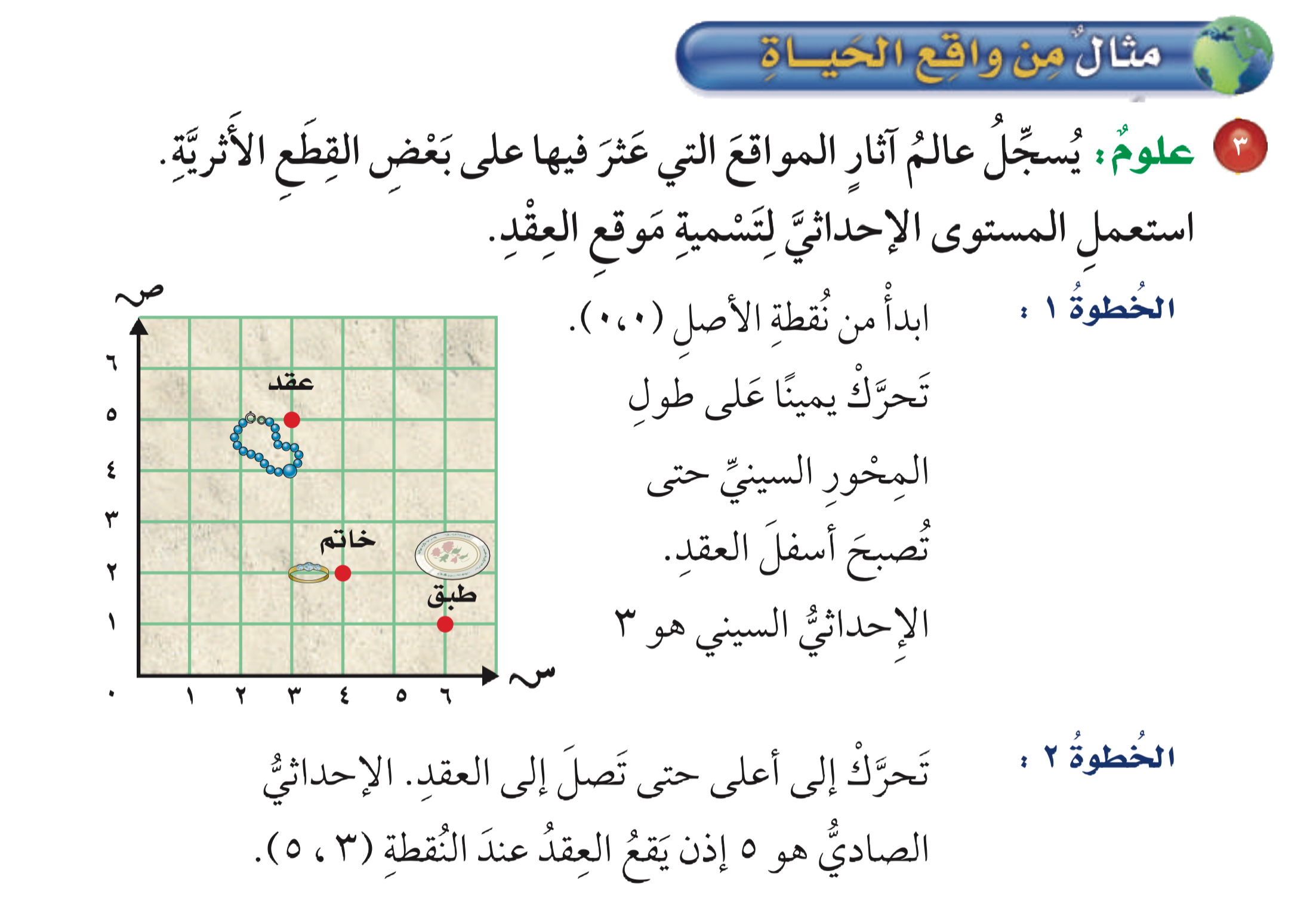 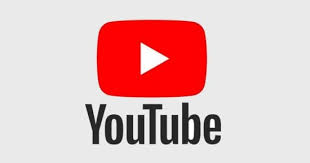 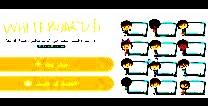 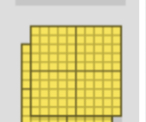 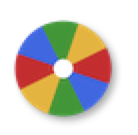 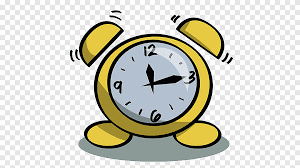 نشاط
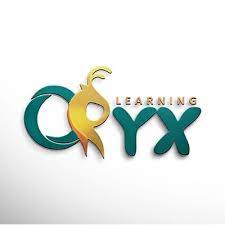 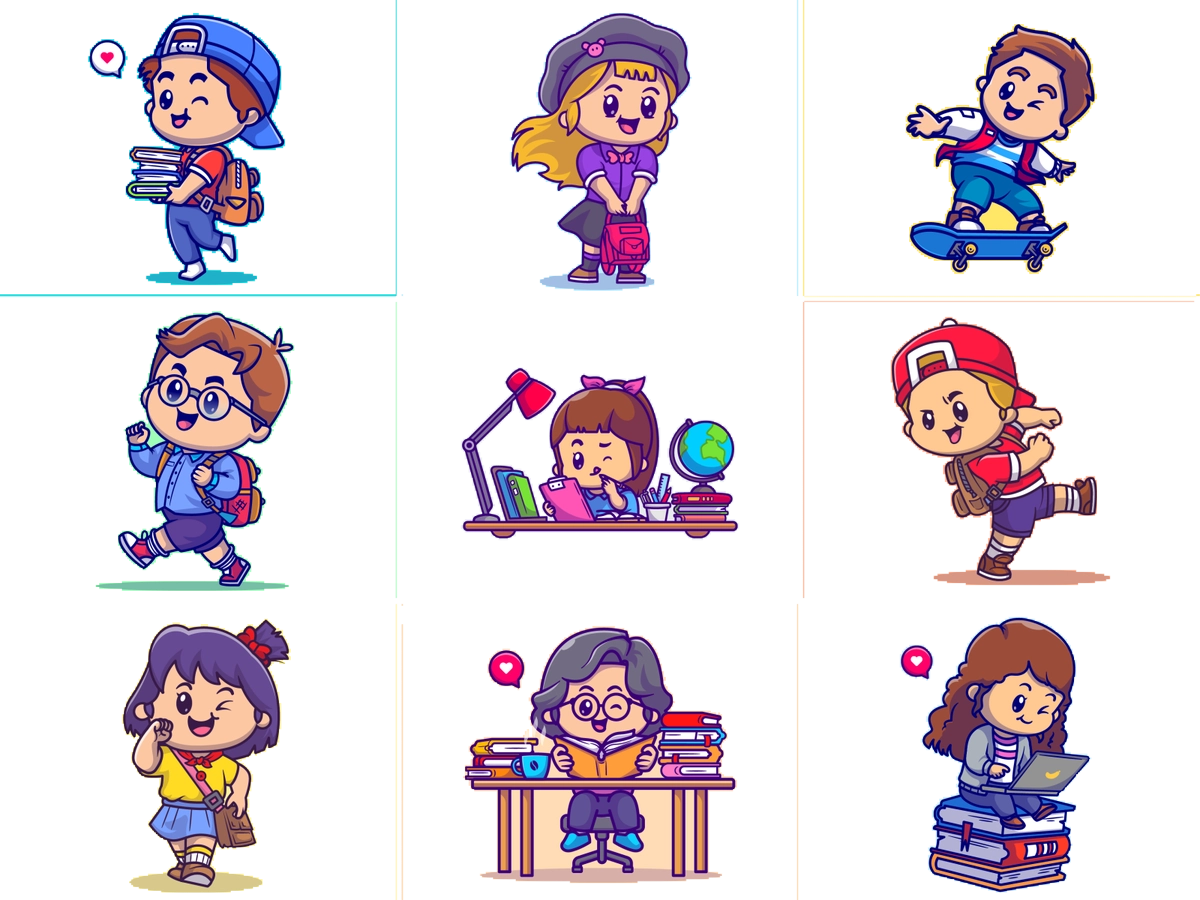 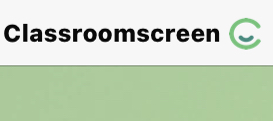 أدوات
الحل
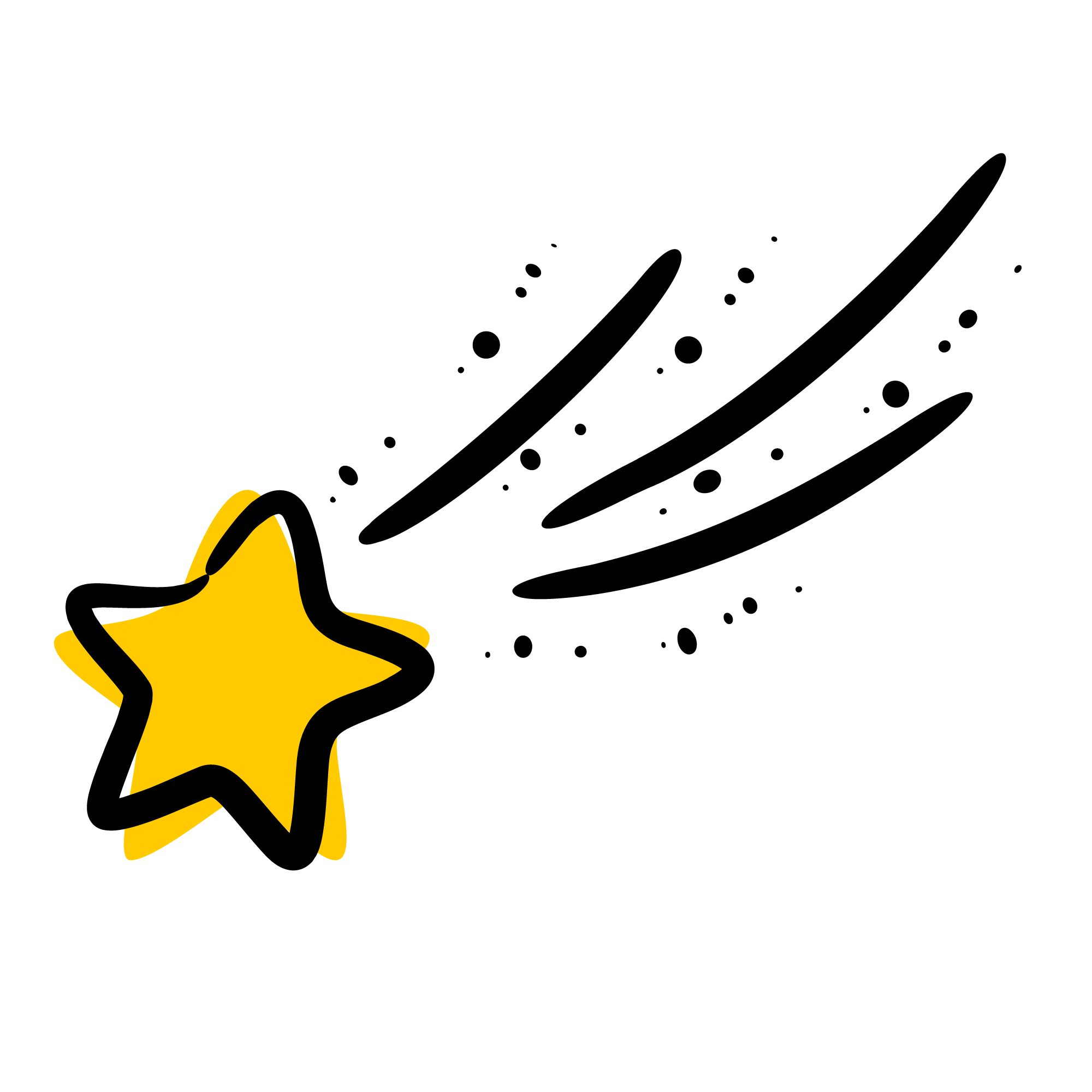 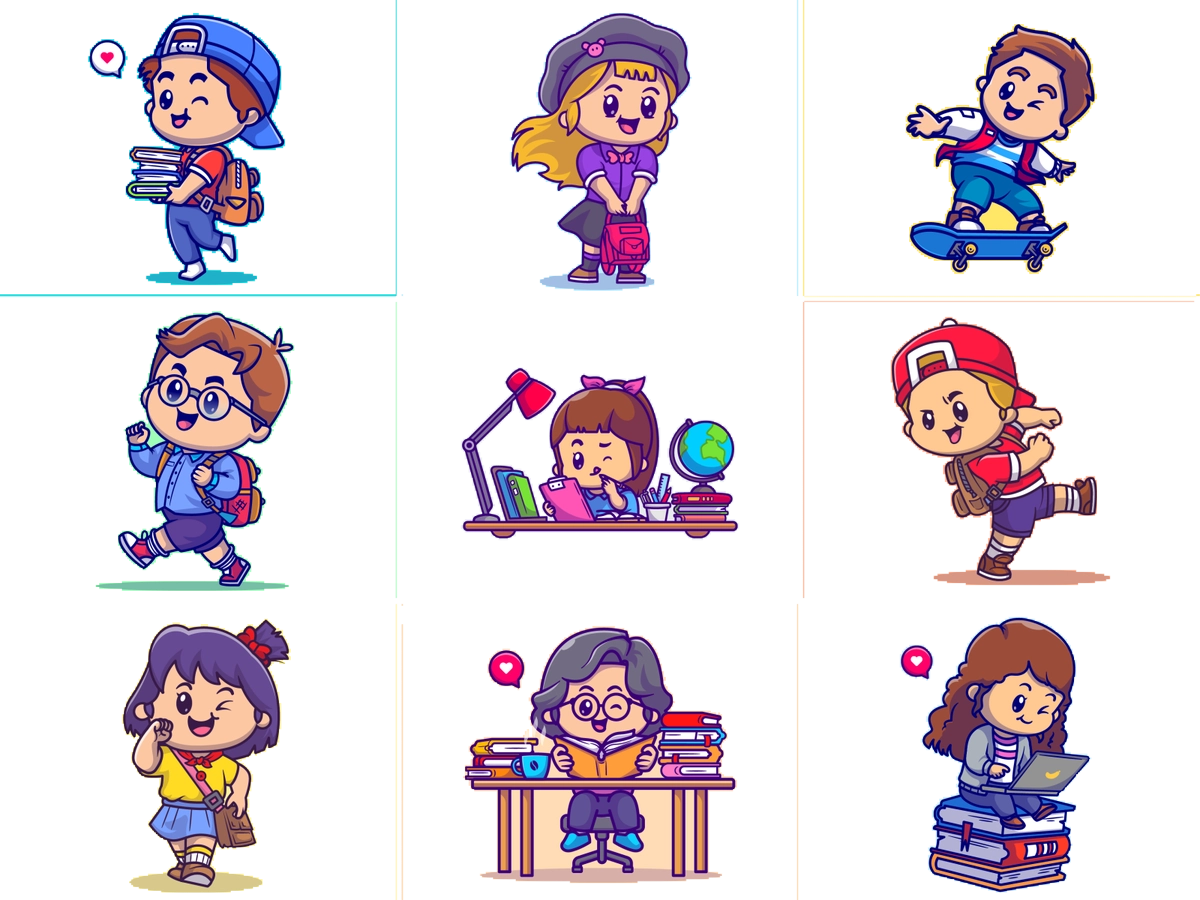 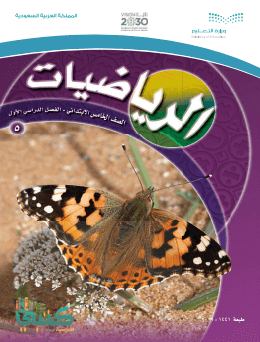 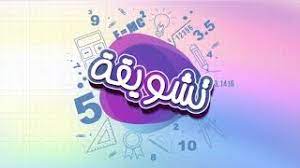 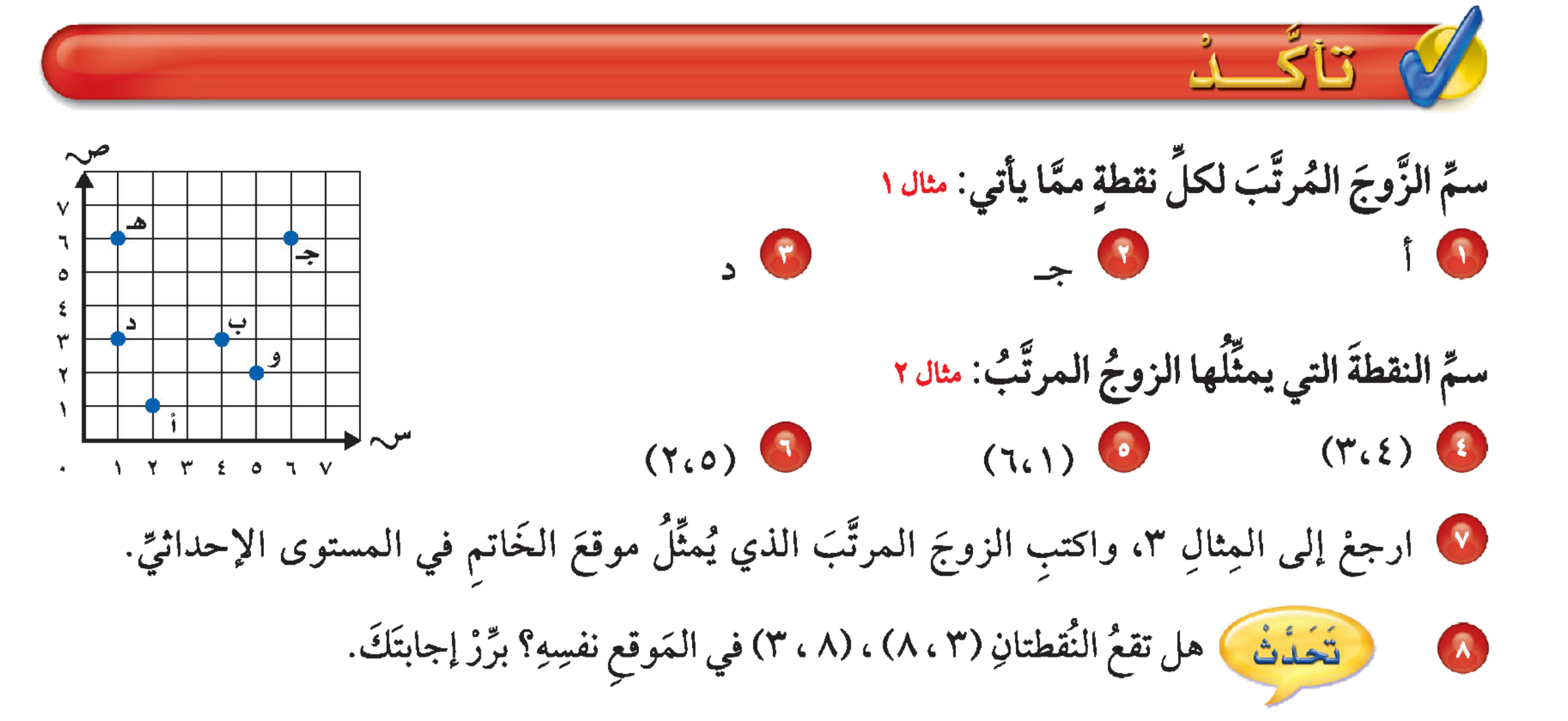 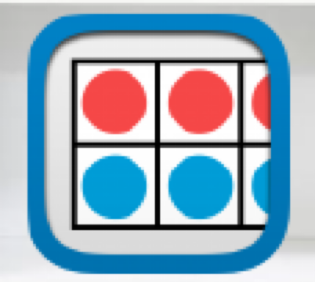 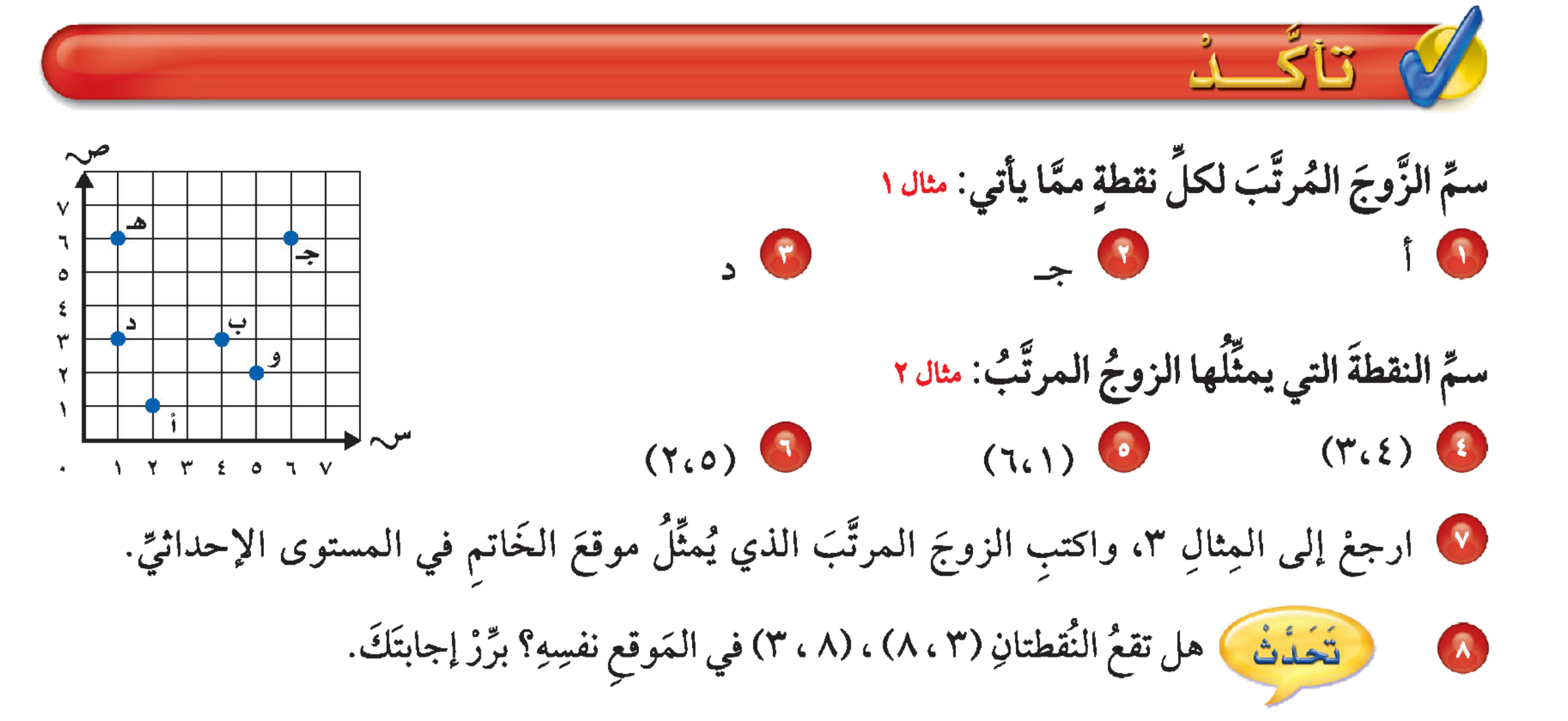 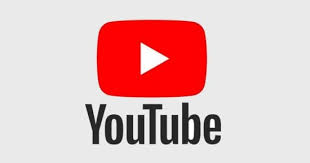 تــــــأكد
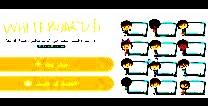 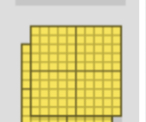 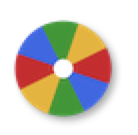 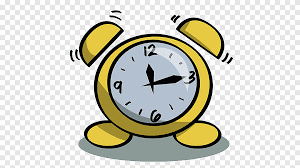 نشاط
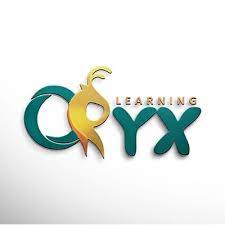 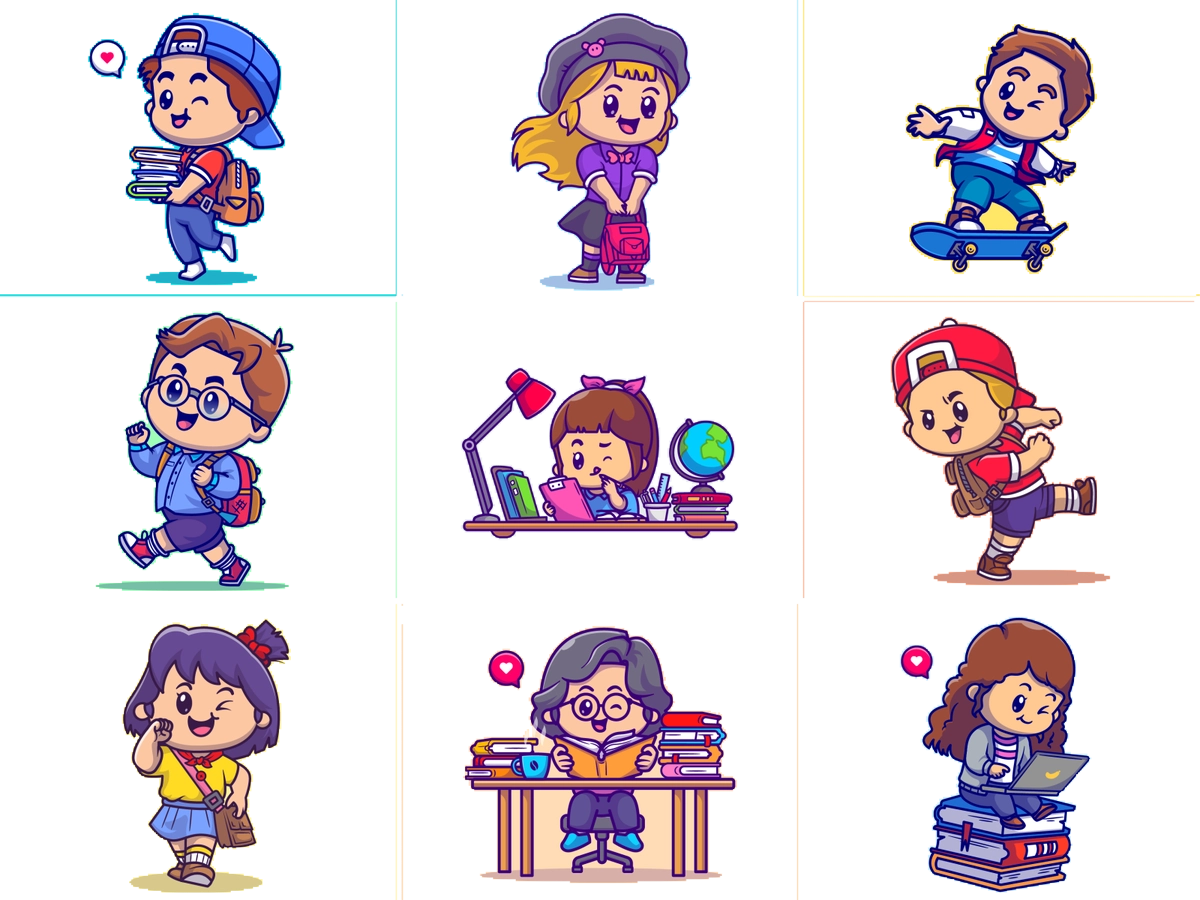 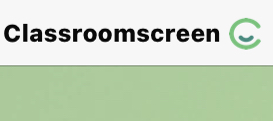 أدوات
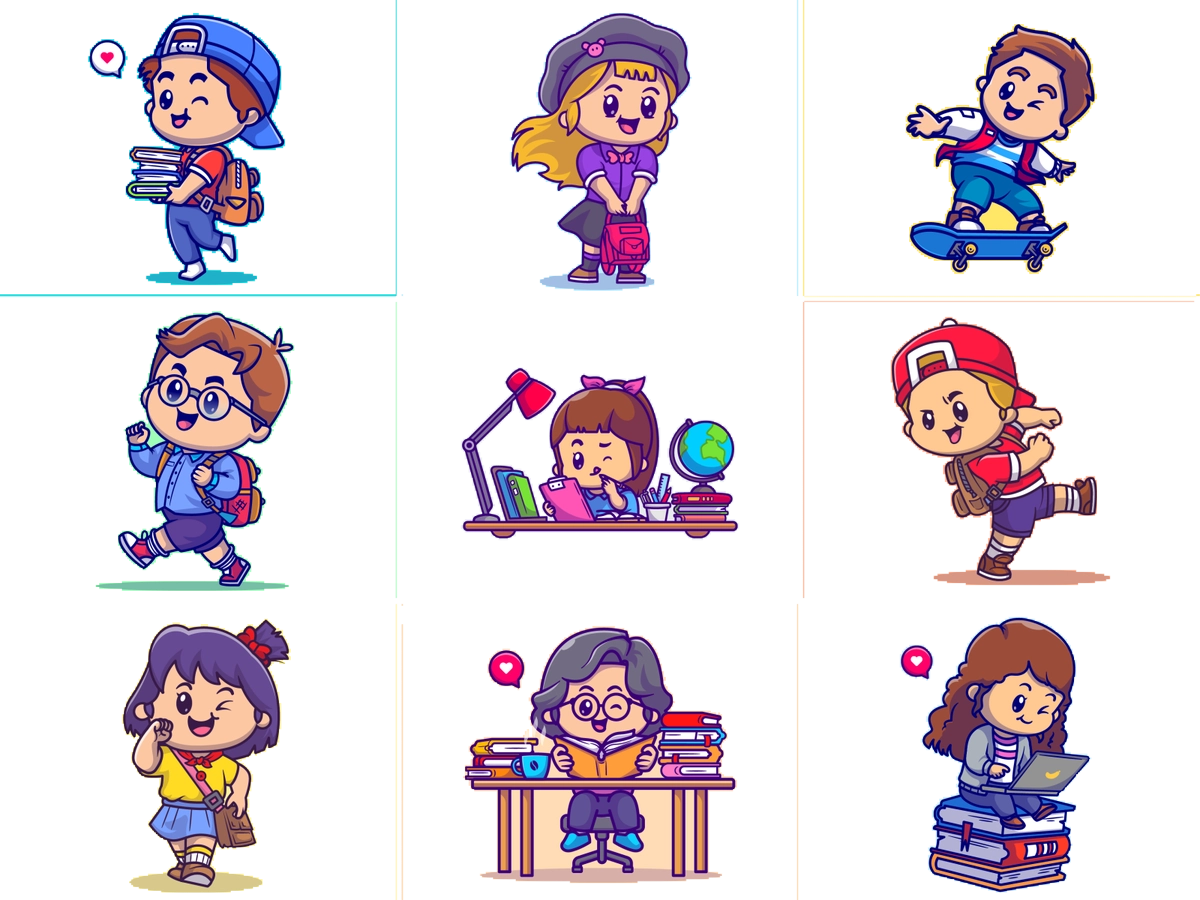 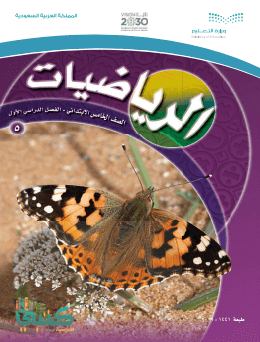 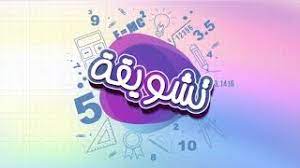 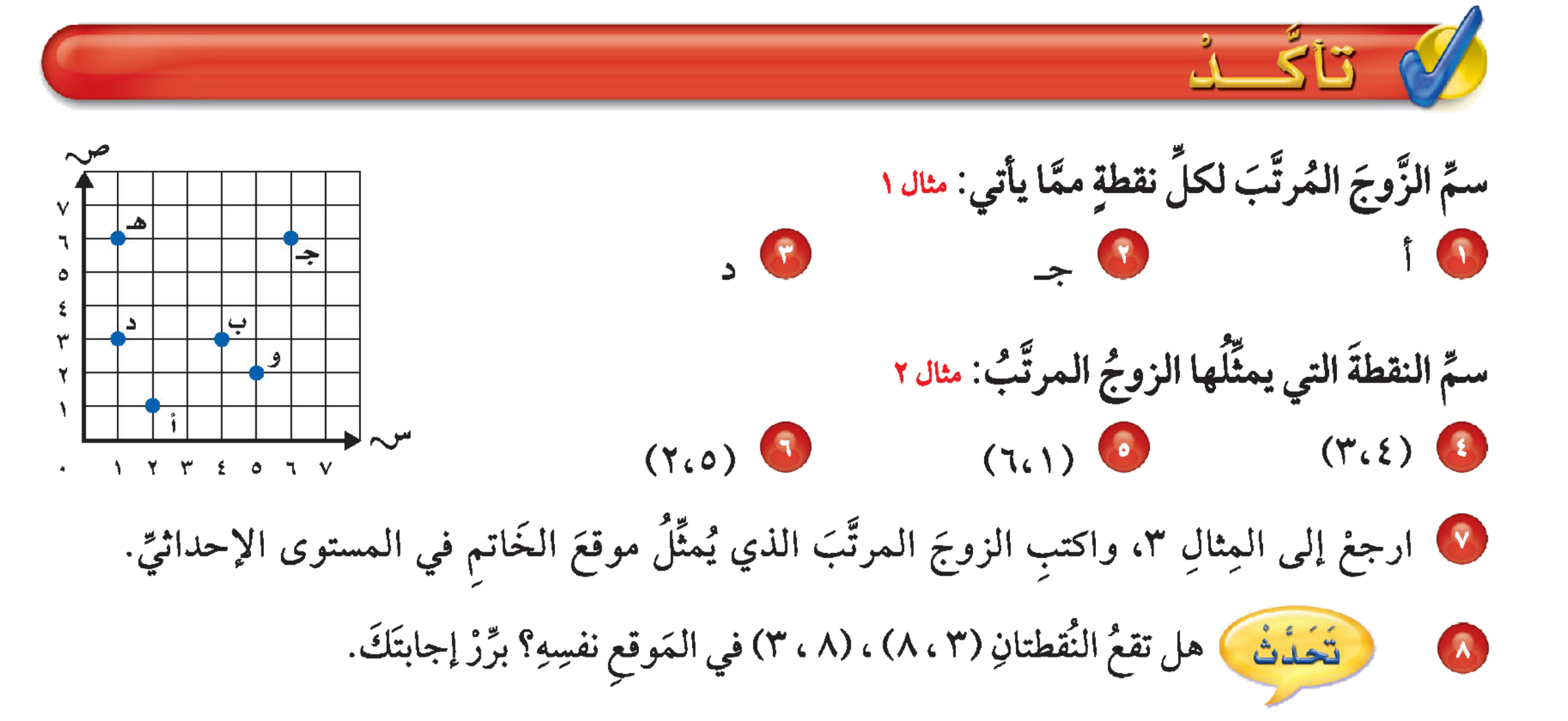 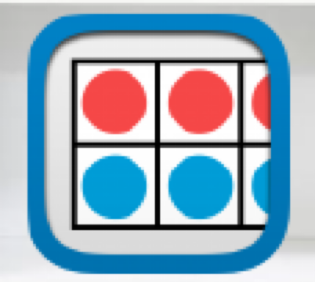 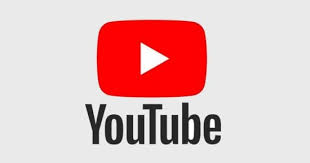 تــــــأكد
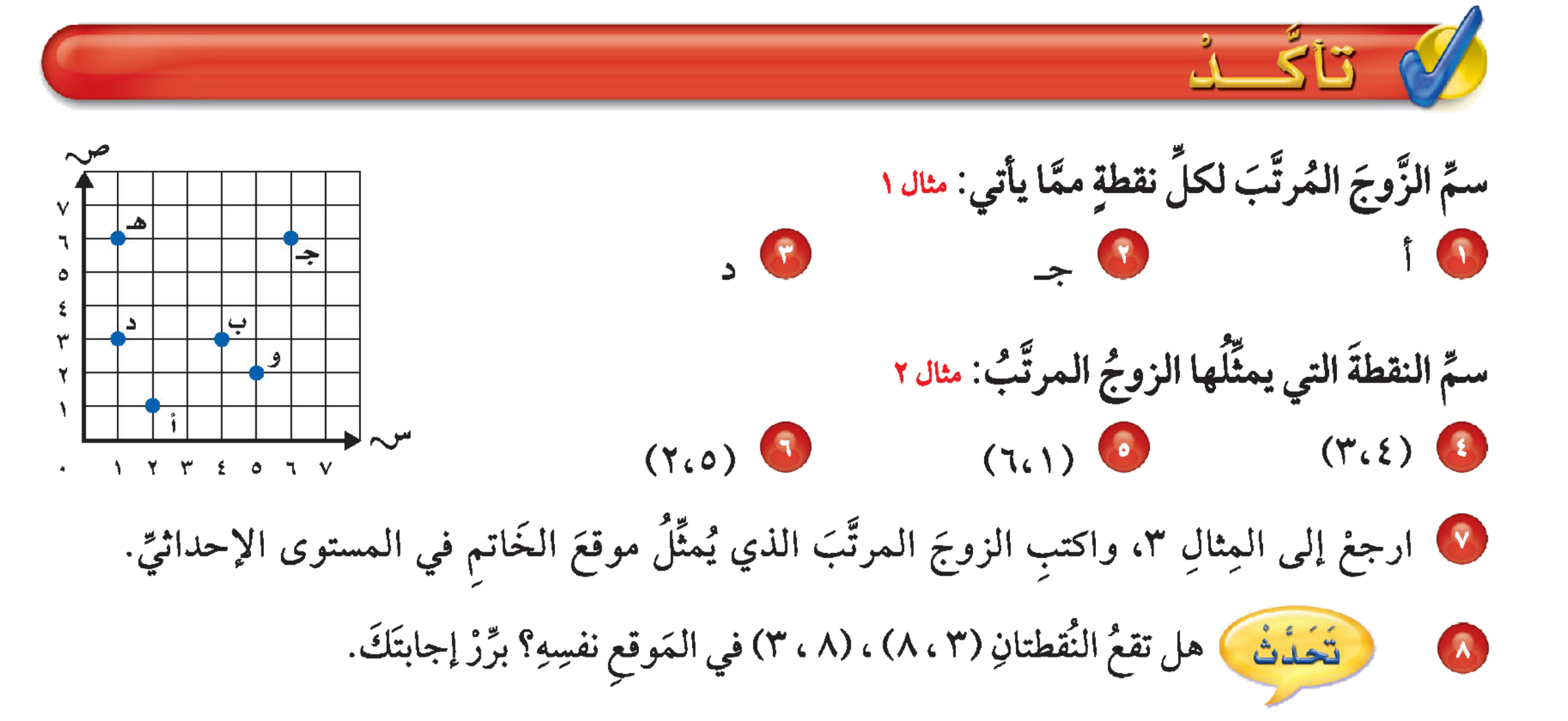 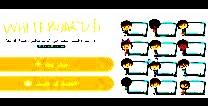 ( ١ ، ٣ )
( ٦ ، ٦ )
( ٢ ، ١ )
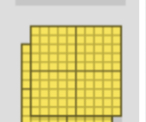 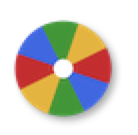 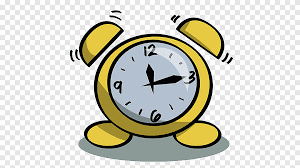 نشاط
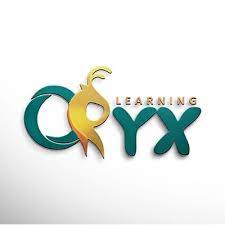 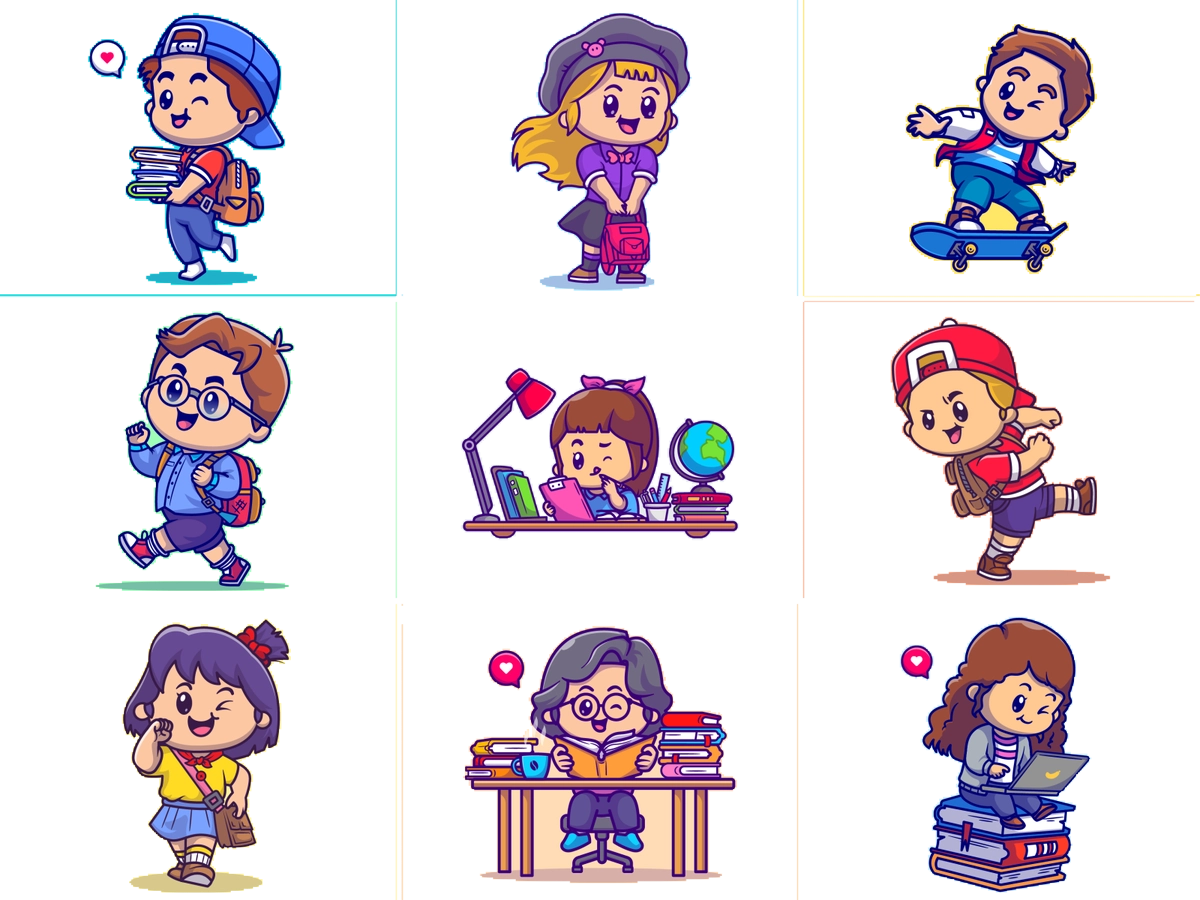 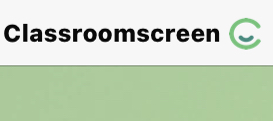 أدوات
الحل
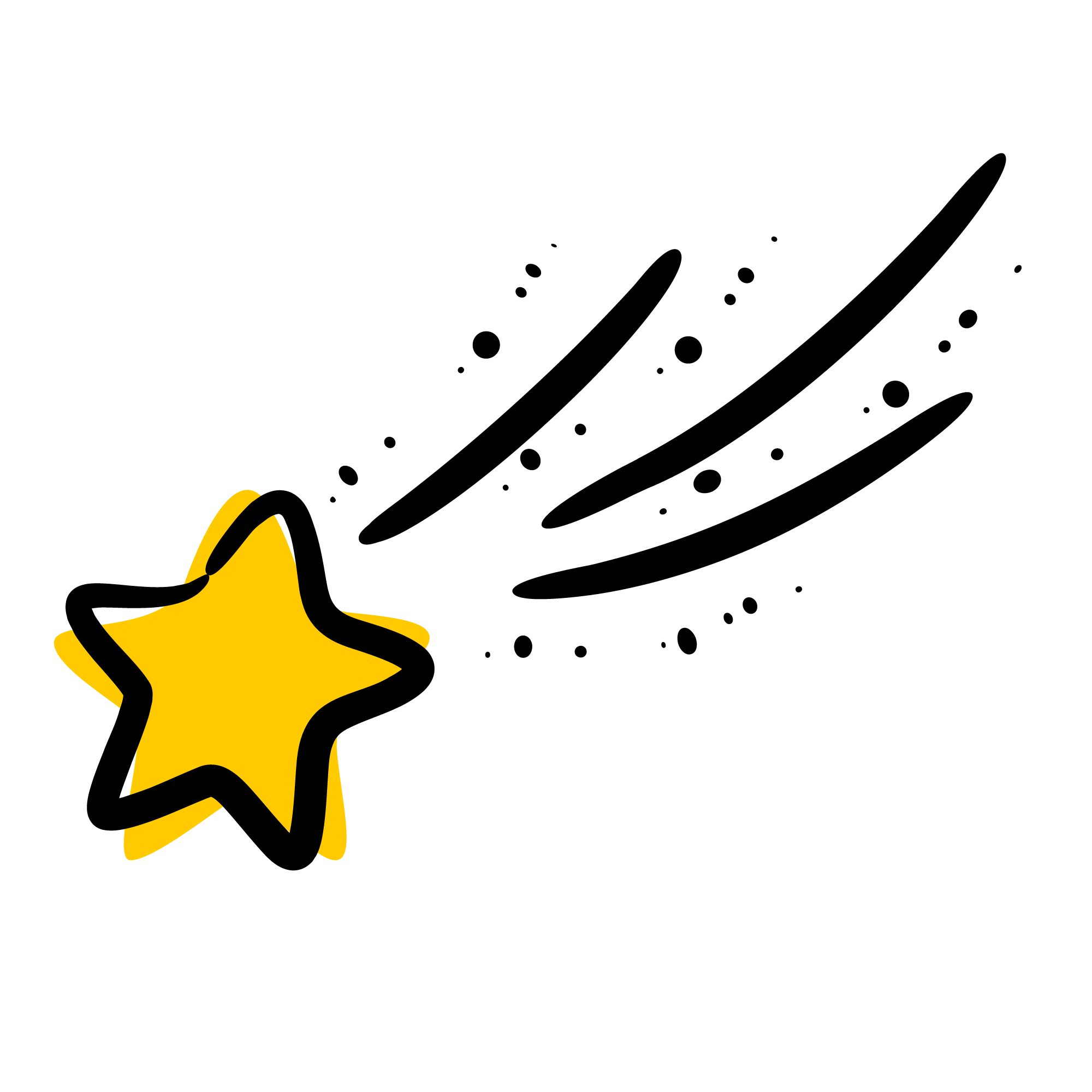 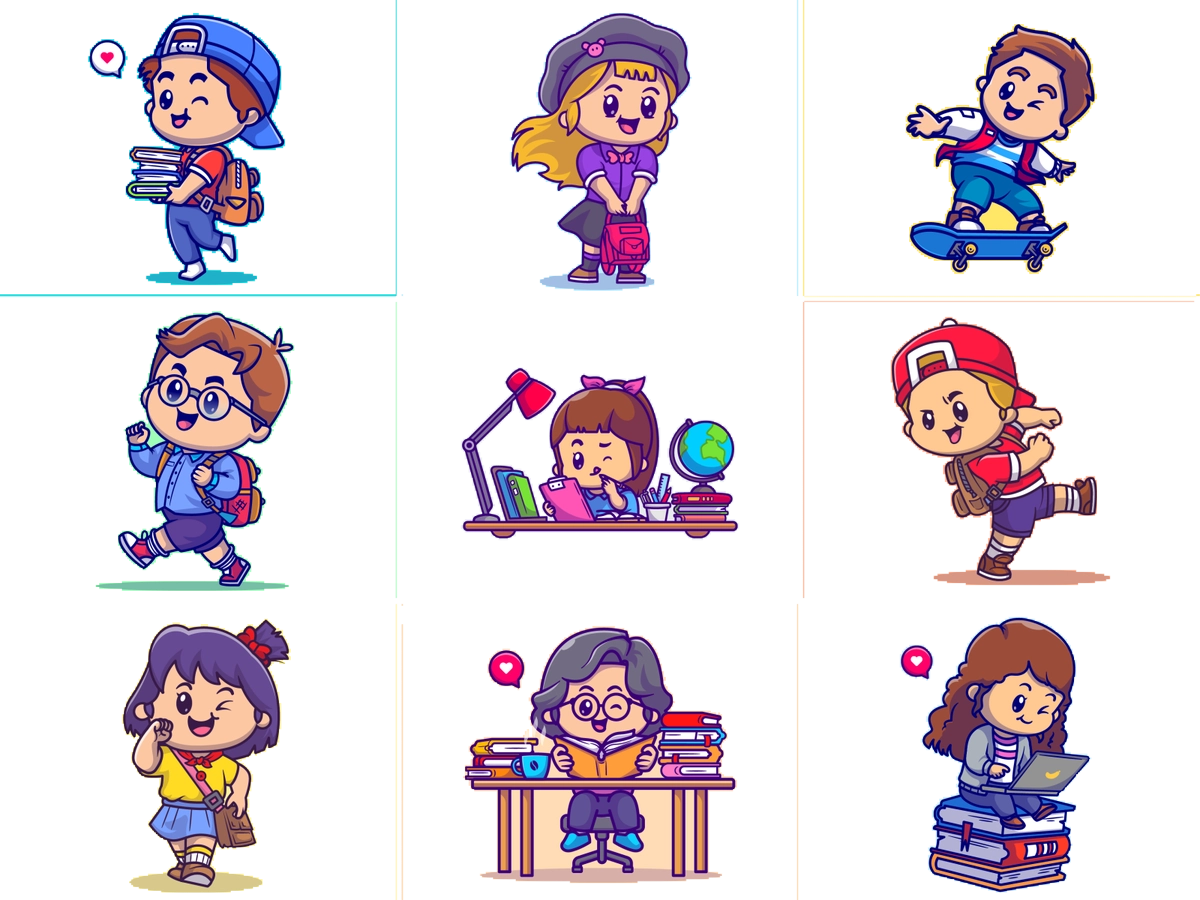 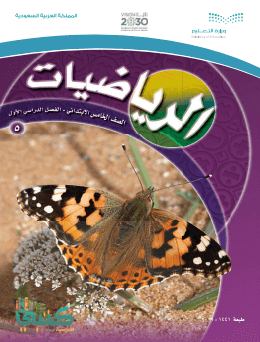 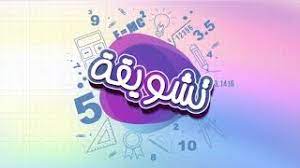 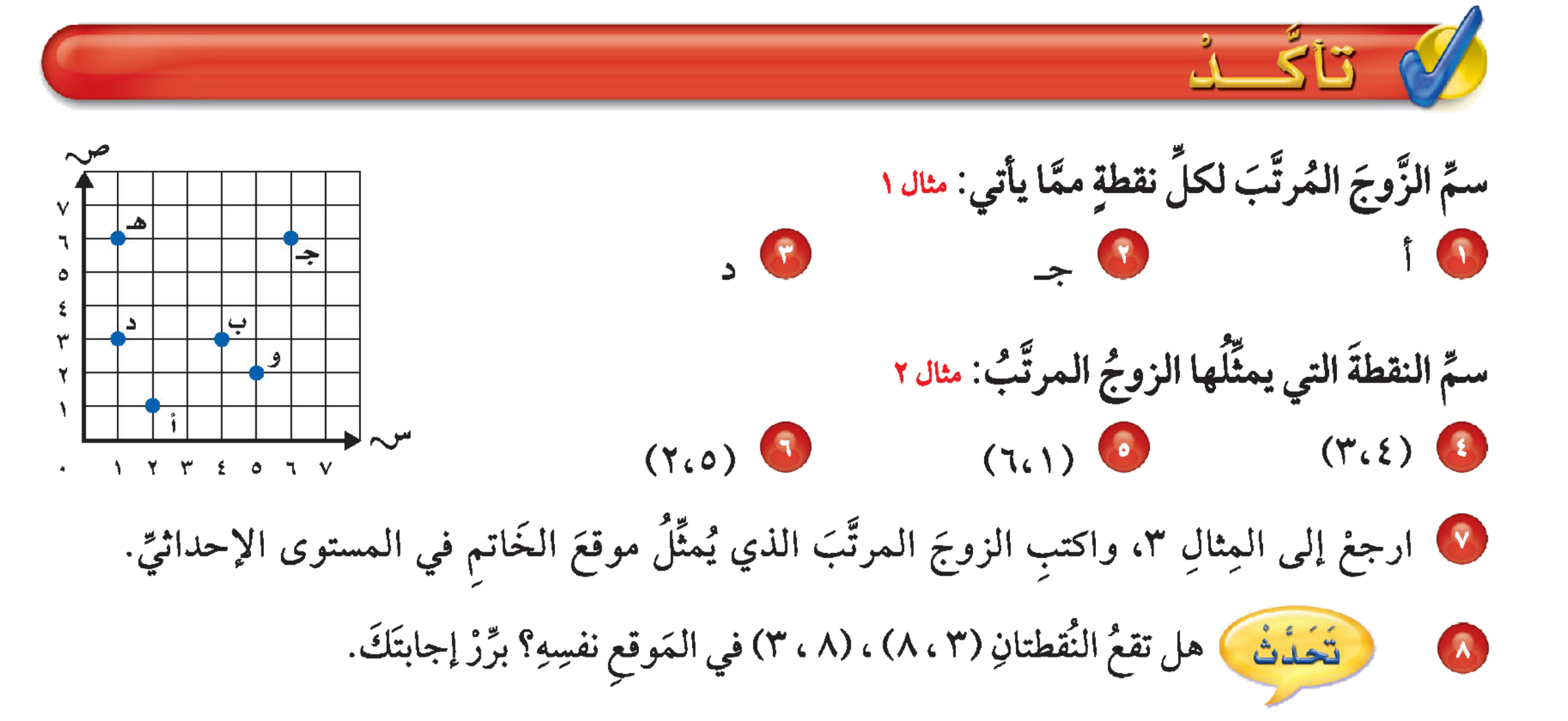 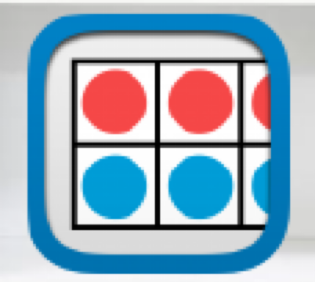 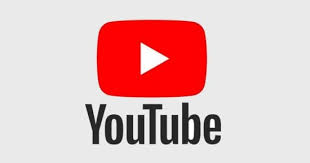 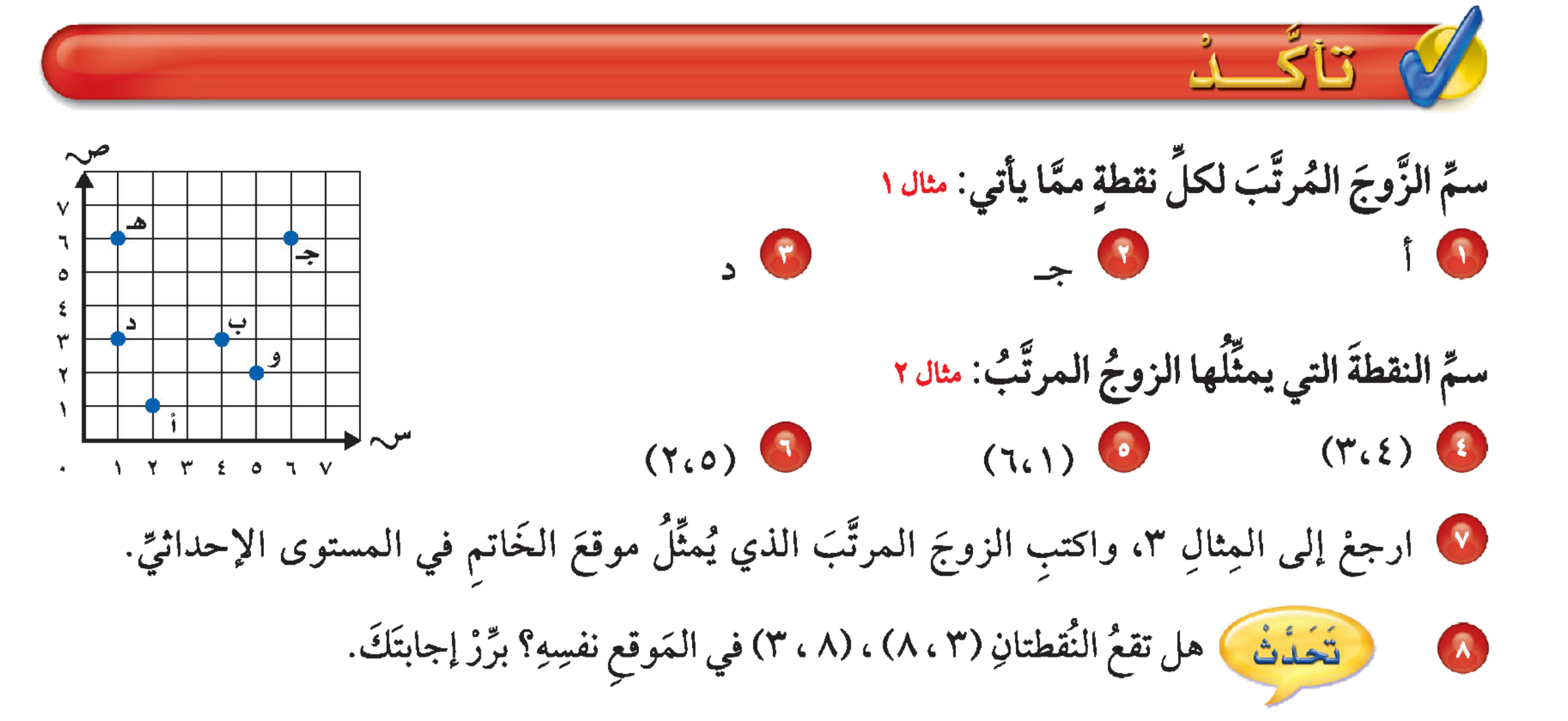 تــــــأكد
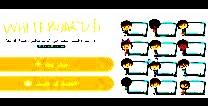 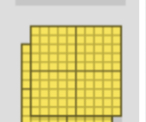 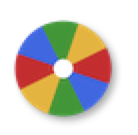 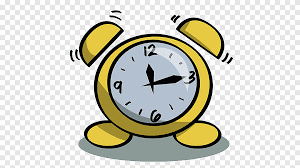 نشاط
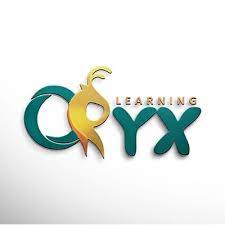 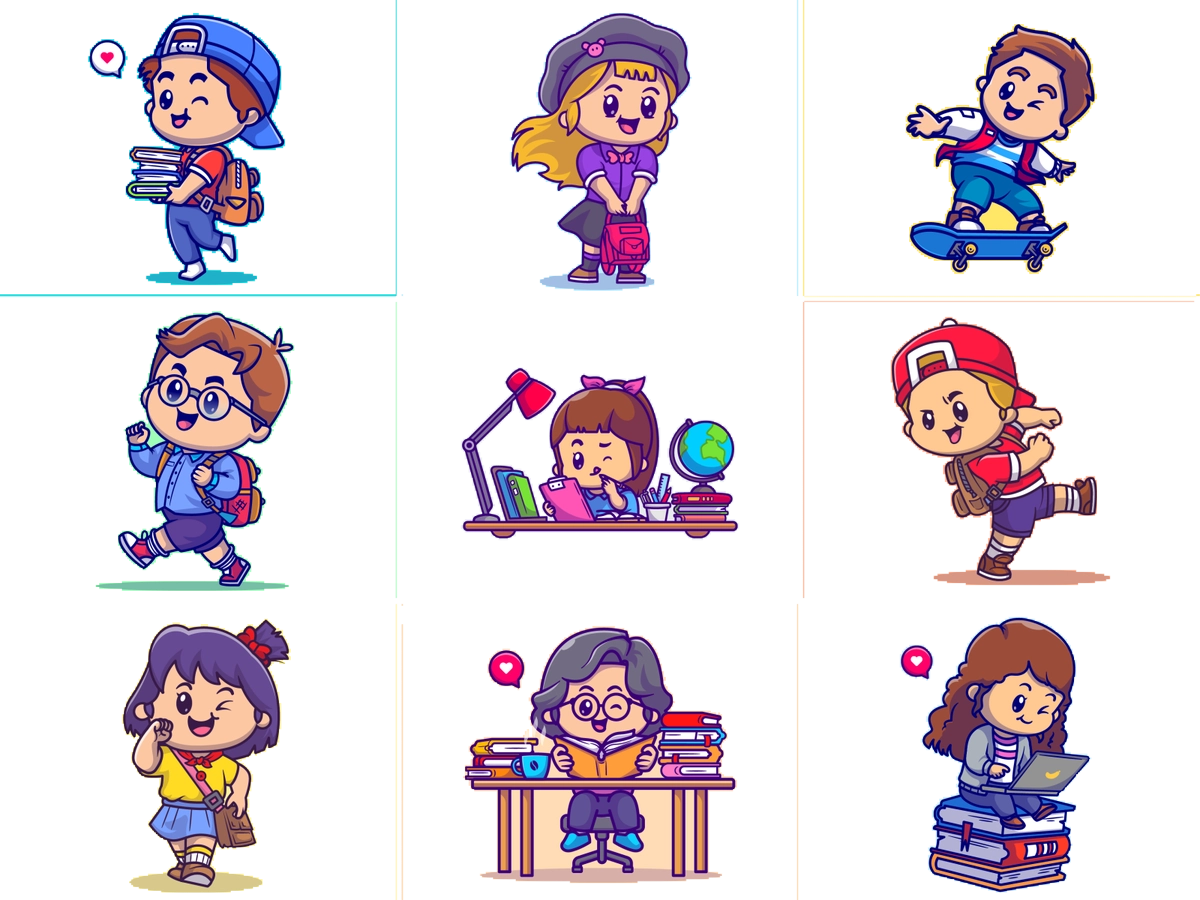 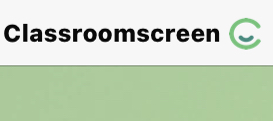 أدوات
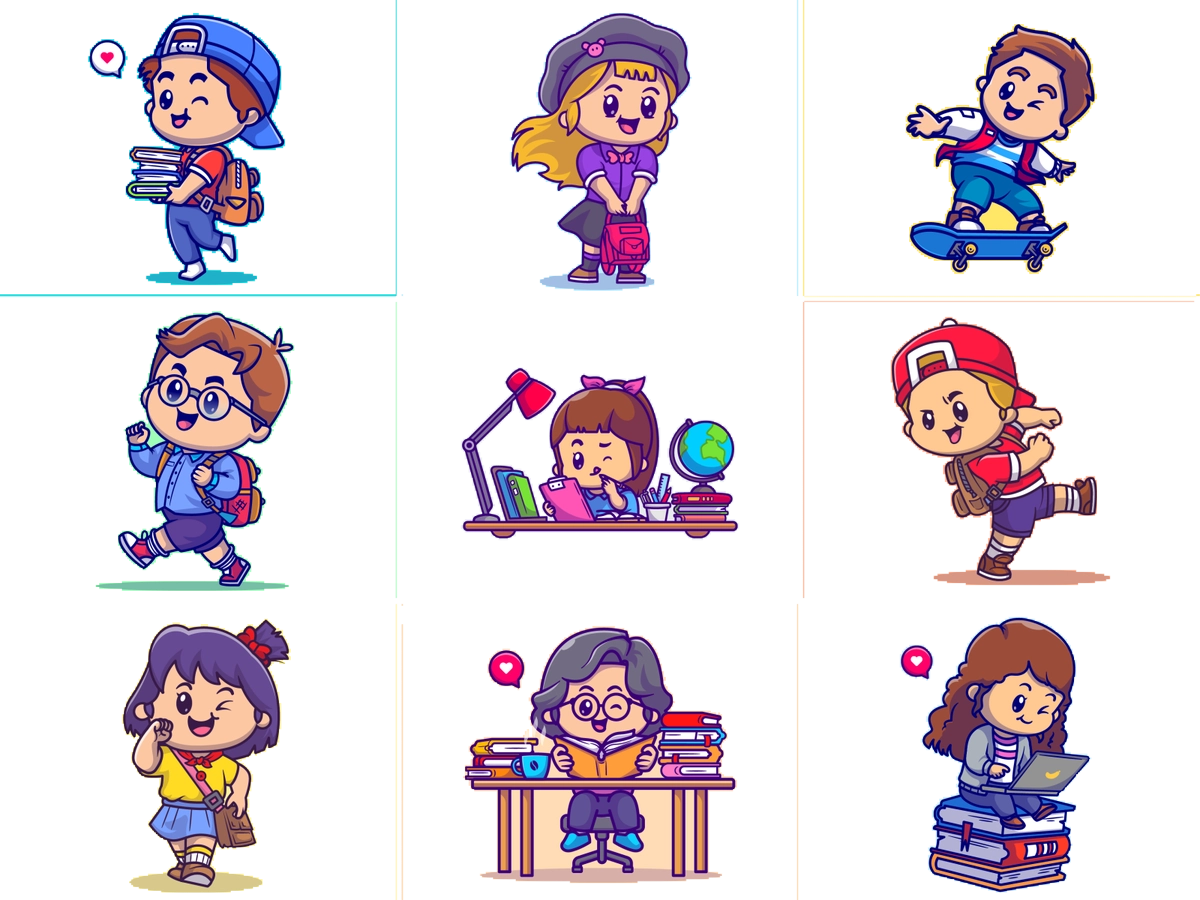 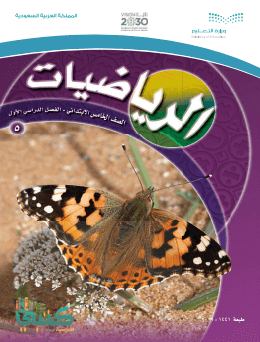 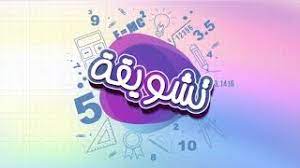 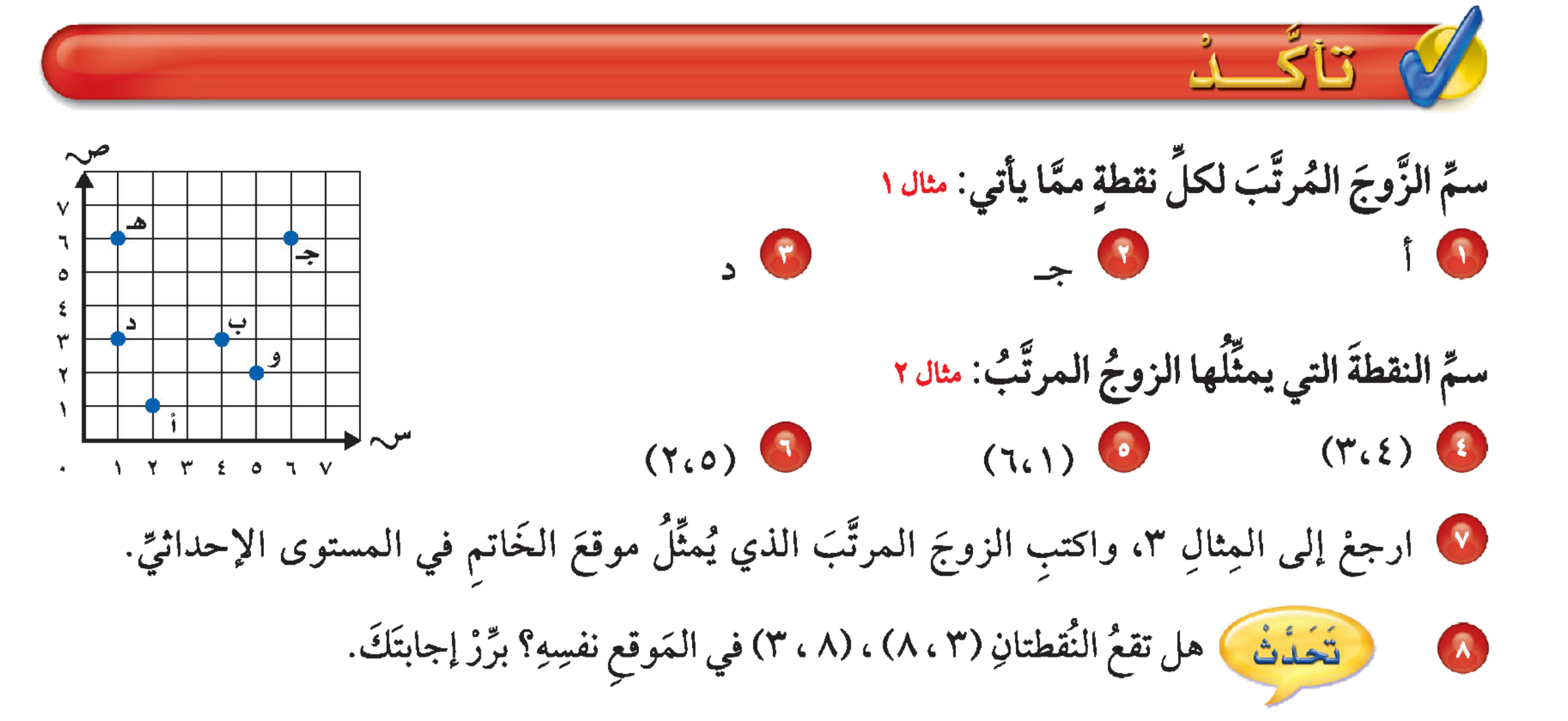 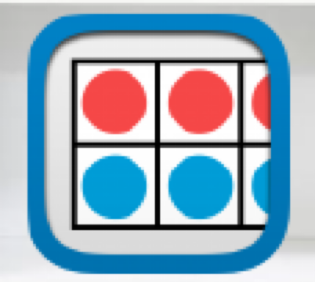 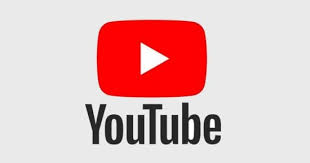 تــــــأكد
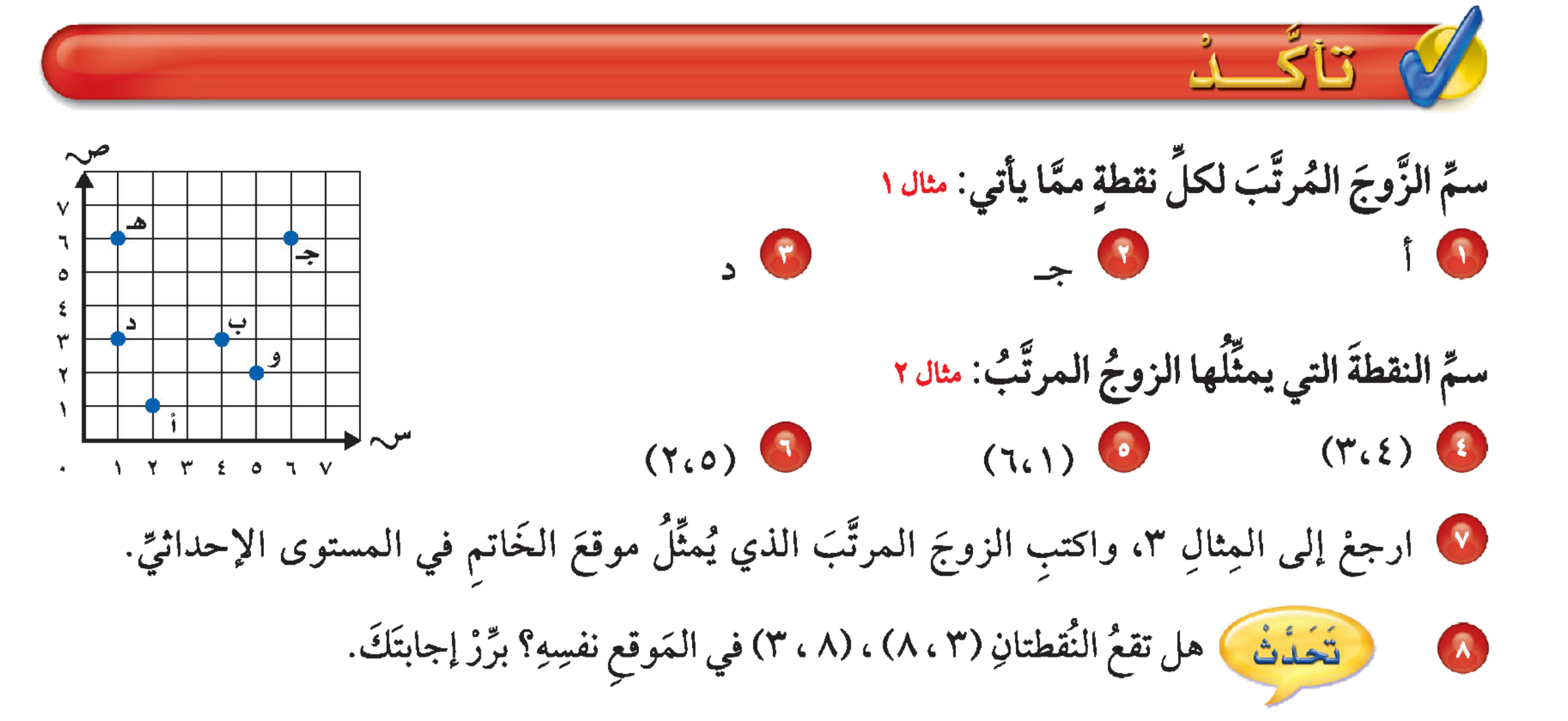 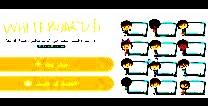 و
هـ
ب
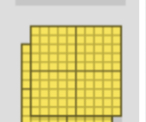 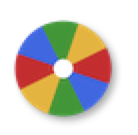 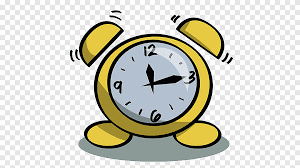 نشاط
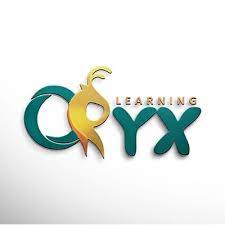 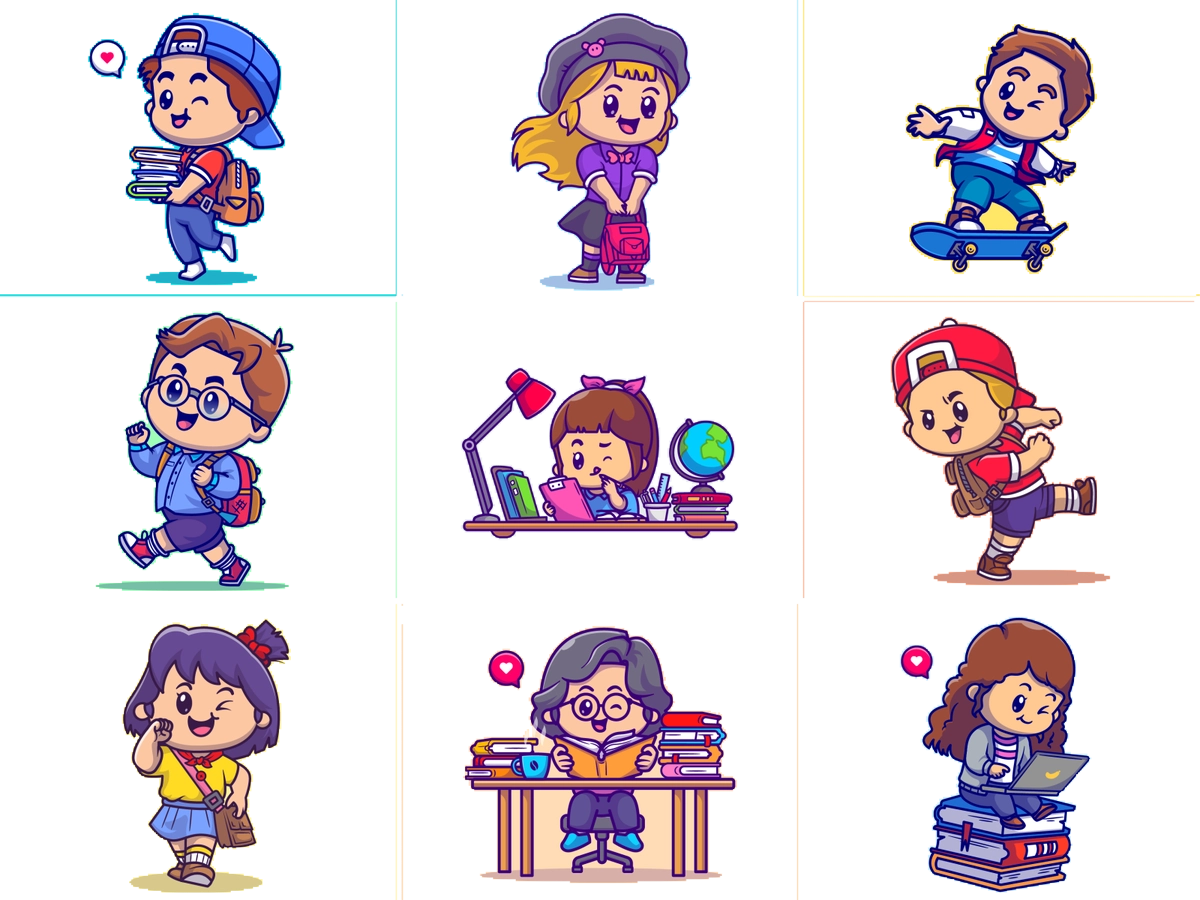 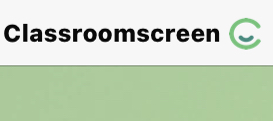 أدوات
الحل
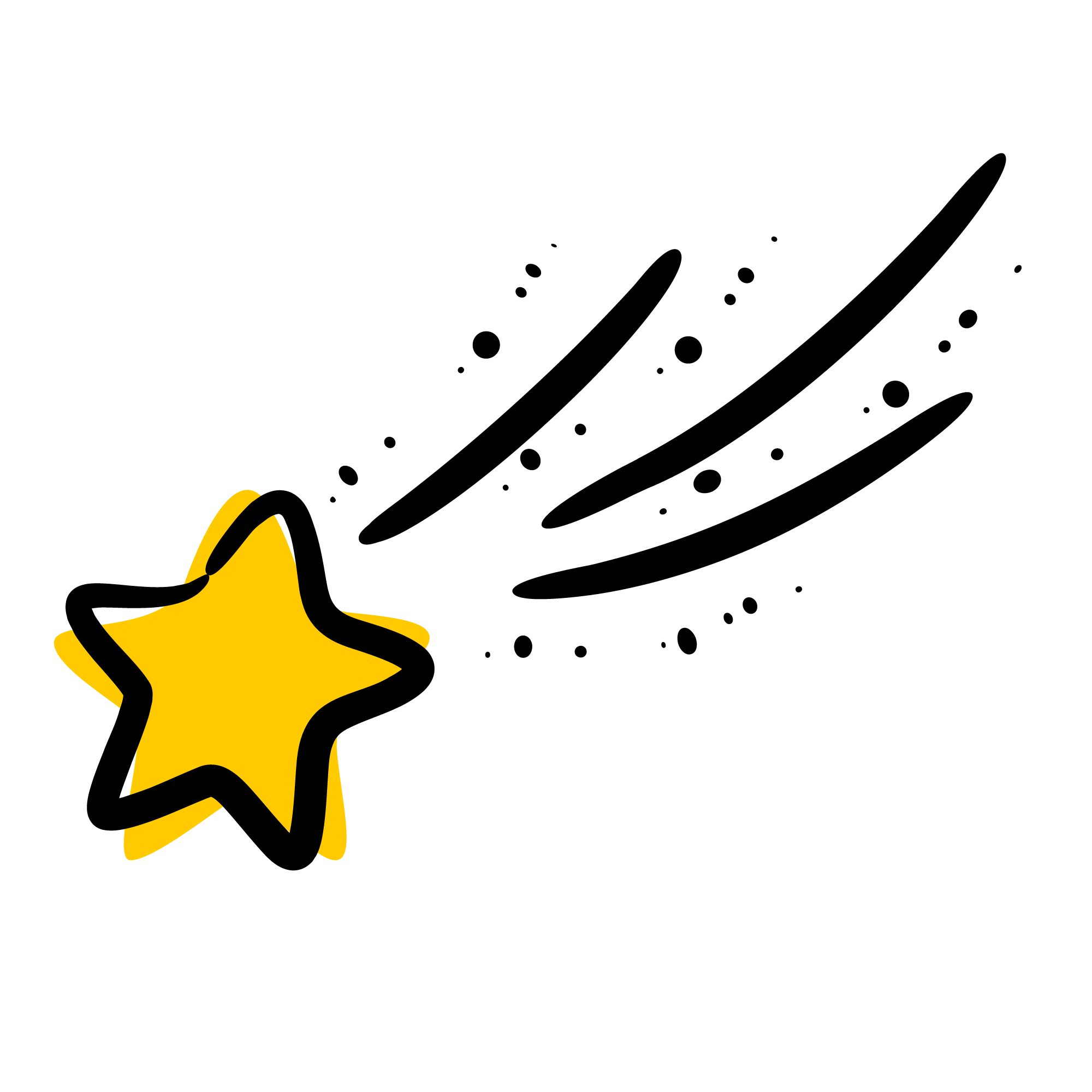 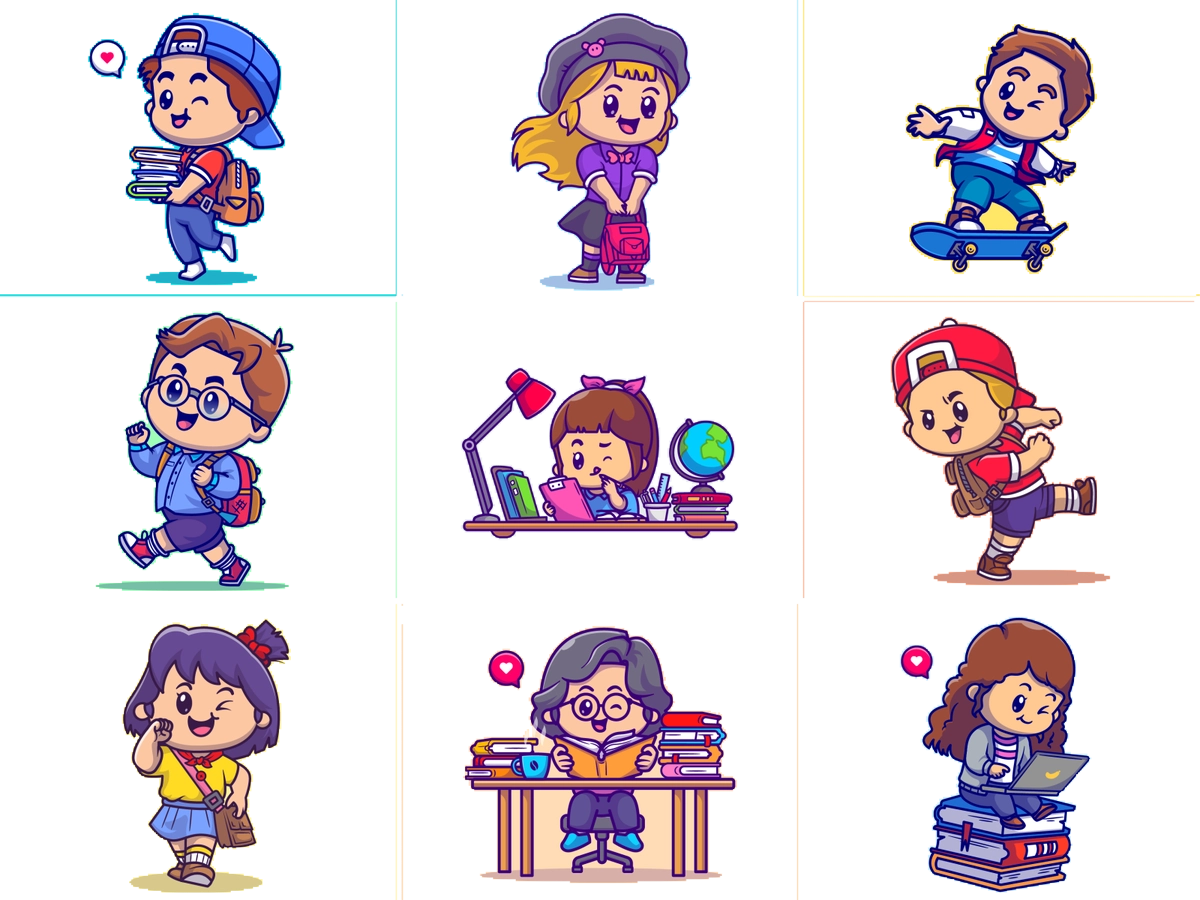 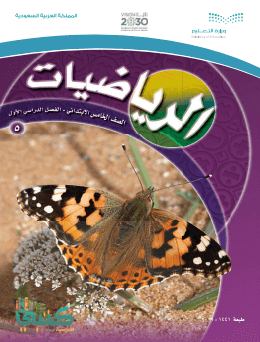 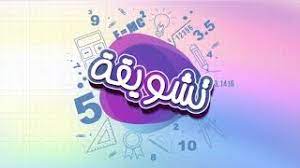 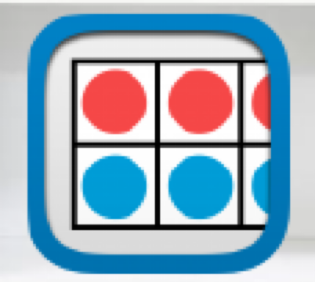 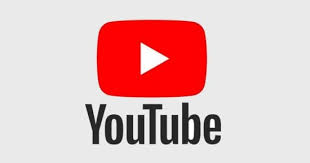 تــــــأكد
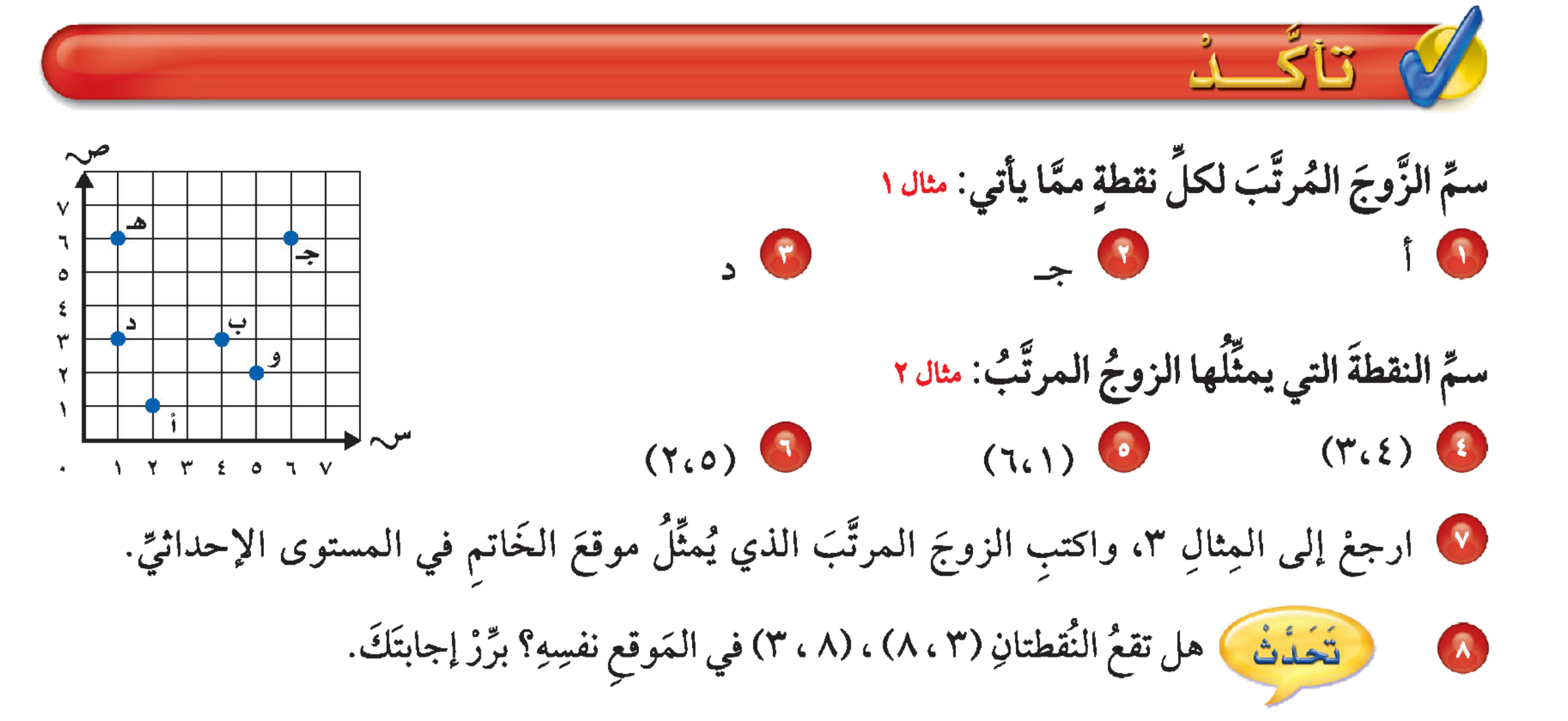 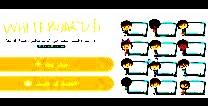 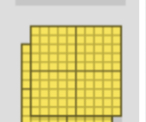 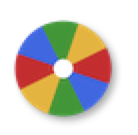 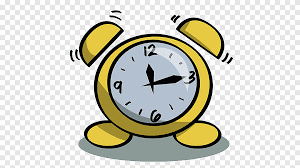 نشاط
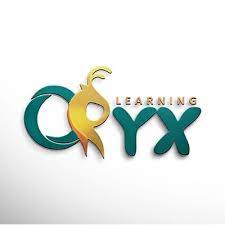 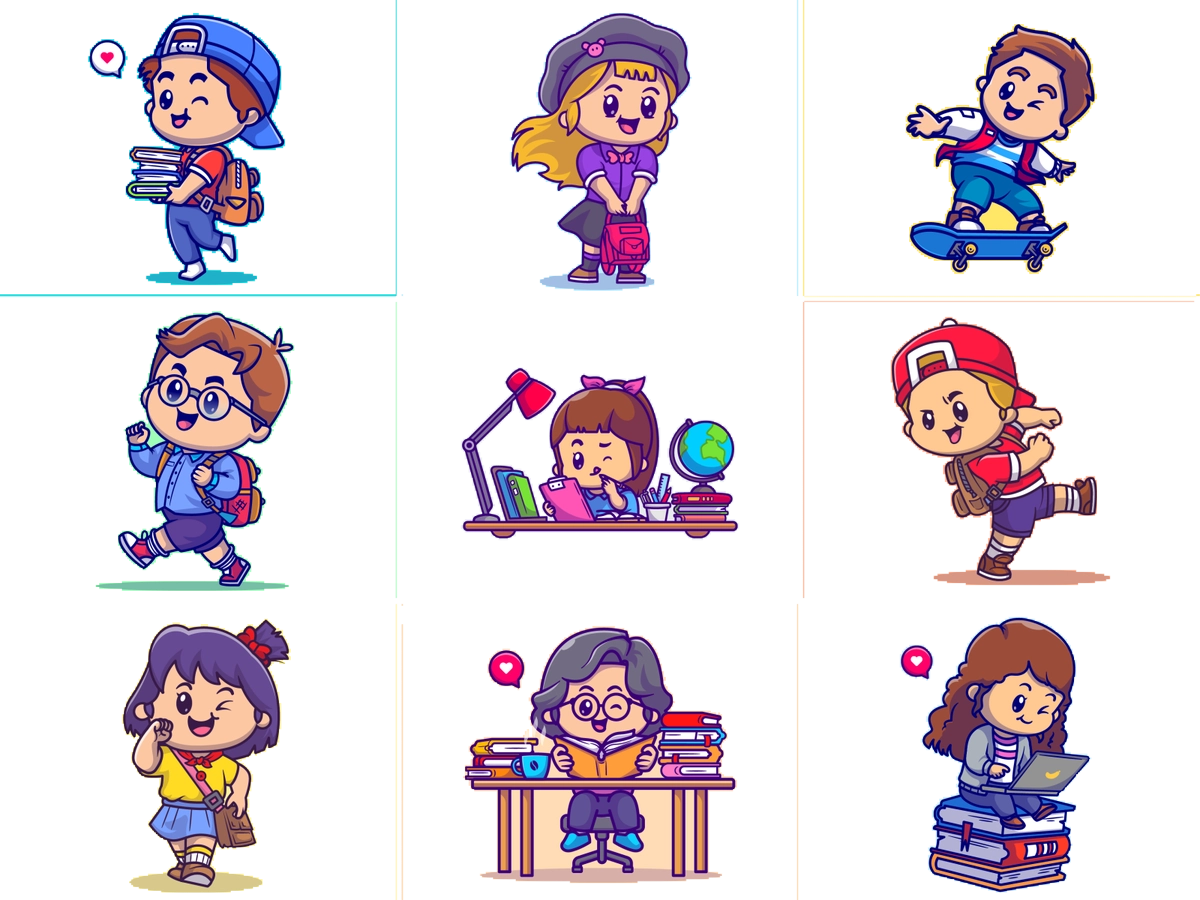 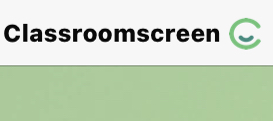 أدوات
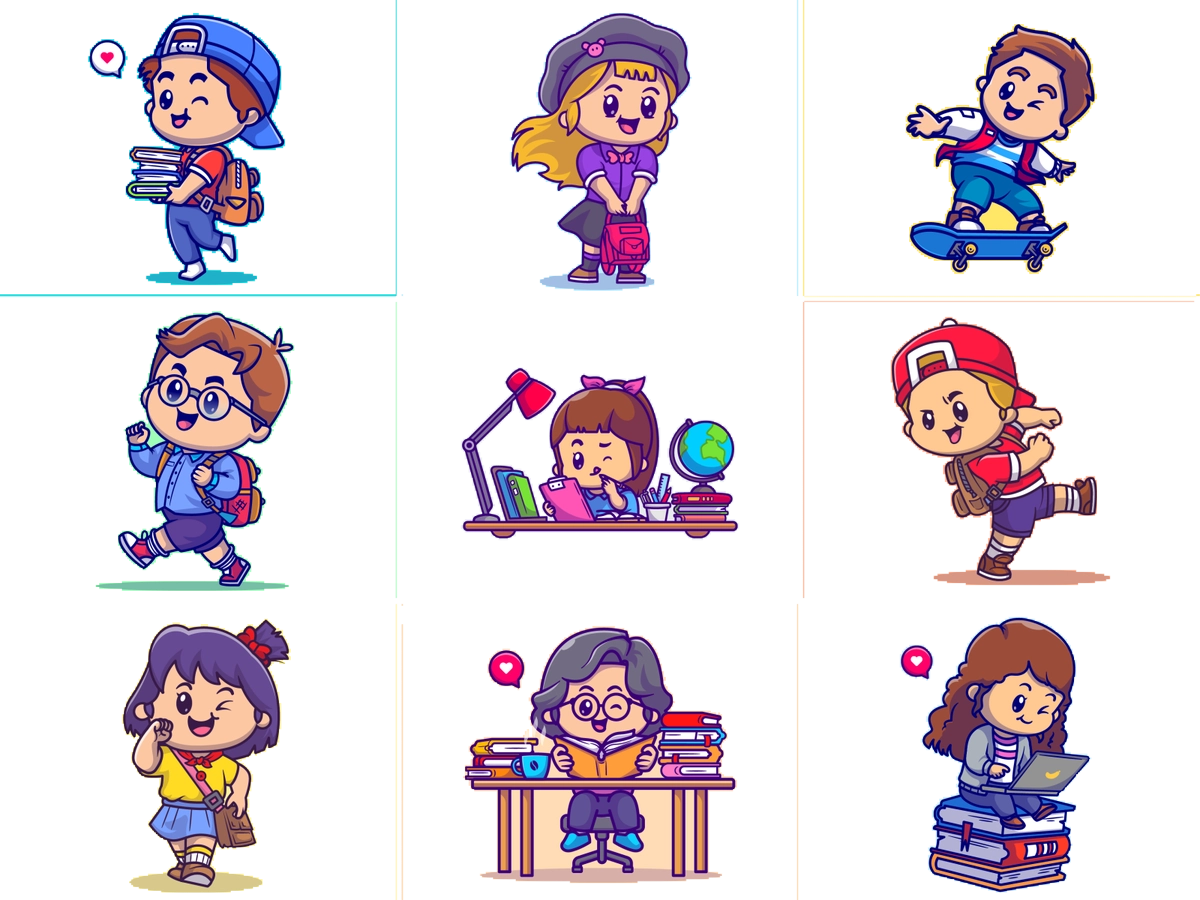 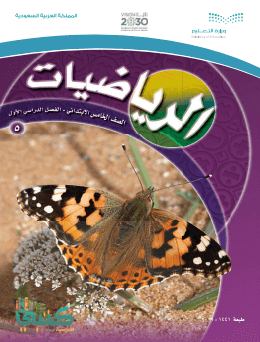 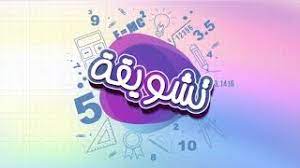 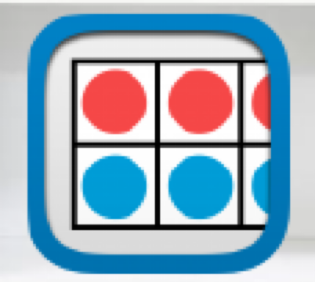 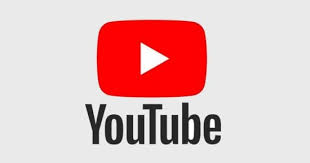 تــــــأكد
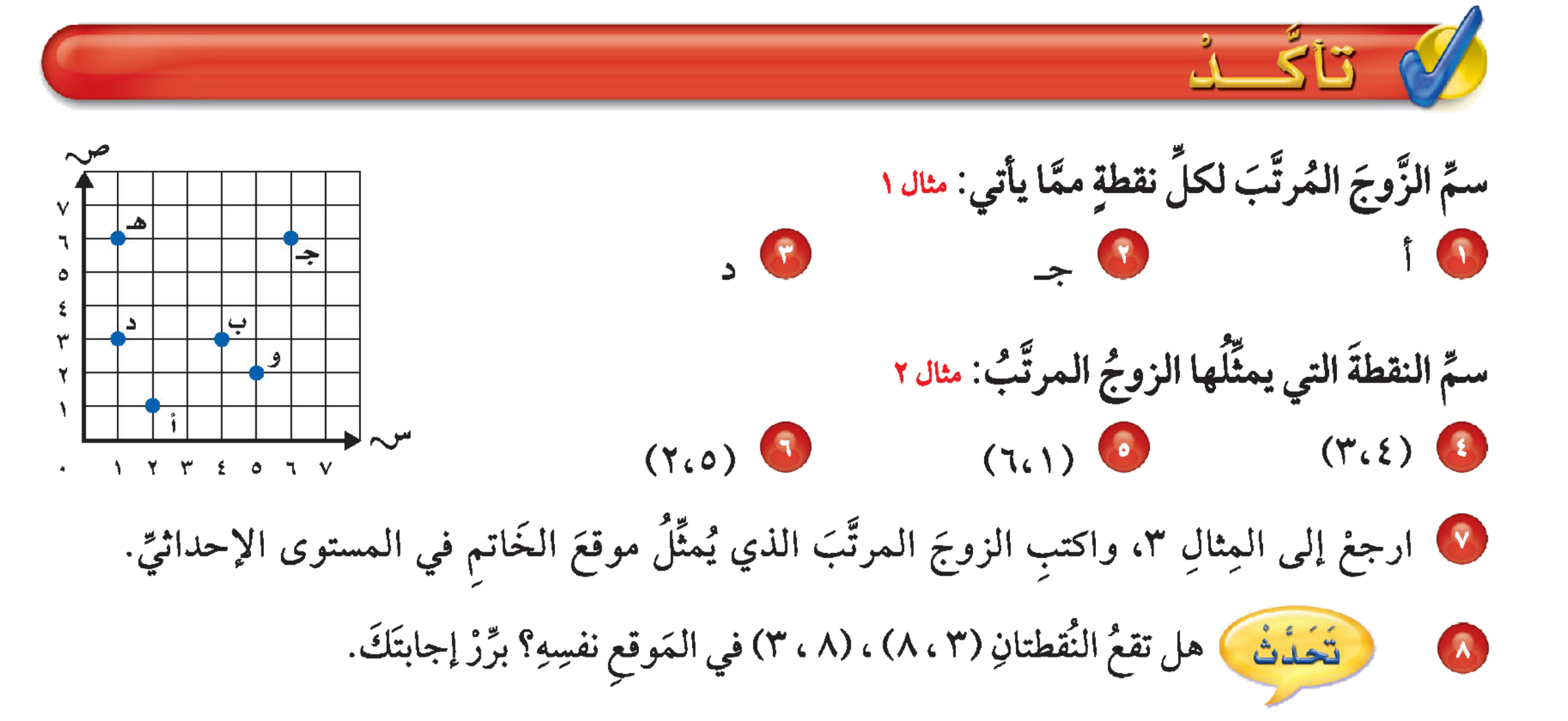 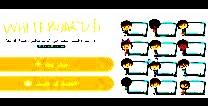 ( ٤ ، ٢ )
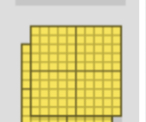 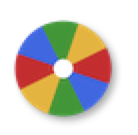 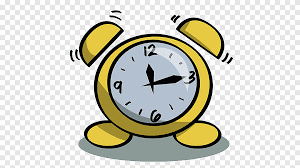 نشاط
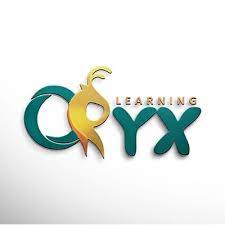 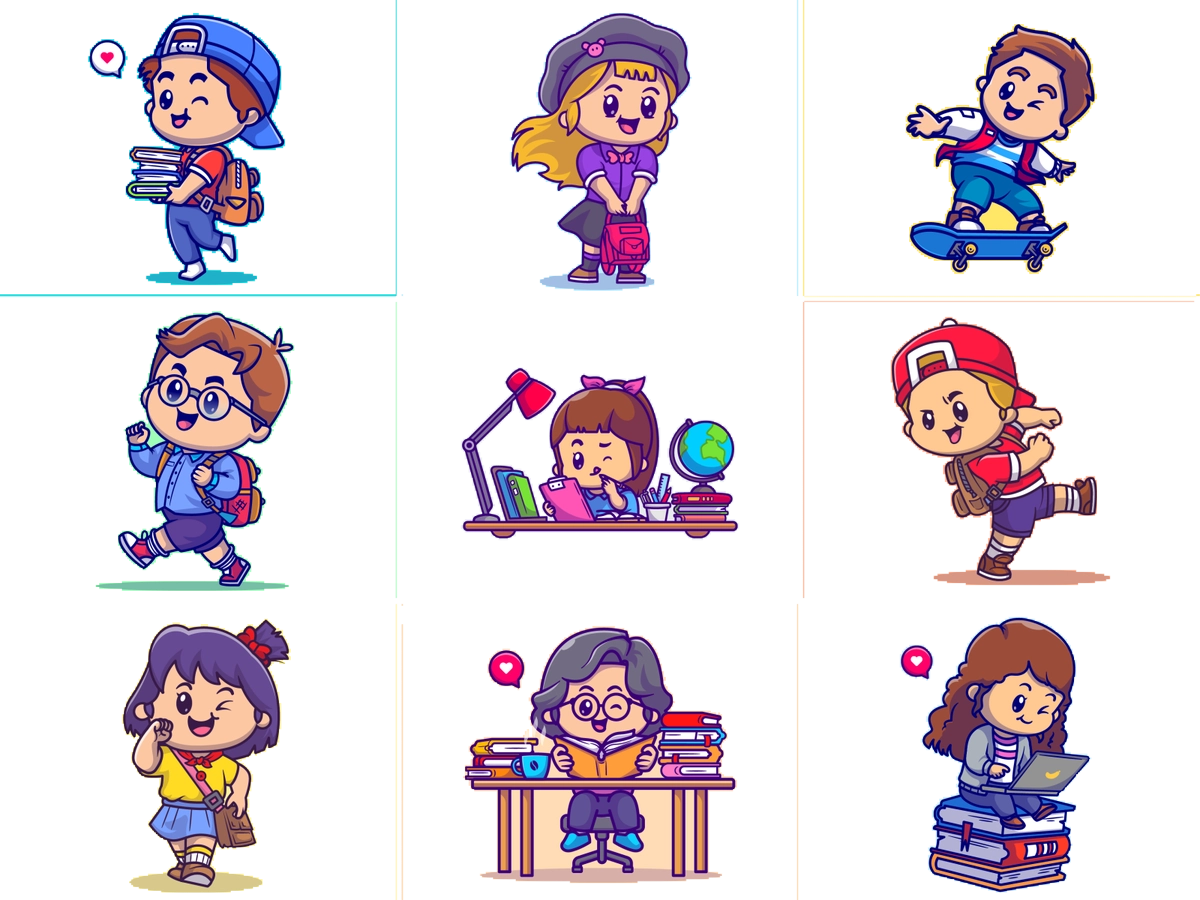 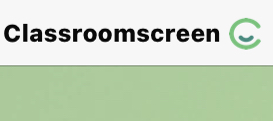 أدوات
الحل
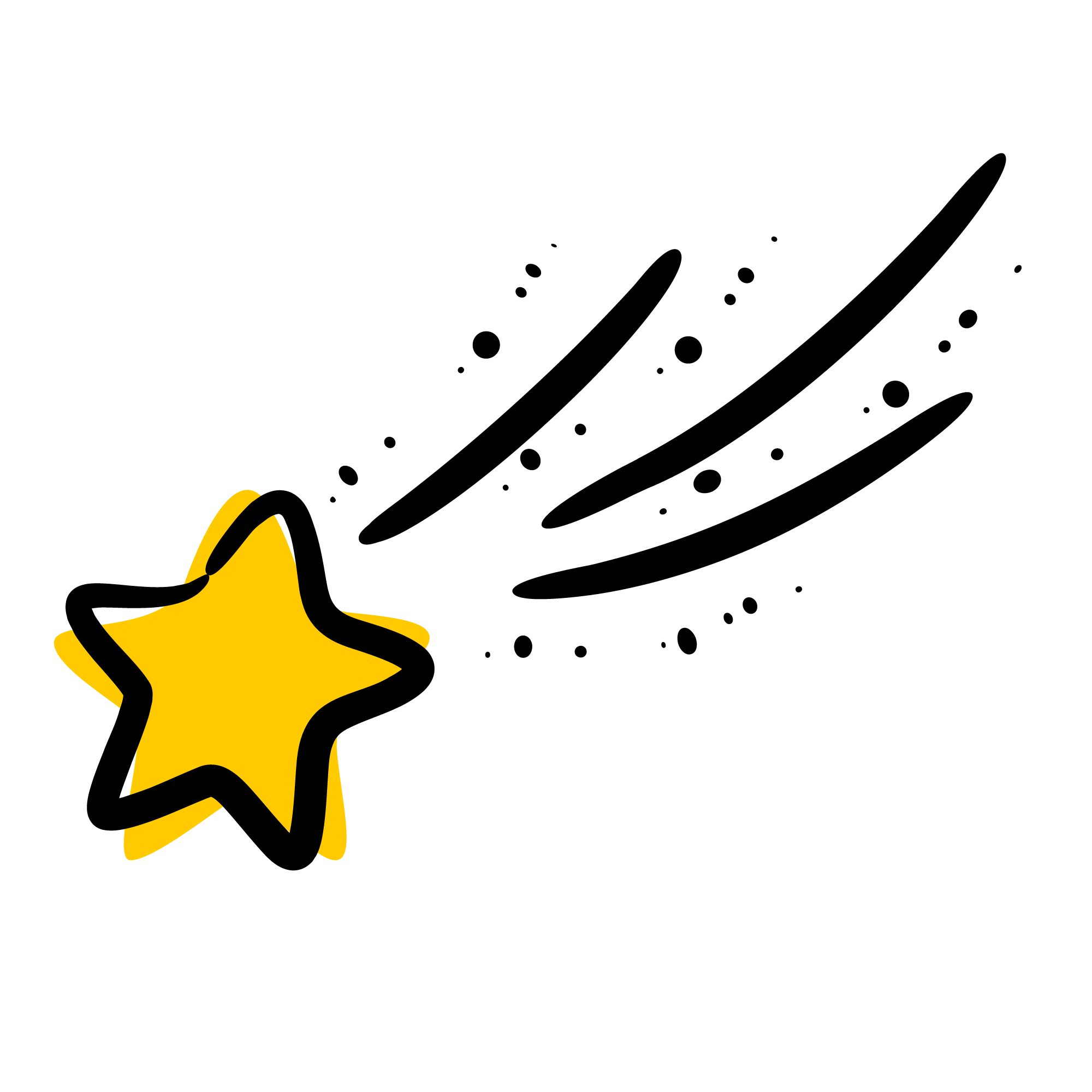 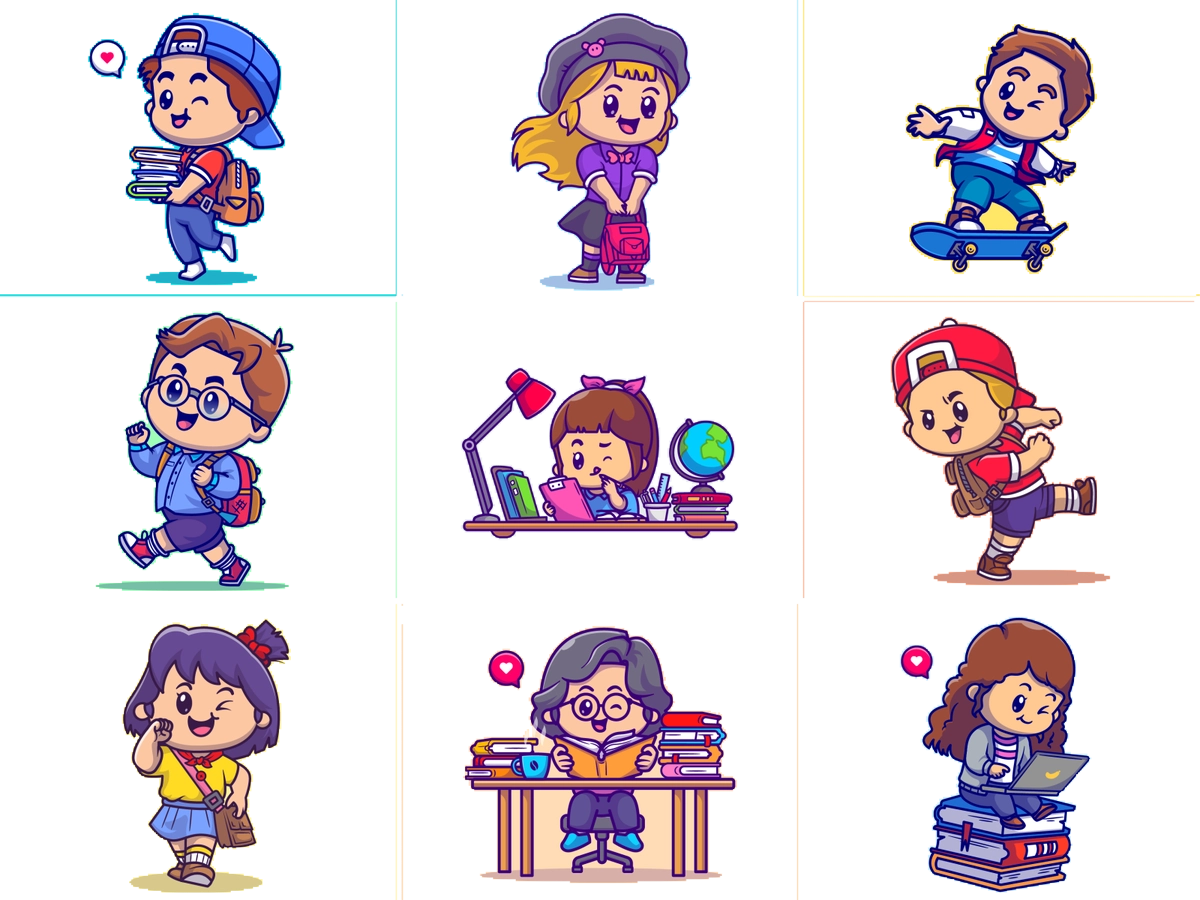 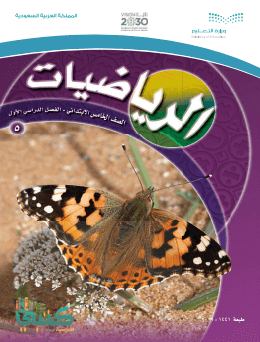 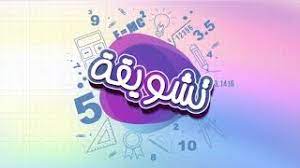 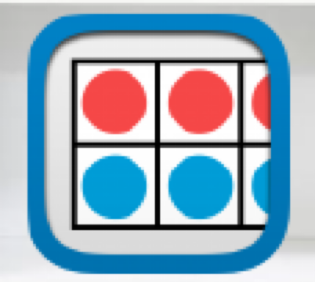 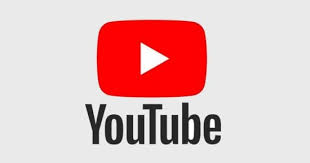 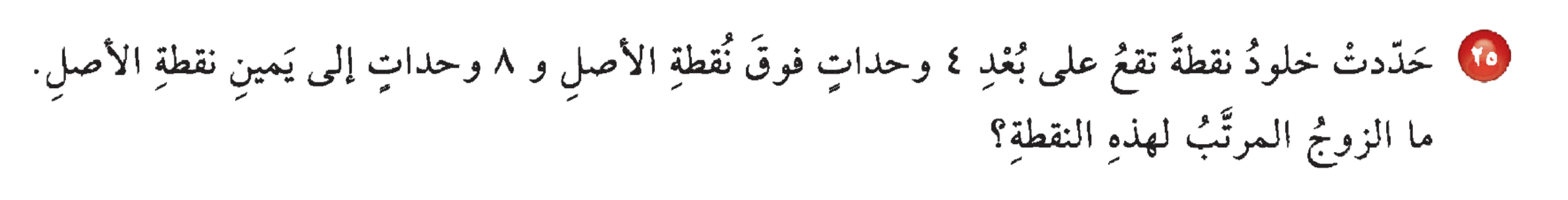 تدرب
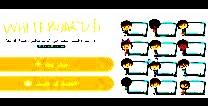 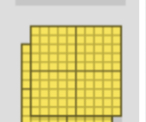 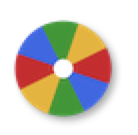 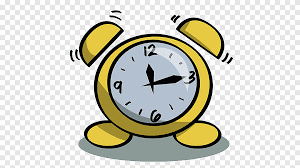 نشاط
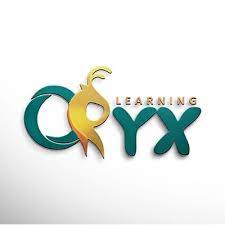 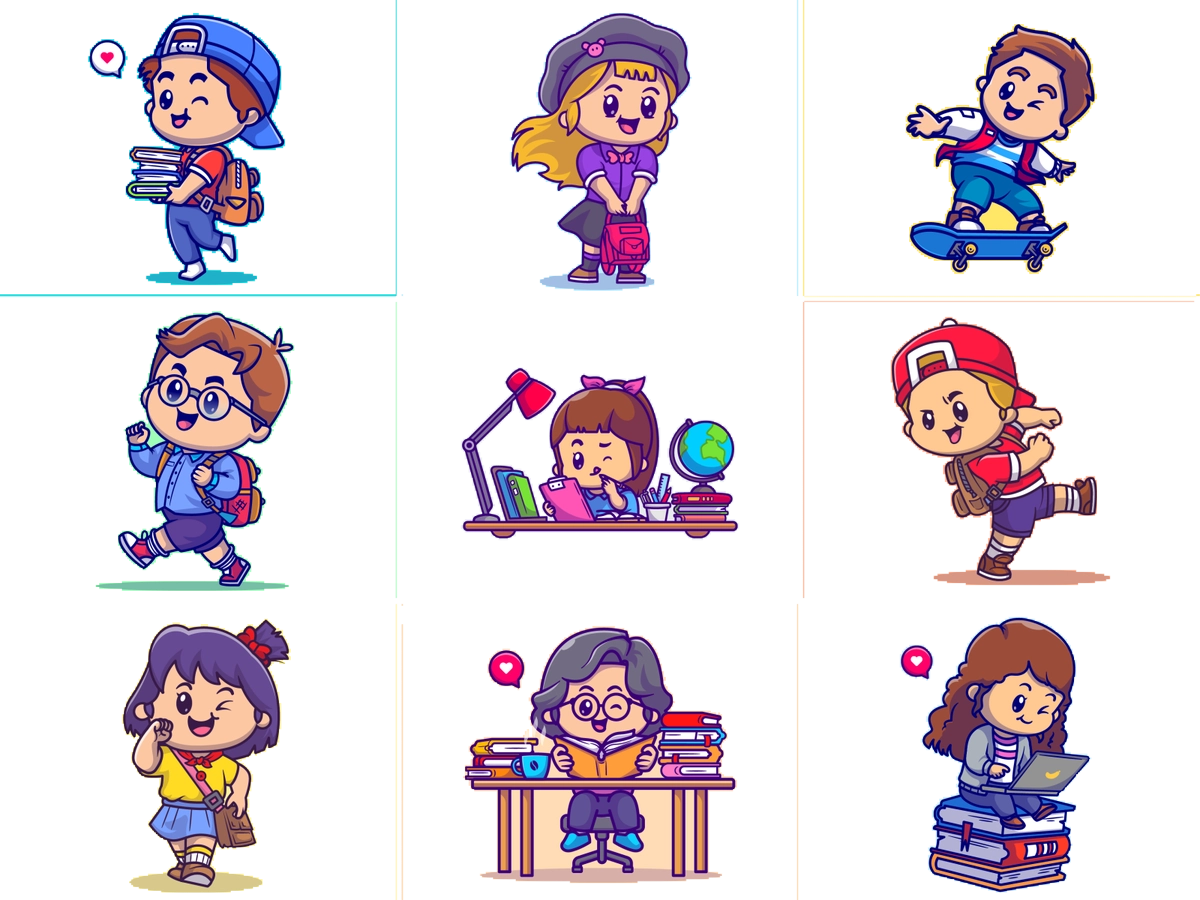 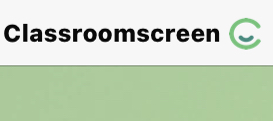 أدوات
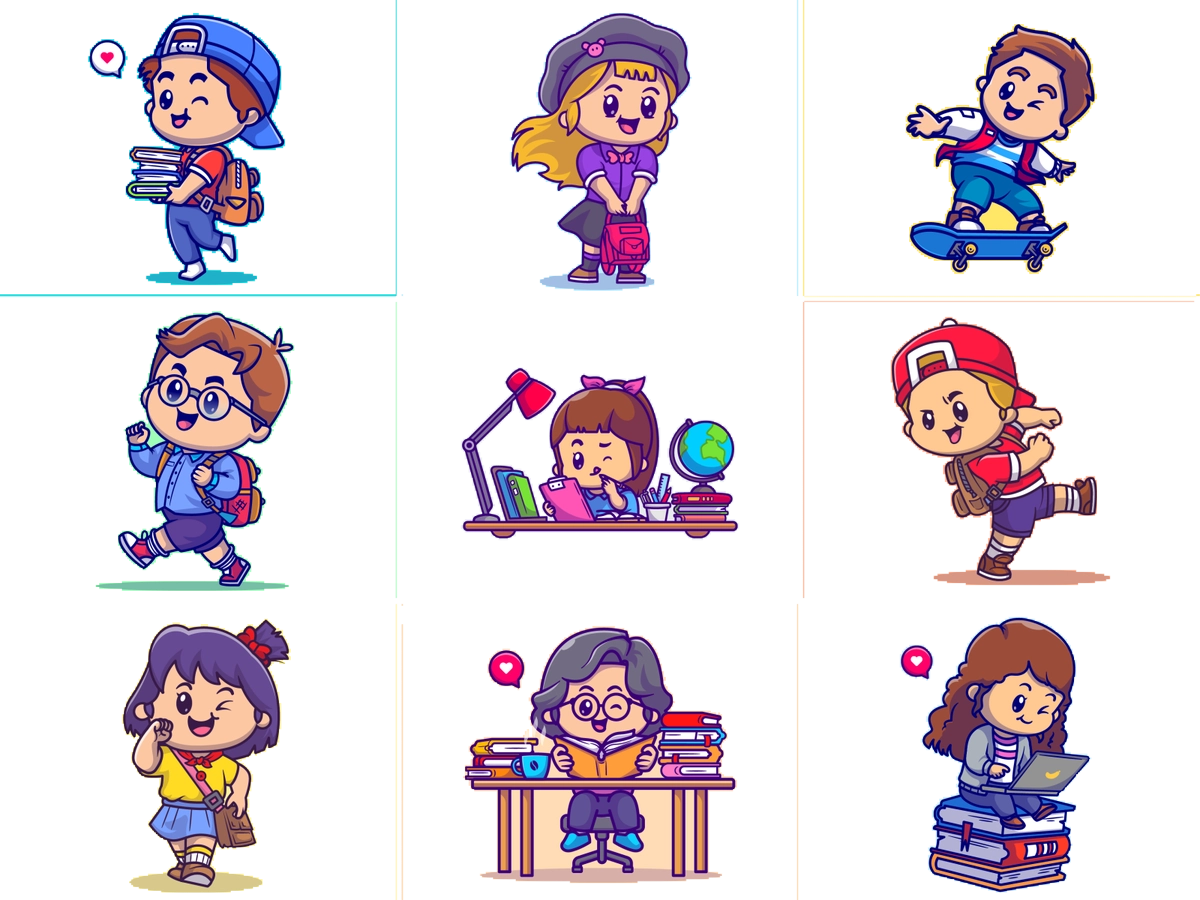 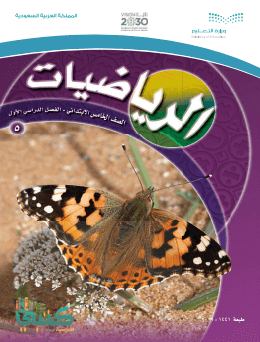 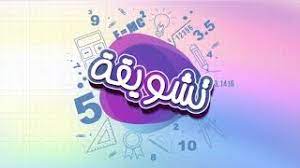 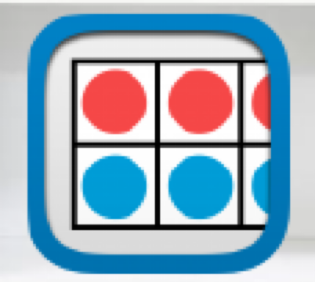 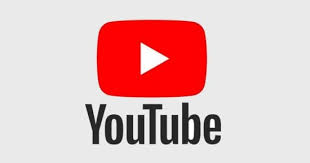 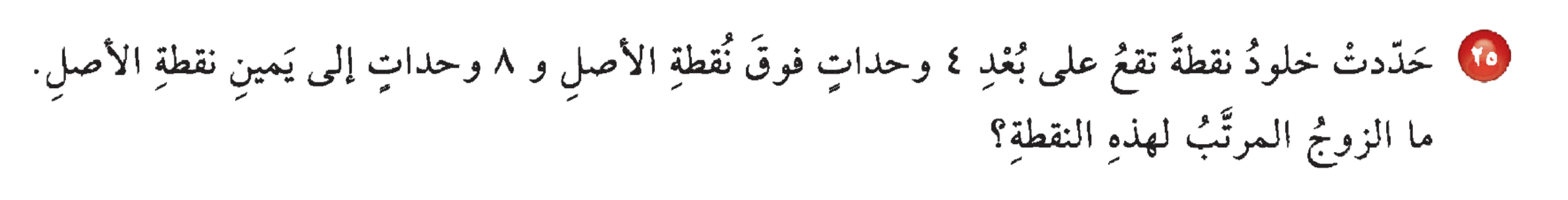 تدرب
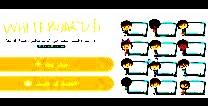 ( ٨ ، ٤ )
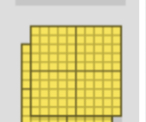 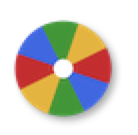 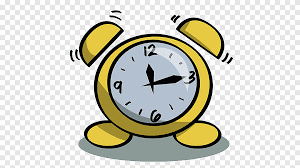 نشاط
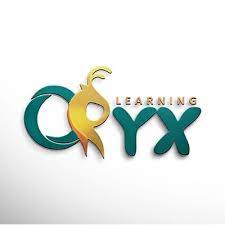 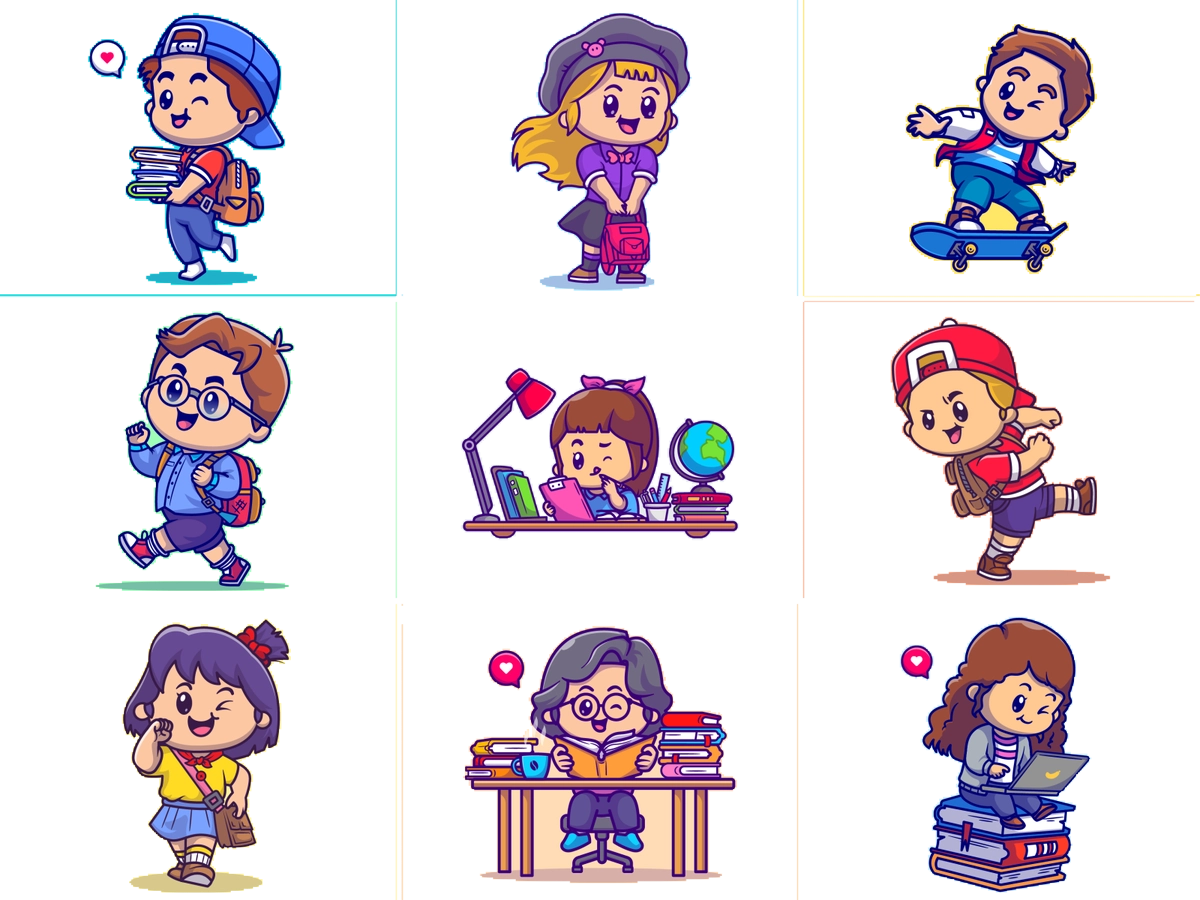 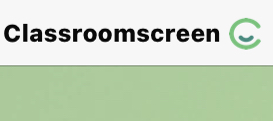 أدوات
الحل
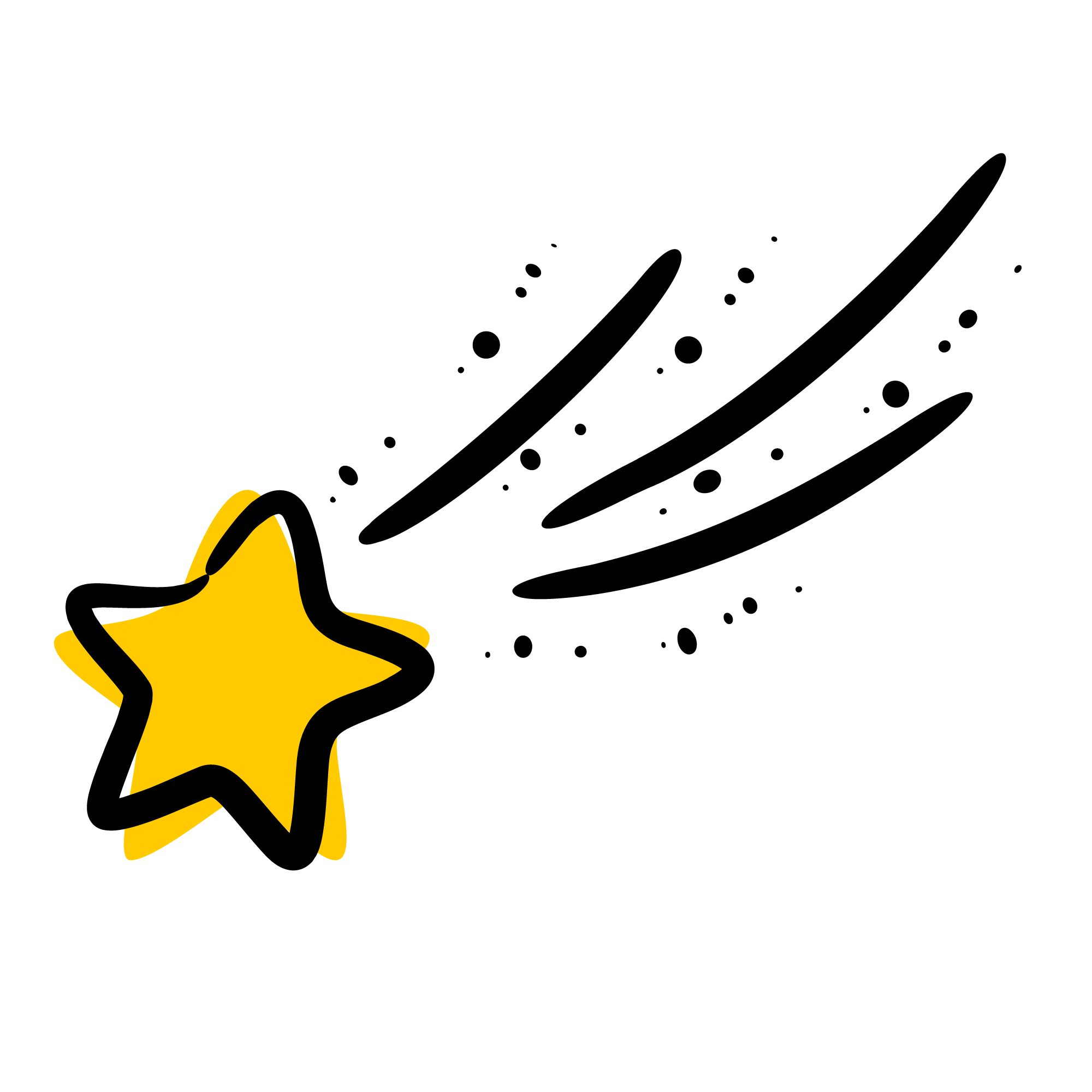 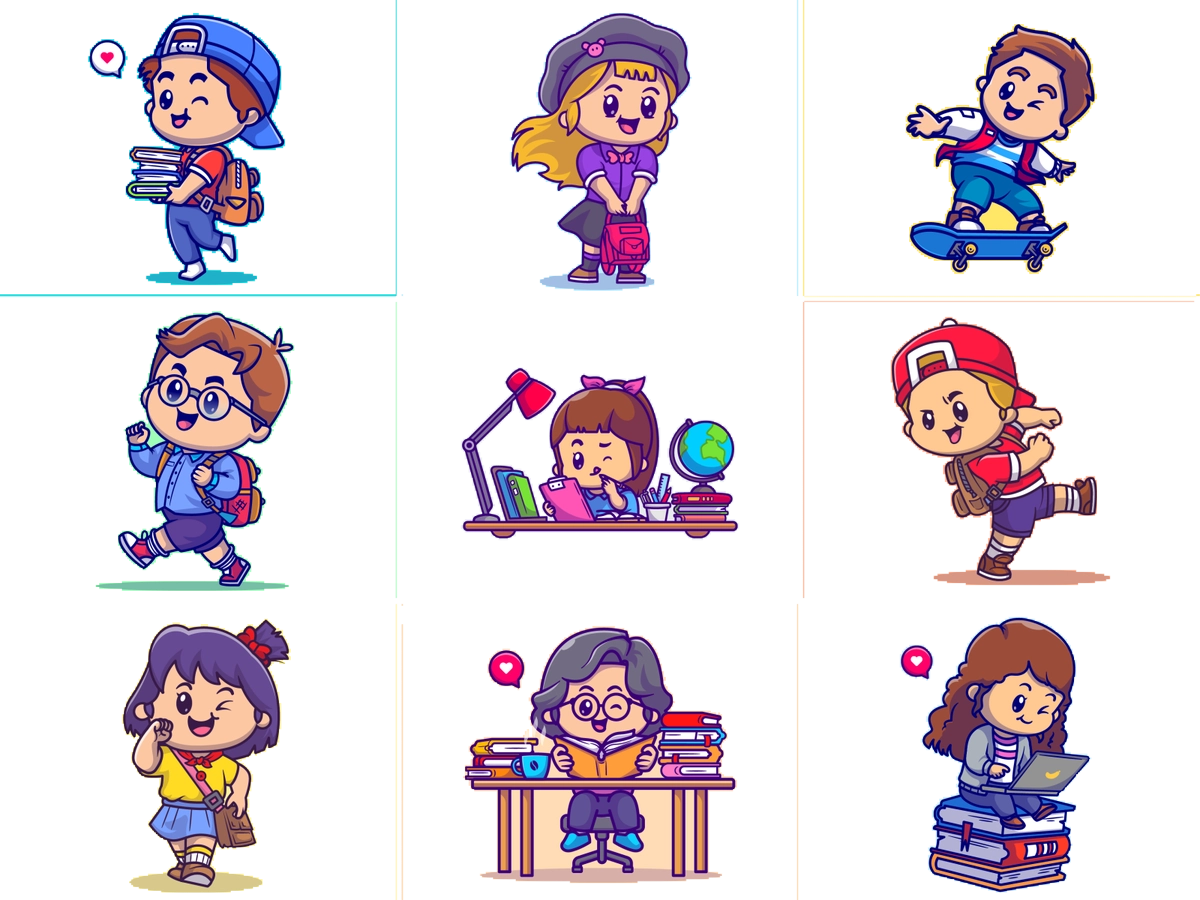 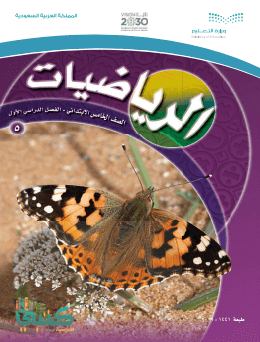 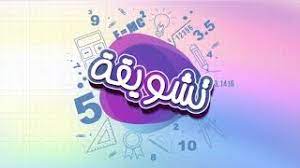 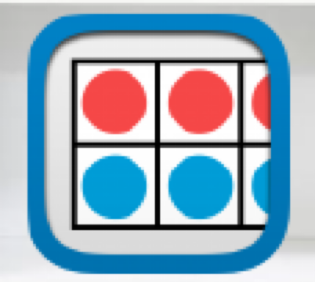 مسائل
 مهارات التفكير العليا
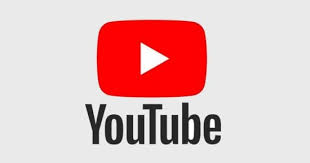 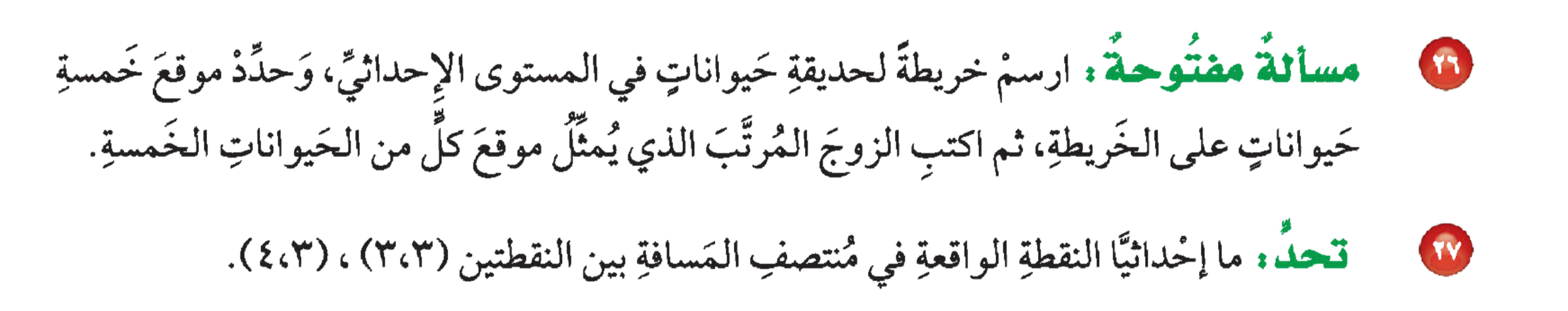 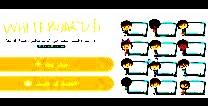 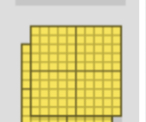 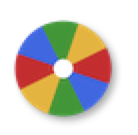 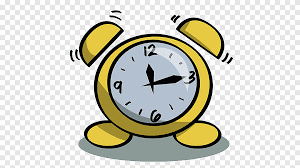 نشاط
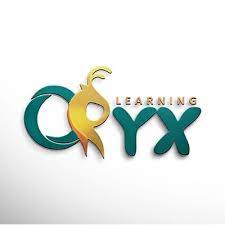 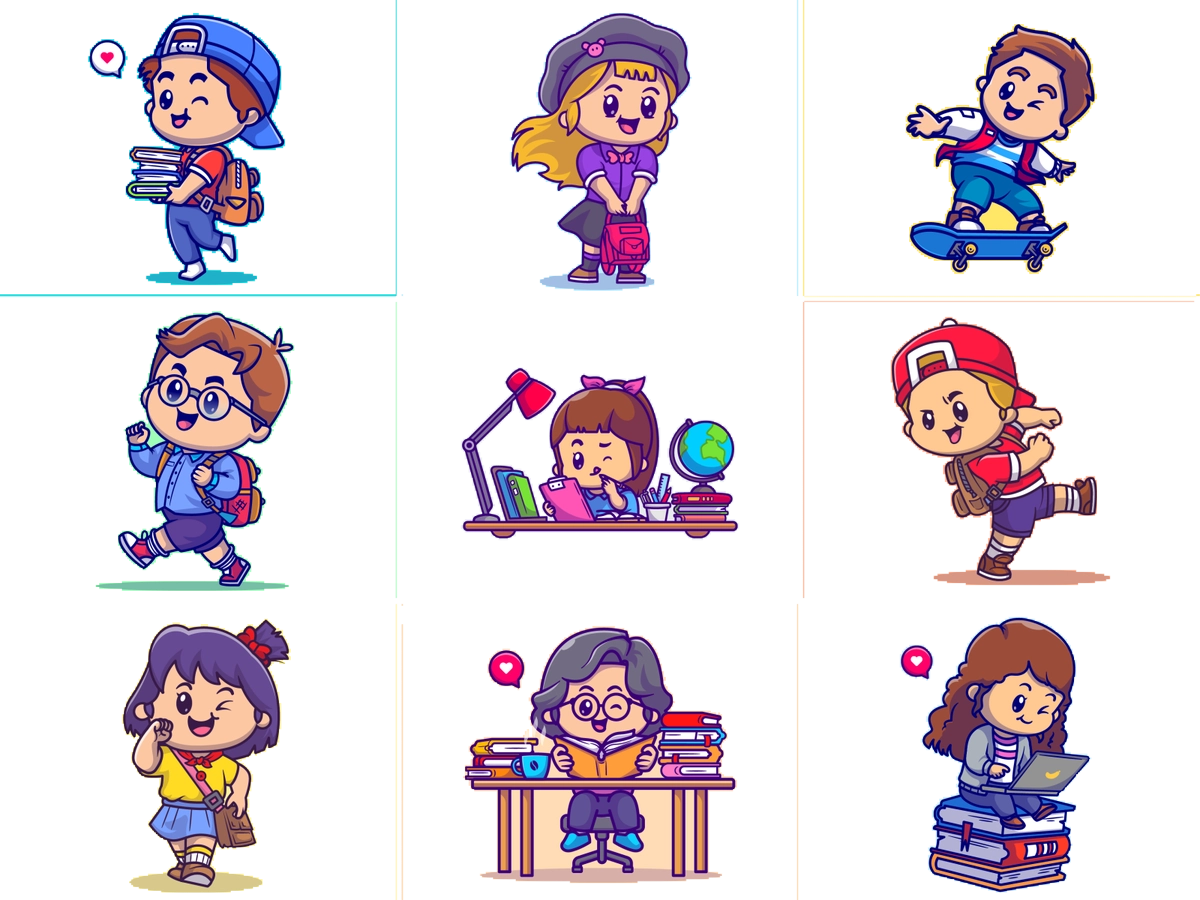 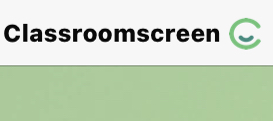 أدوات
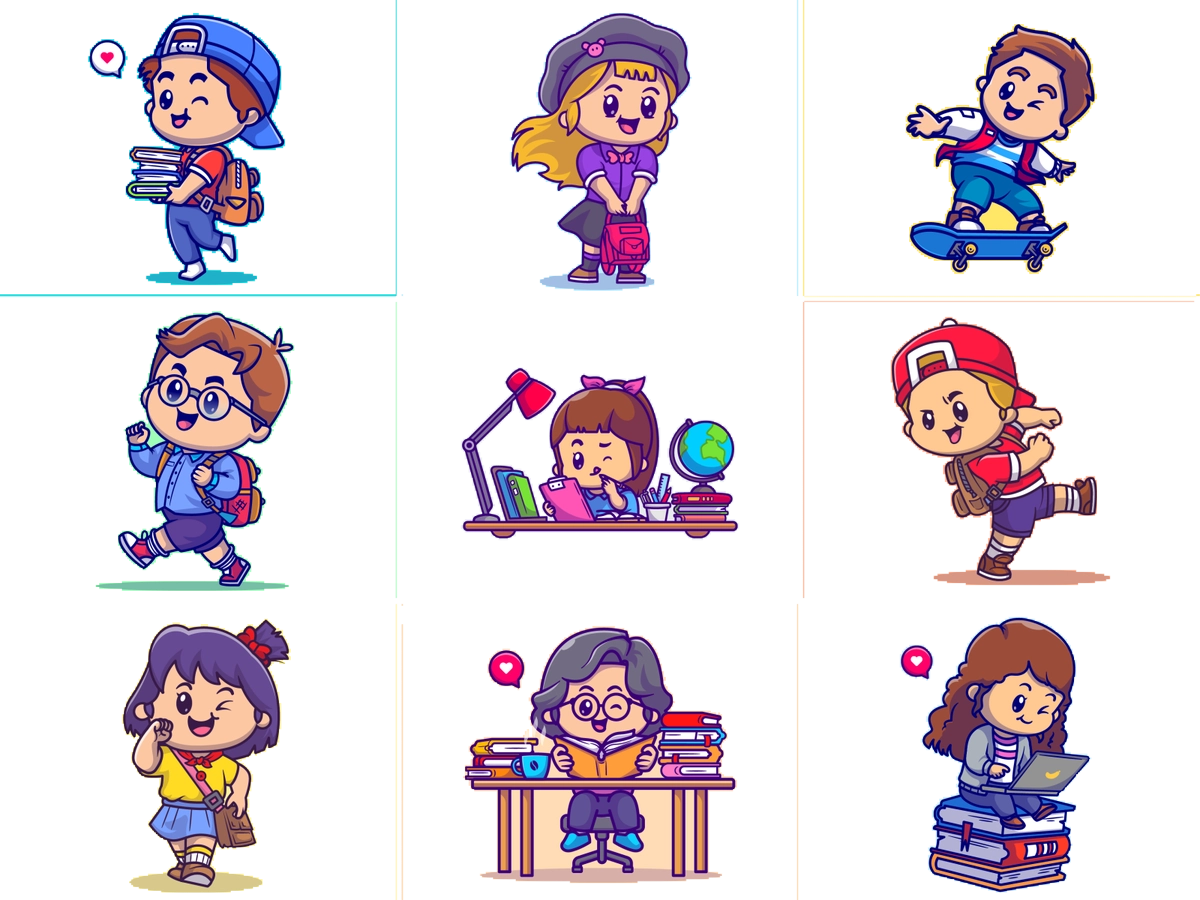 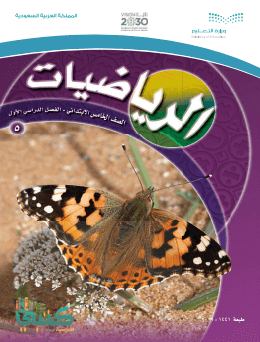 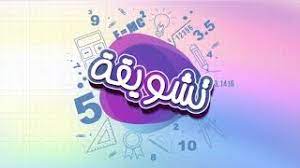 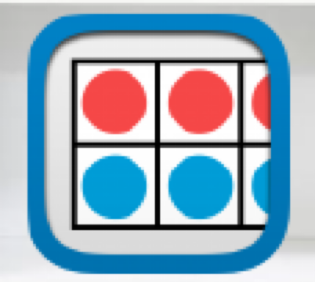 مسائل
 مهارات التفكير العليا
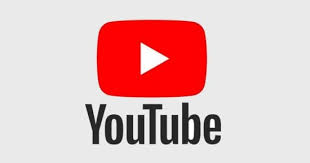 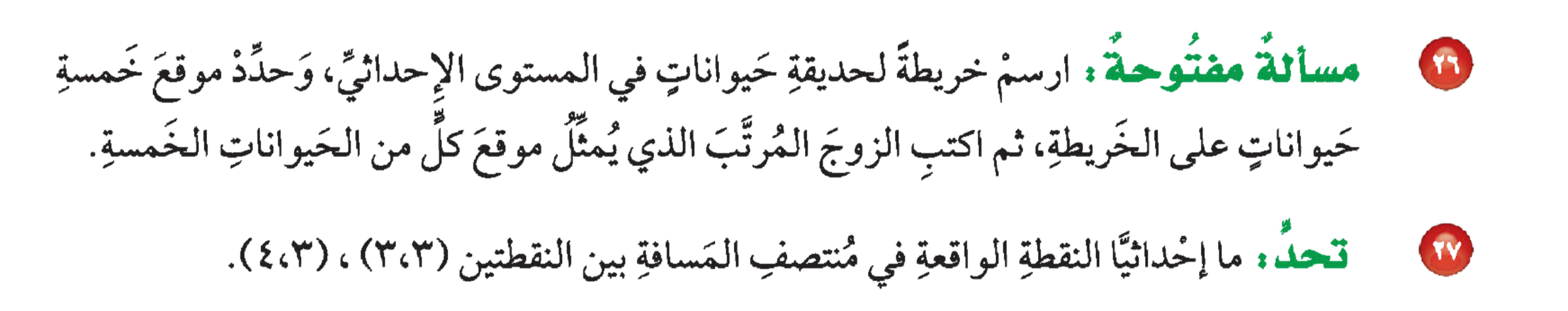 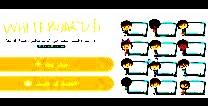 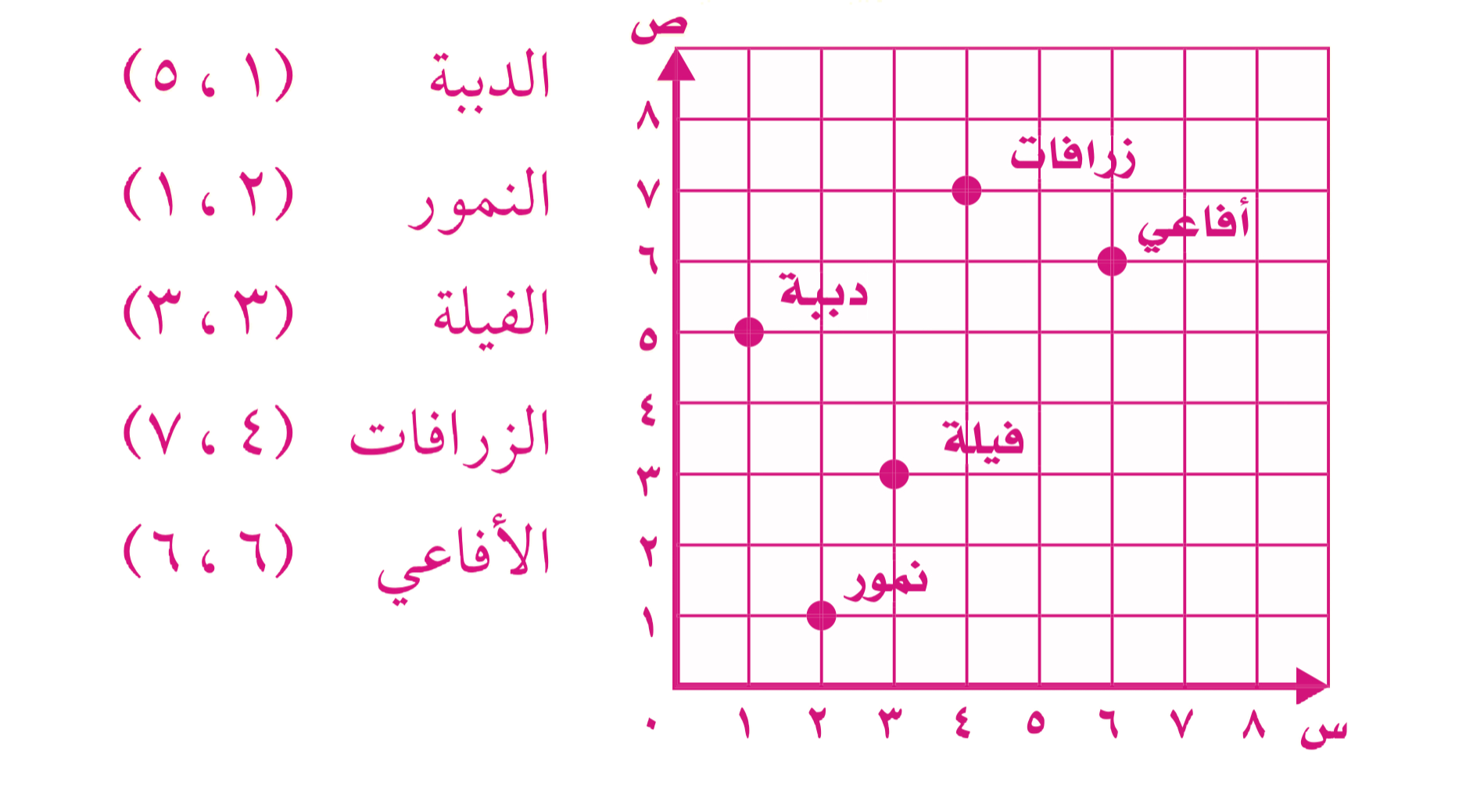 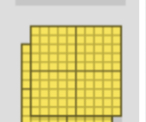 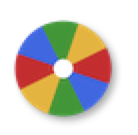 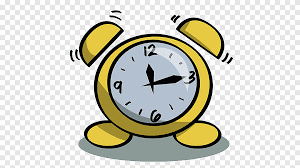 نشاط
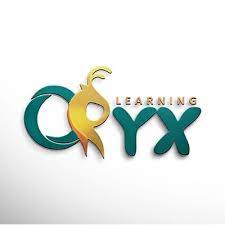 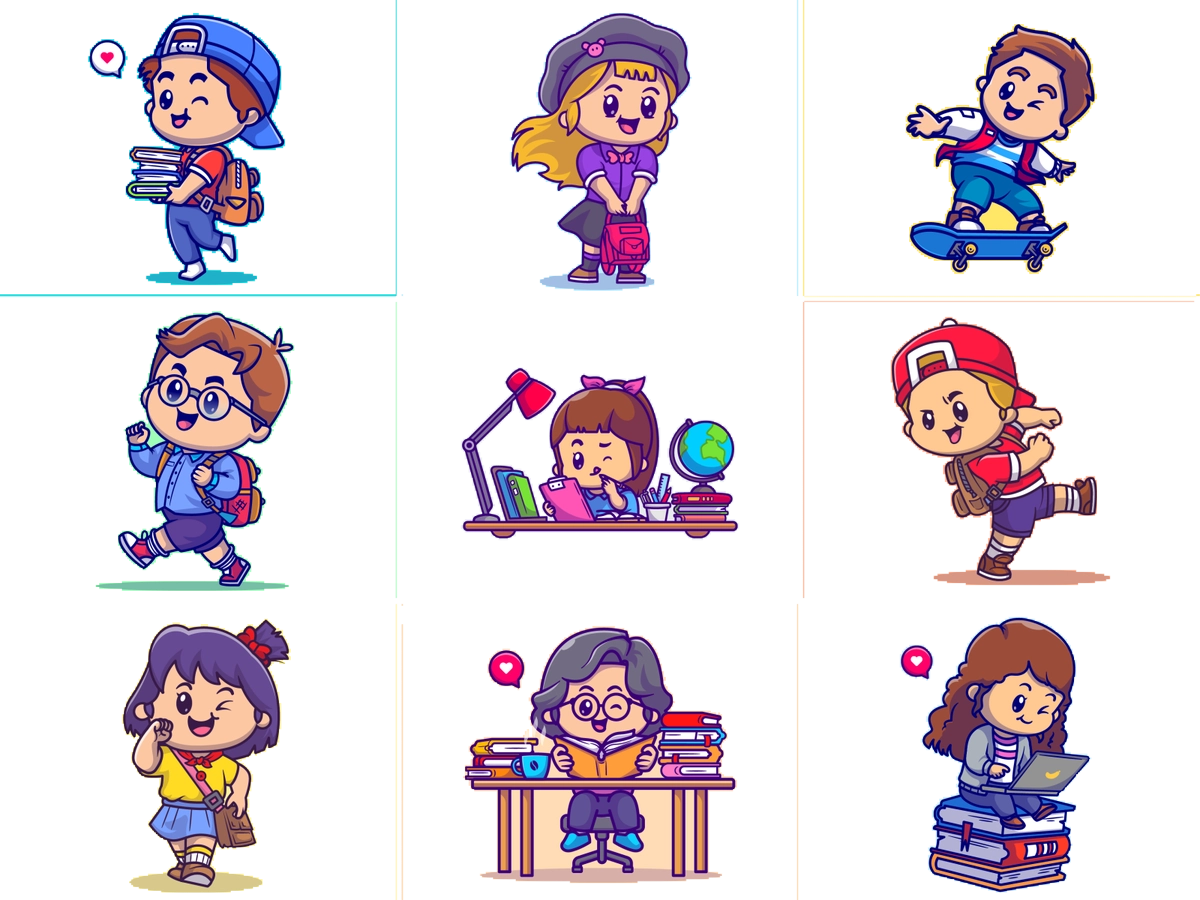 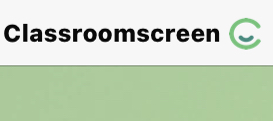 أدوات
الحل
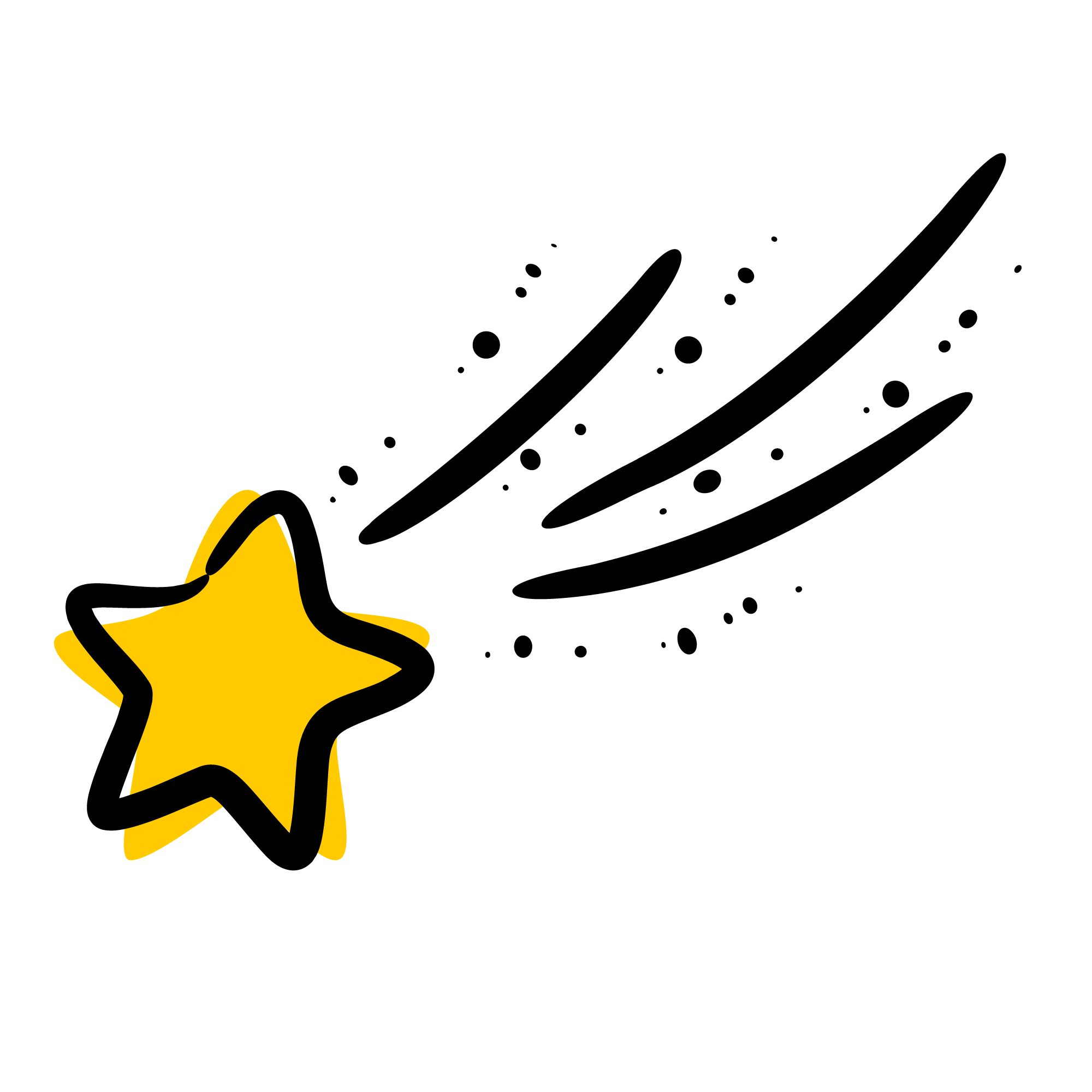 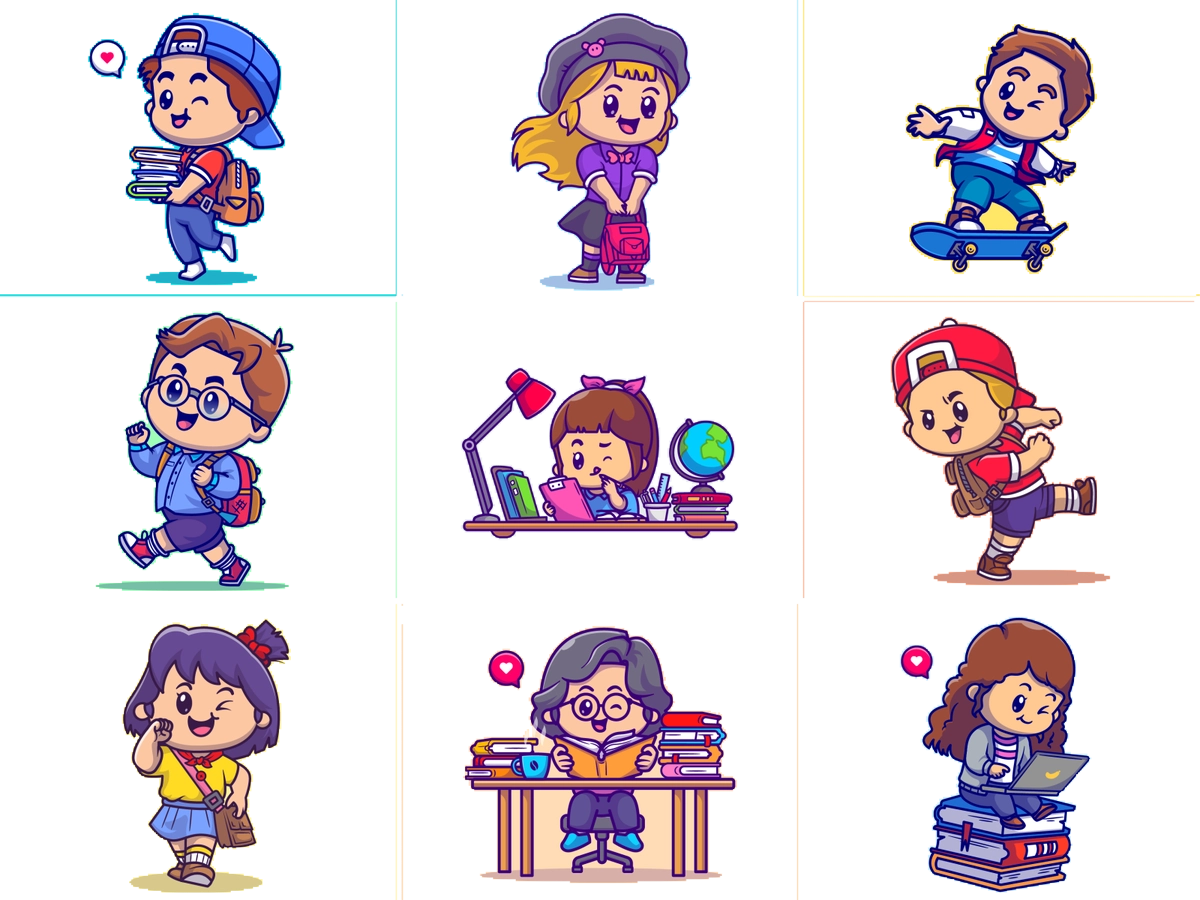 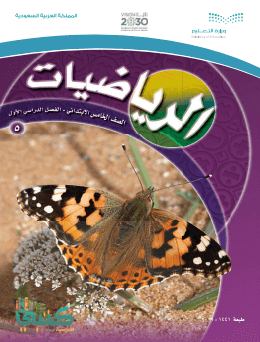 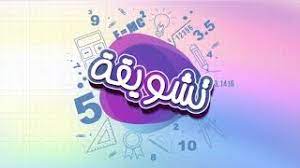 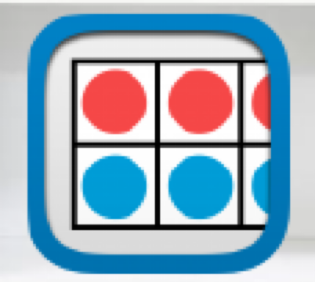 مسائل
 مهارات التفكير العليا
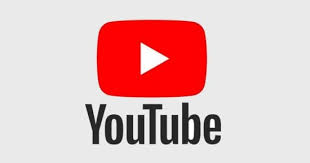 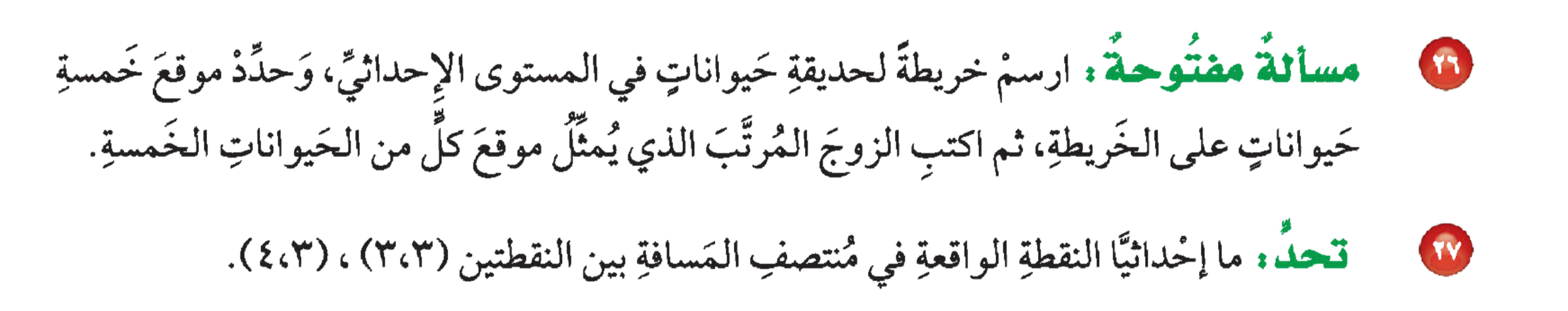 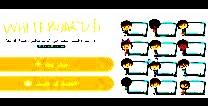 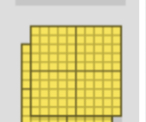 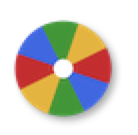 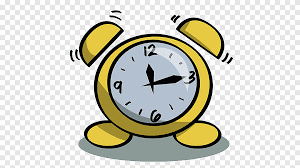 نشاط
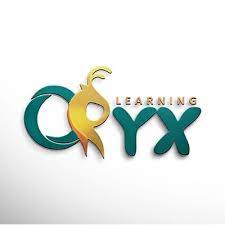 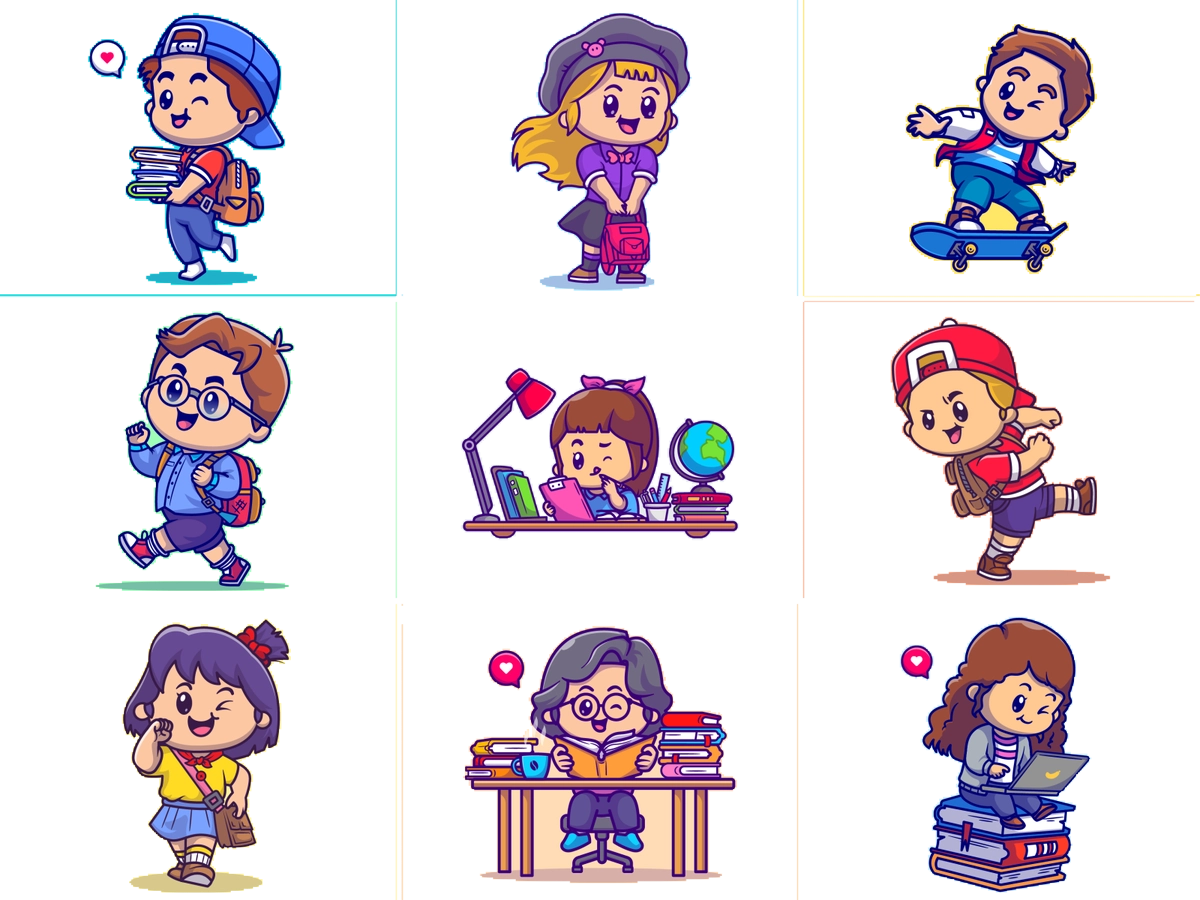 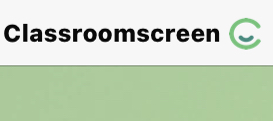 أدوات
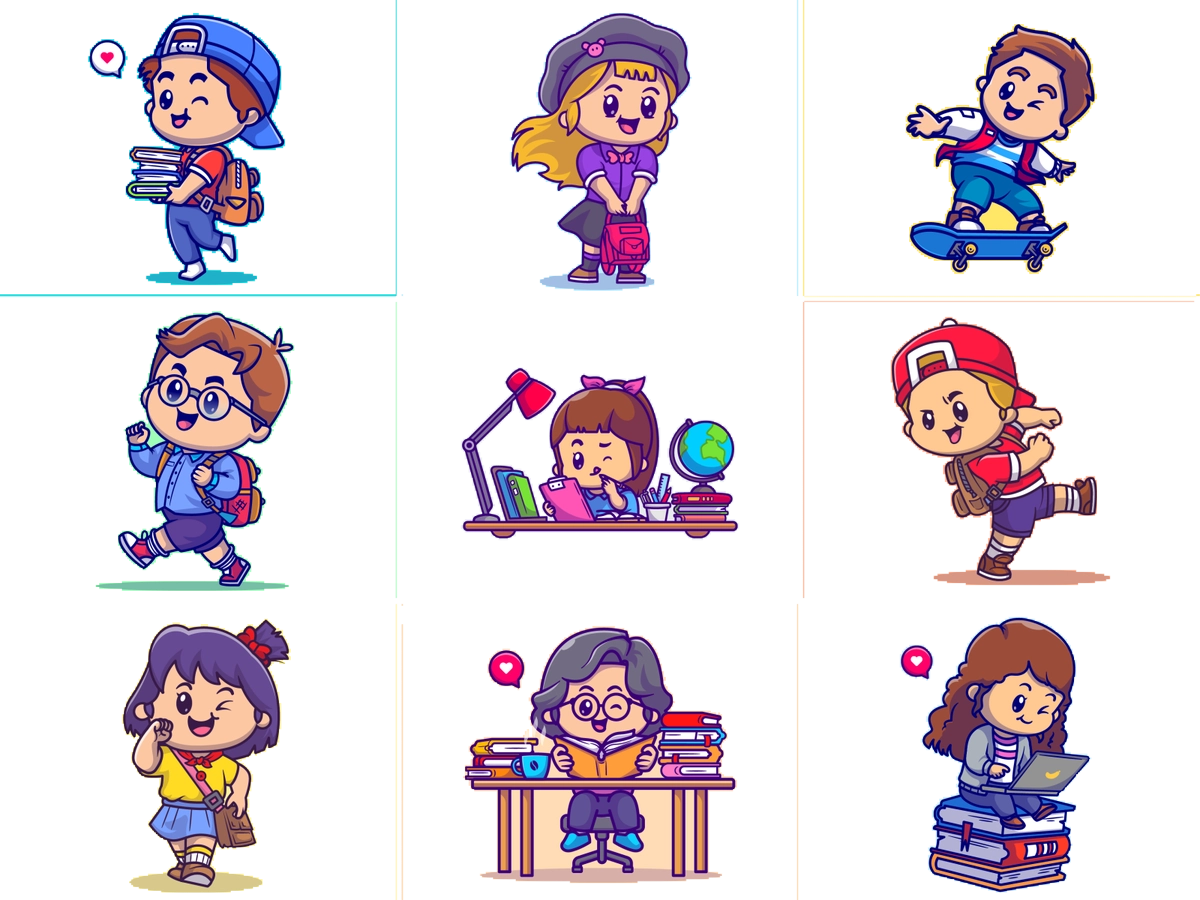 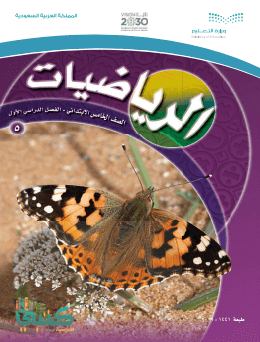 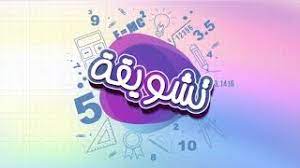 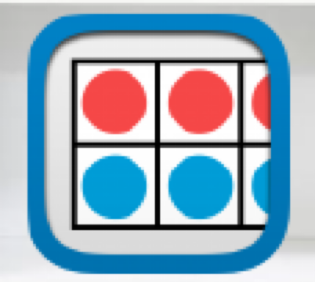 مسائل
 مهارات التفكير العليا
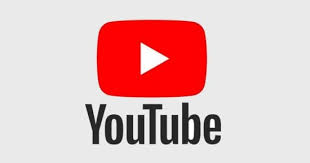 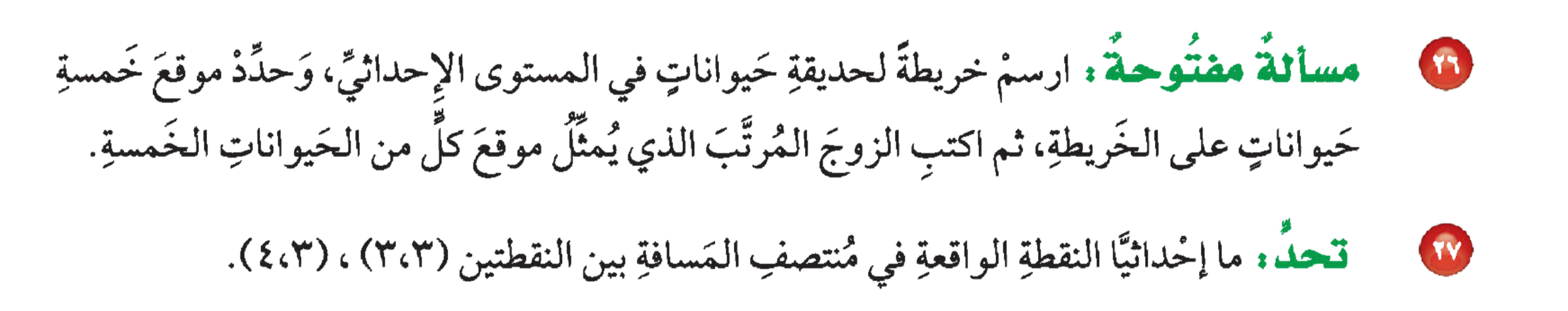 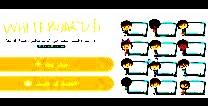 ( ٣ ، ٣٫٥ )
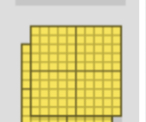 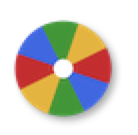 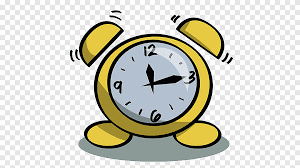 نشاط
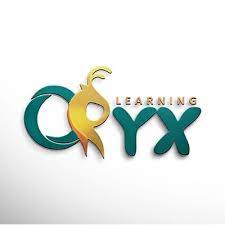 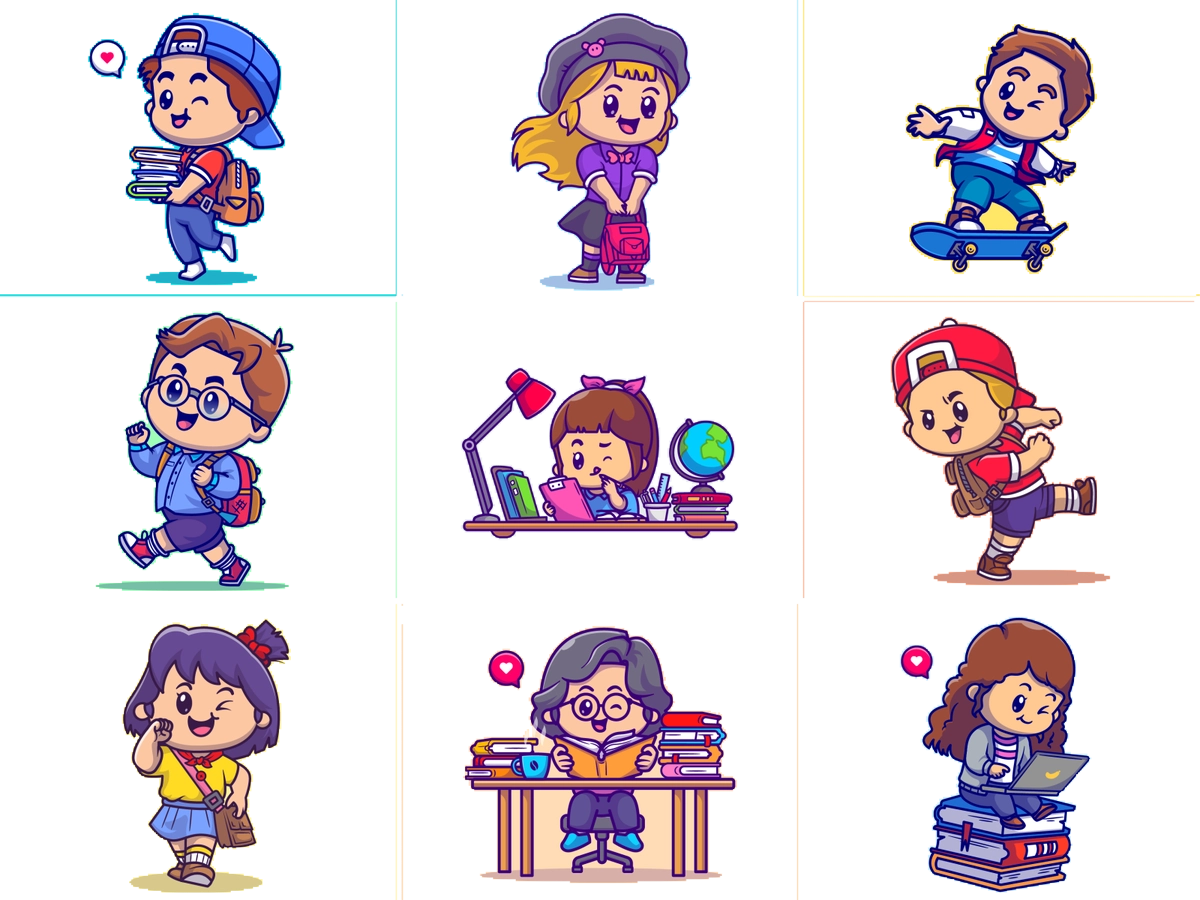 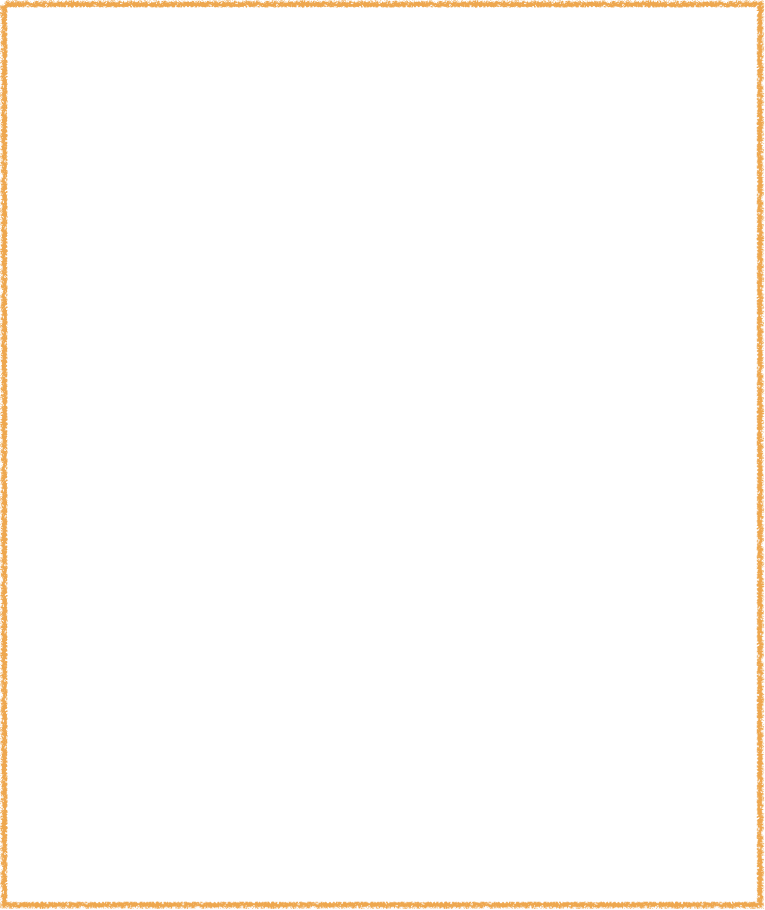 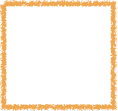 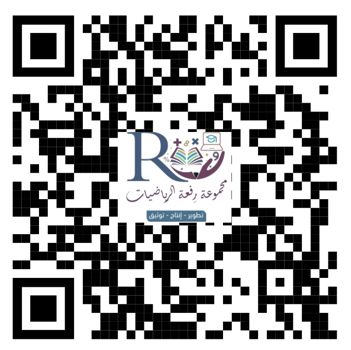 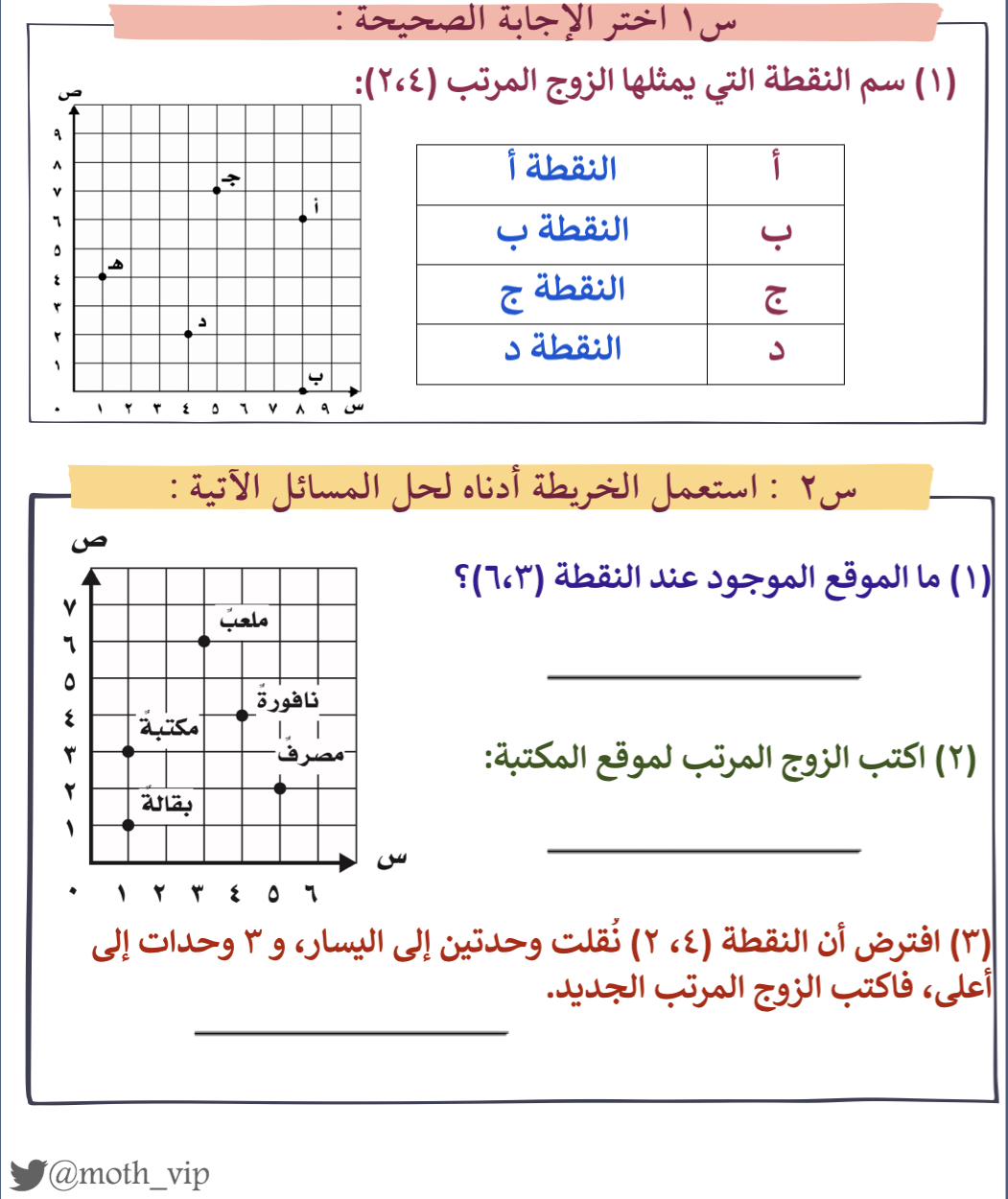 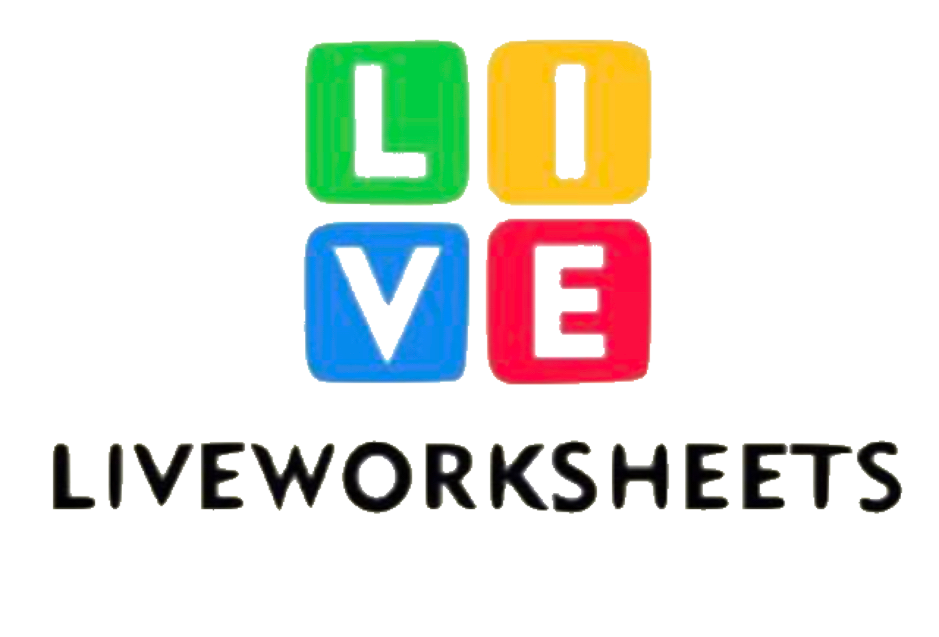 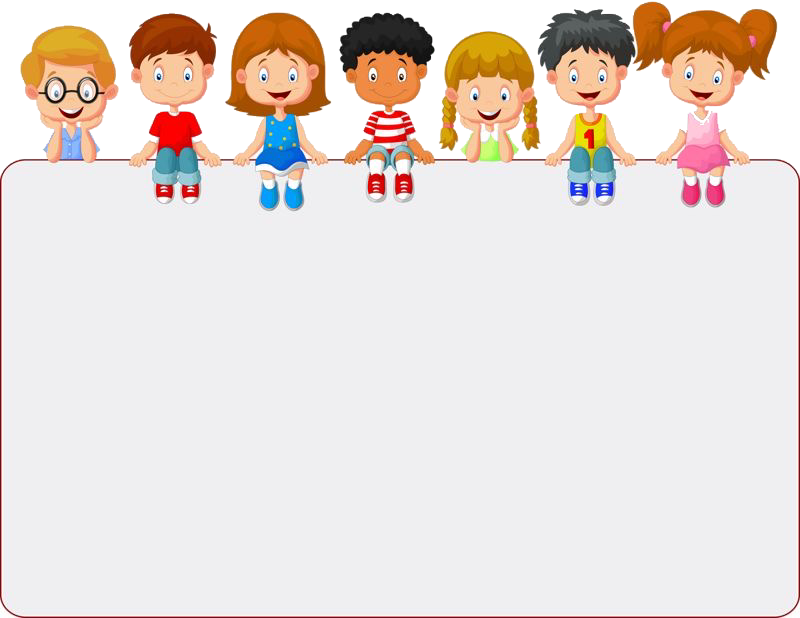 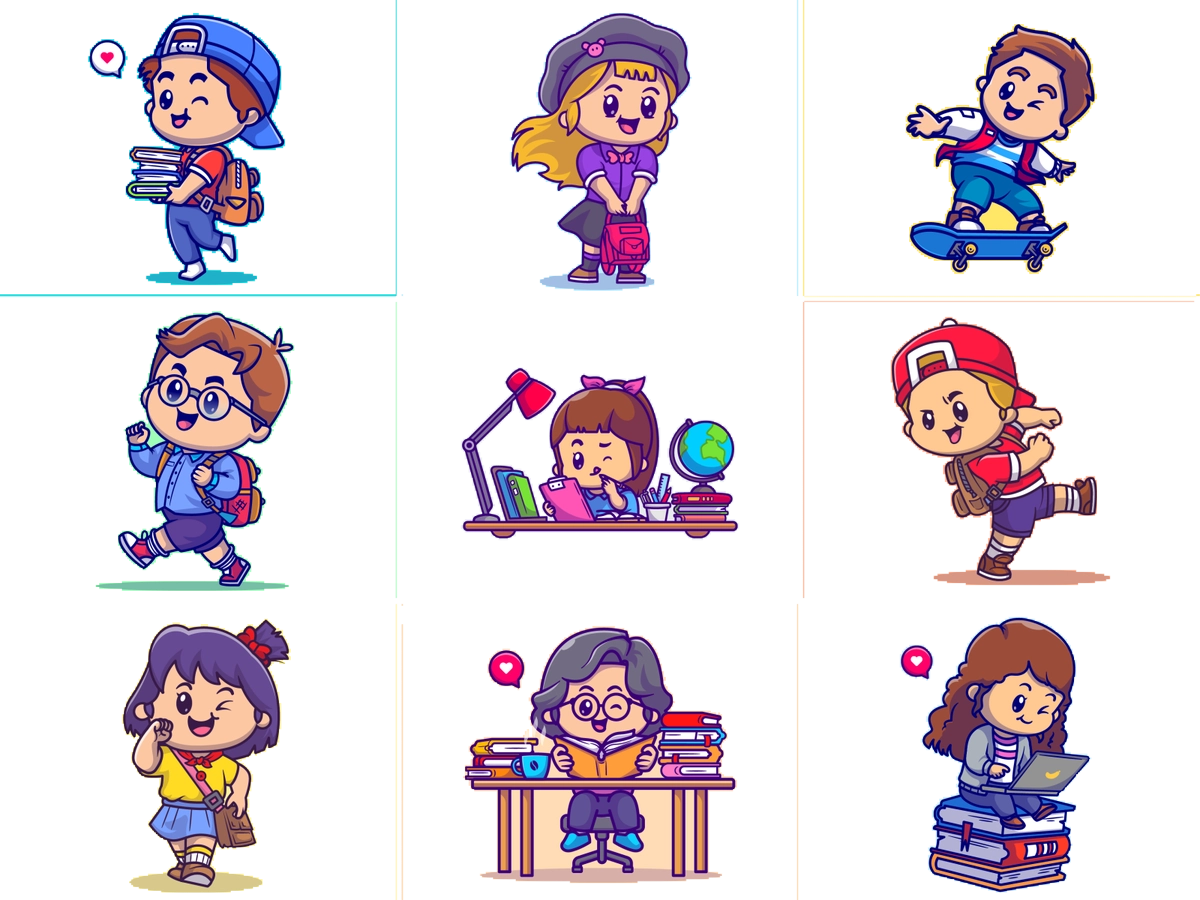 جدول التعلم
ماذا أعرف
ماذا تعلمت
ماذا أريد أن أعرف
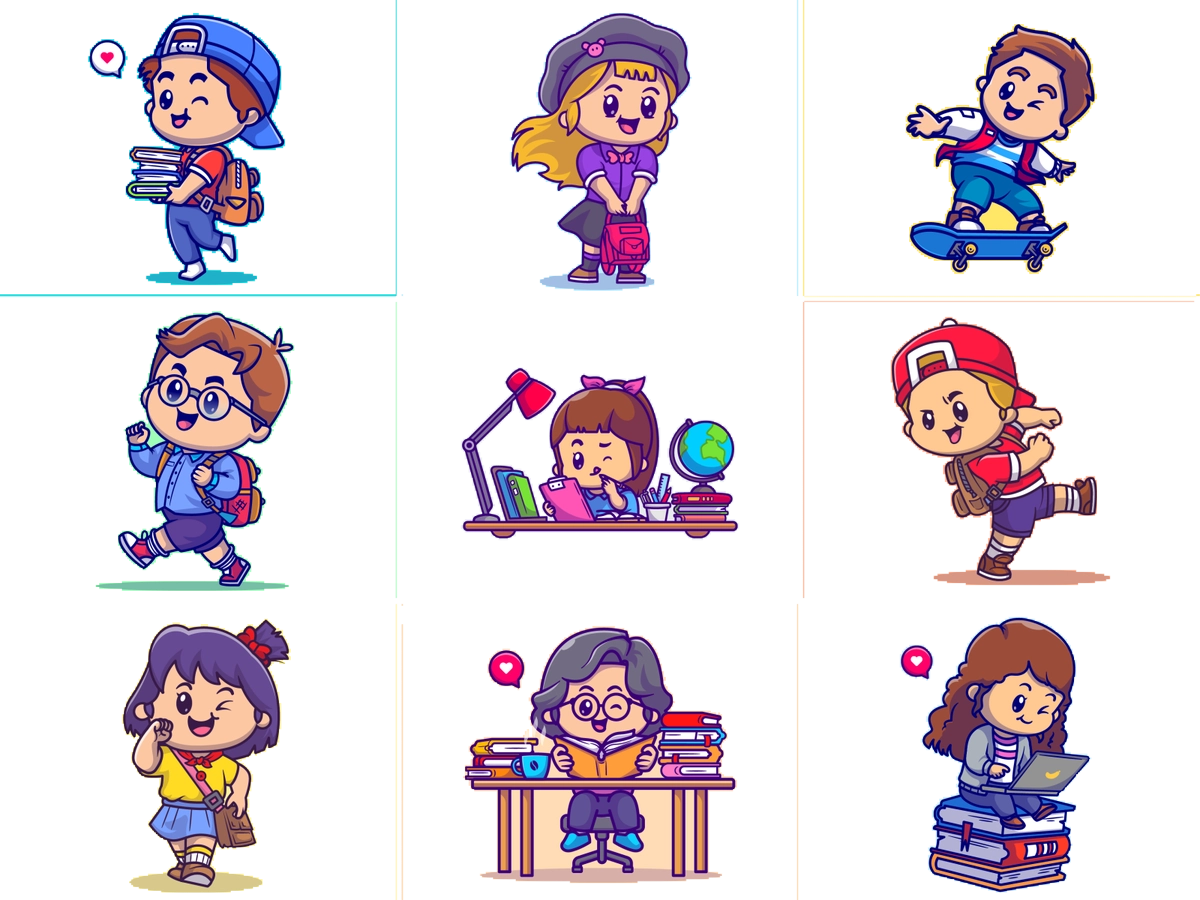 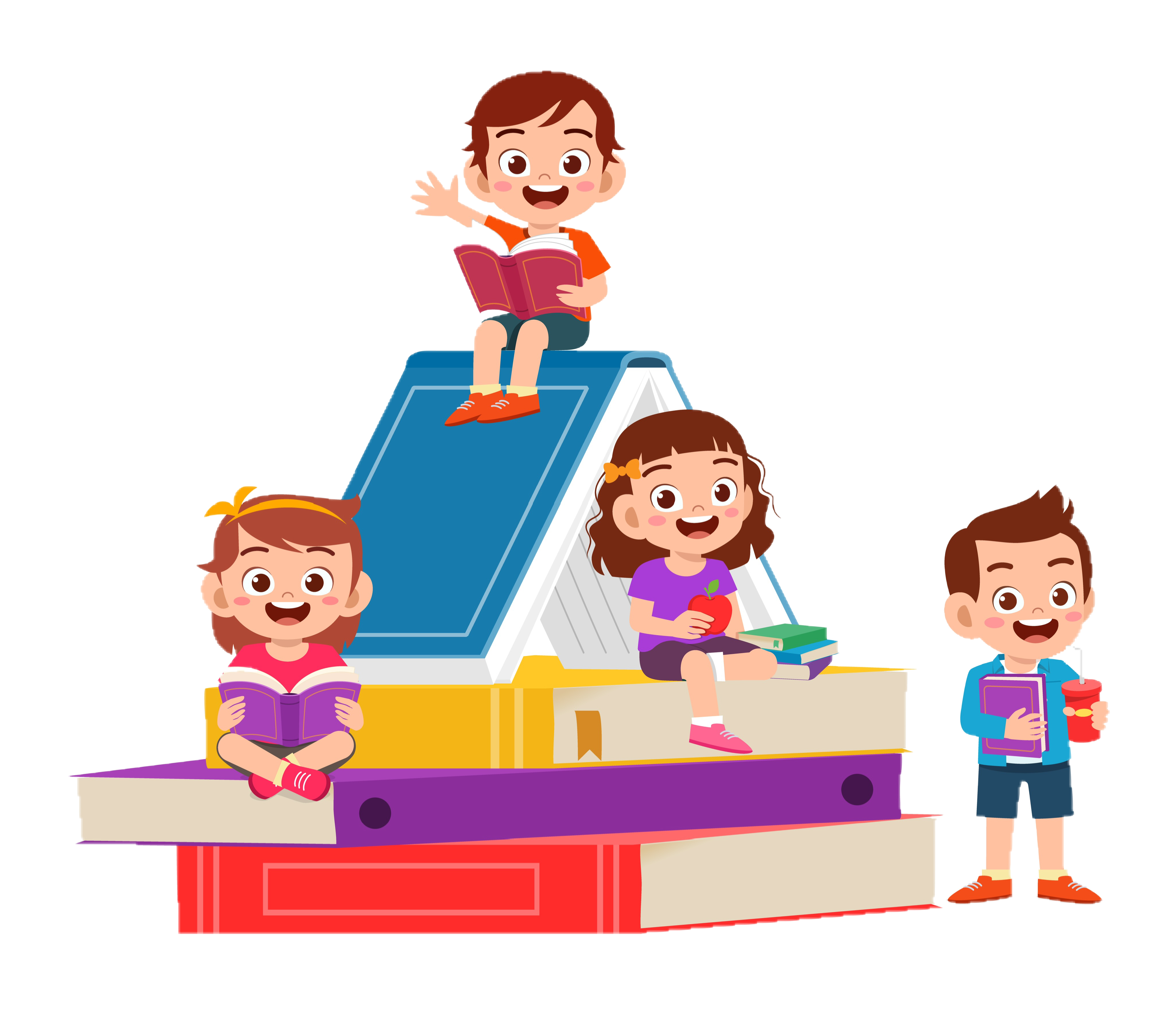 الواجـــب
من ٢١ إلى ٢٤
سؤال :
صفحة :
٨٨
ختاماً
لا تستسلم على الاطلاق  ، الأشياء الجميلة تأخذ وقتا كن صبورا